Amplitude analysis for hadron spectroscopy
Alessandro Pilloni
Graz, June 1-2, 2023
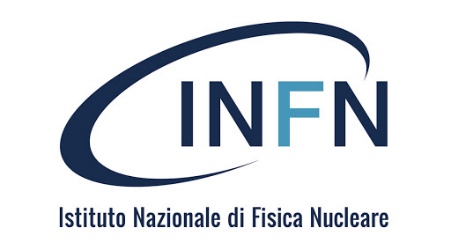 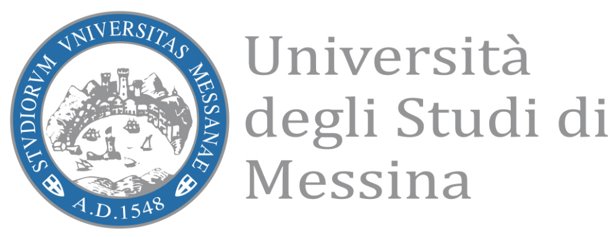 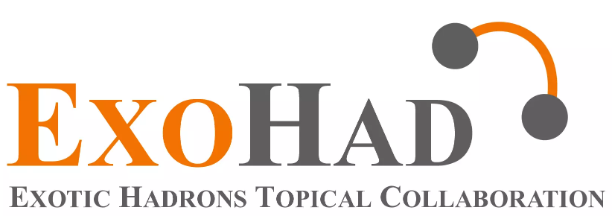 Dictionary – Quark model
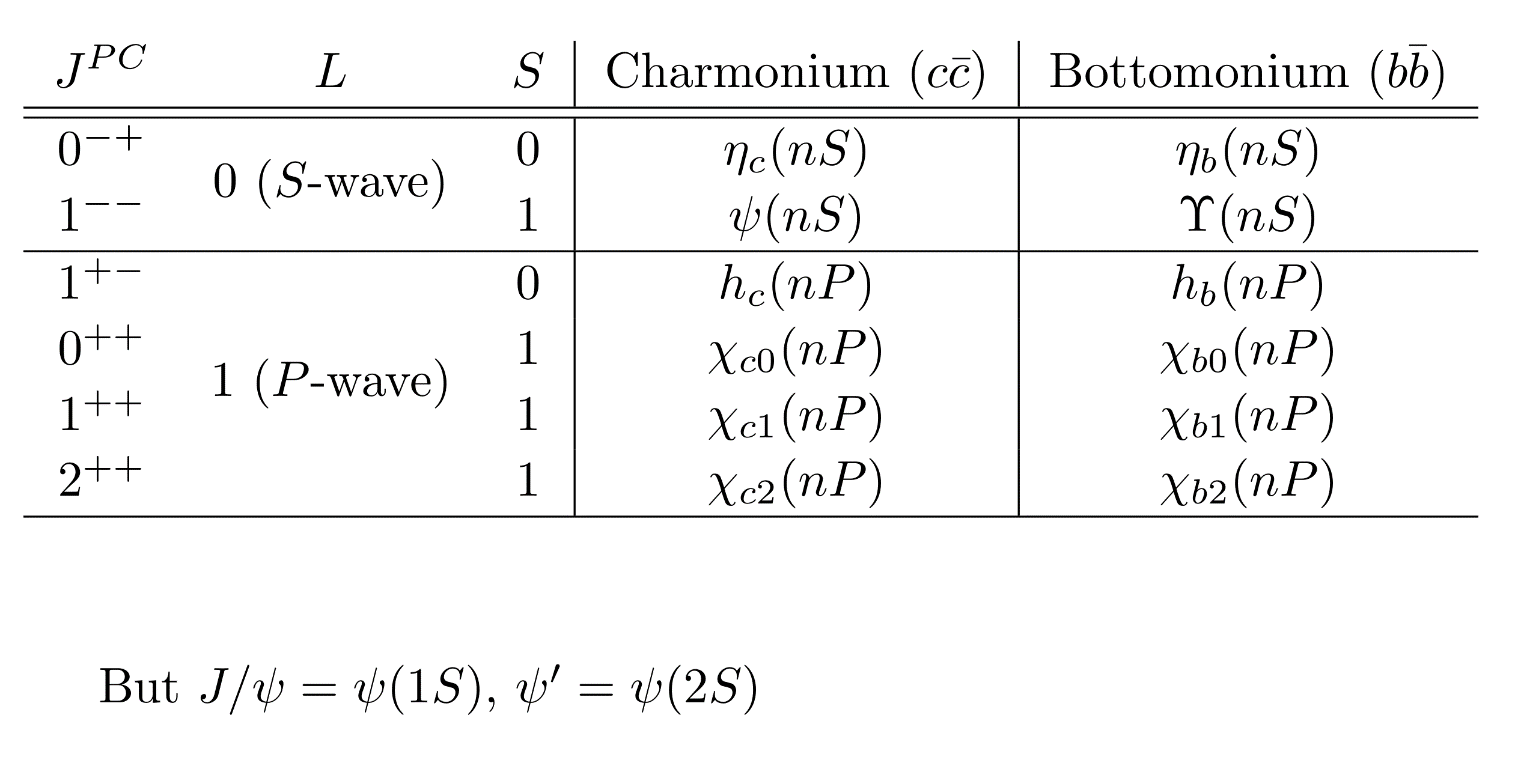 A. Pilloni – Amplitude analysis for hadron spectroscopy
2
[Speaker Notes: 2 slides su Zc, a Bes e a Belle
2 slide su tetraquark model: dall’hamiltoniana di Jaffe al calcolo delle masse
1 slide su molecular models, dove sono i carichi? (non in Tornqvist, si in Hanhart, vedere Braaten, citare Nefediev)
2 slides su decay channels, dove si dovrebbe vedere, e a seconda del modello, vedere qualche plot
1 slide su Y(4260), tetraquark? C’è lo strano (si vede la f0)
1 slide su Zc a cleo (anche il neutro)]
Definition of exotics
A. Pilloni – Amplitude analysis for hadron spectroscopy
3
[Speaker Notes: 2 slides su Zc, a Bes e a Belle
2 slide su tetraquark model: dall’hamiltoniana di Jaffe al calcolo delle masse
1 slide su molecular models, dove sono i carichi? (non in Tornqvist, si in Hanhart, vedere Braaten, citare Nefediev)
2 slides su decay channels, dove si dovrebbe vedere, e a seconda del modello, vedere qualche plot
1 slide su Y(4260), tetraquark? C’è lo strano (si vede la f0)
1 slide su Zc a cleo (anche il neutro)]
How theorists think of experiments
All the information about hadrons is collected by the Particle Data Group
Changing beam and target, you can change the font
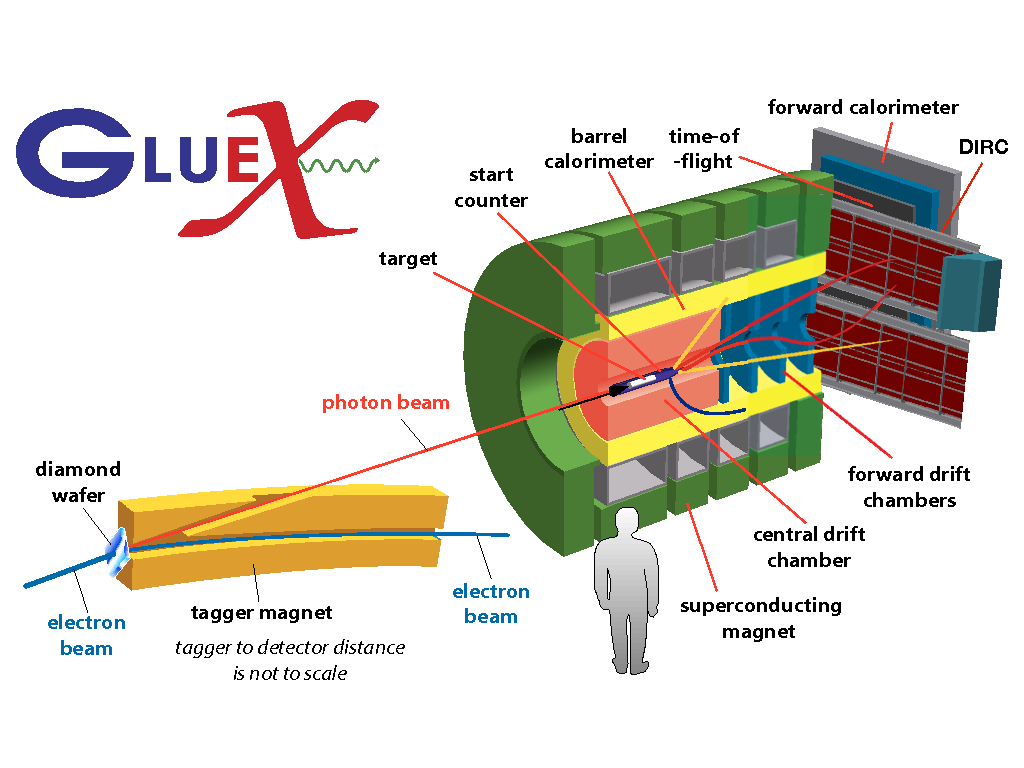 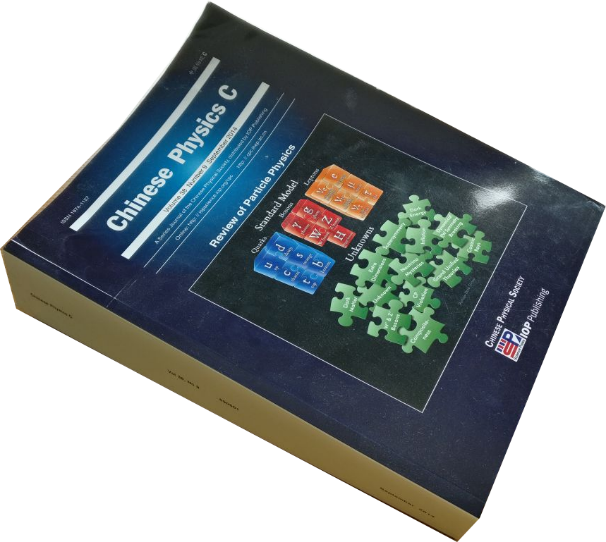 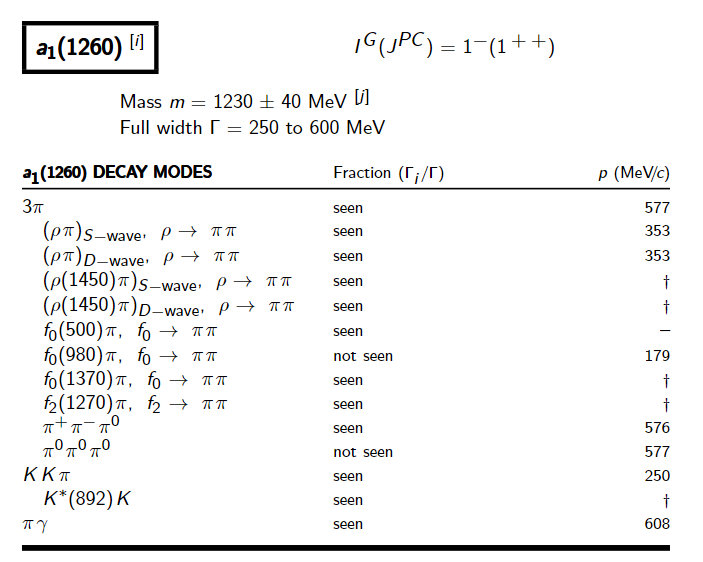 P
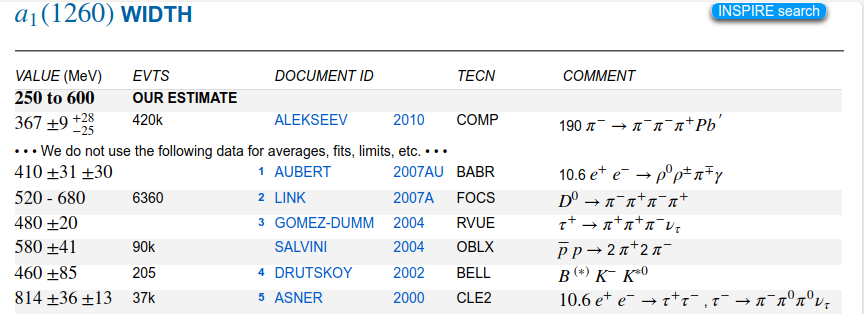 D
What theorists see…
What experimentalists present…
A. Pilloni – Amplitude analysis for hadron spectroscopy
4
The Richness of the Spectrum
Meson
Baryon
Glueball
Hybrids
Tetraquark
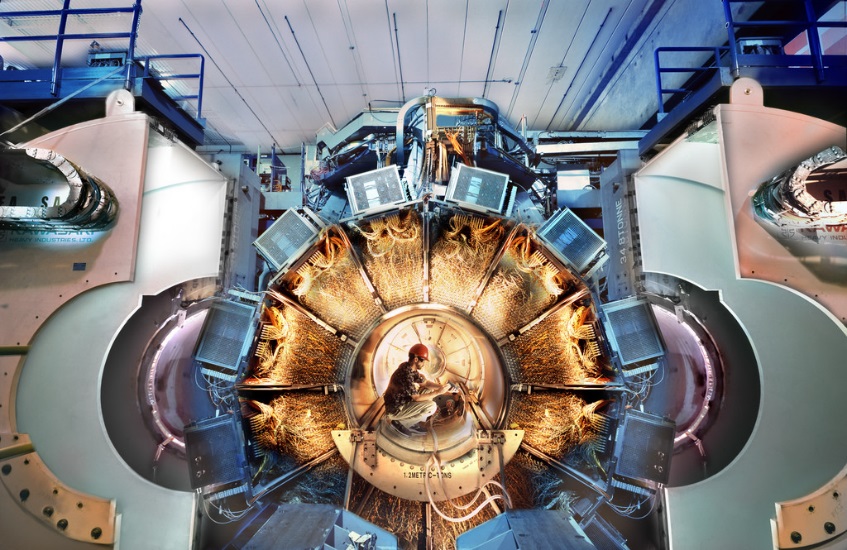 Molecule
Experiment
QCD
Amplitude analysis
Data
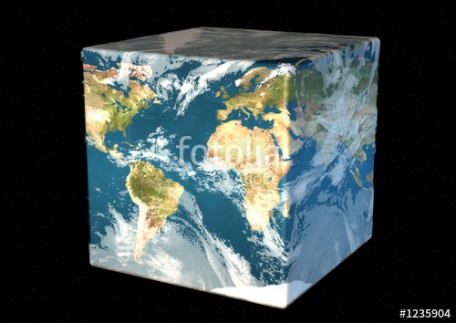 Lattice QCD
With great statistics comes great responsibility!
Peter Parker, PhD
For theorists, this is an experimental business
For experimentalists, this is grandma’s recipe
A. Pilloni – Amplitude analysis for hadron spectroscopy
5
Top-down approach
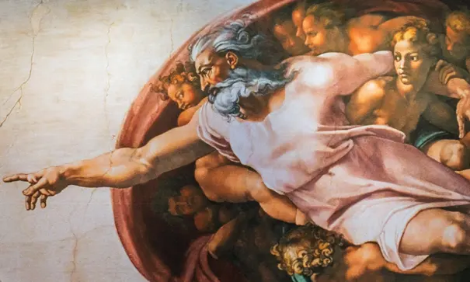 You are given a model/theory
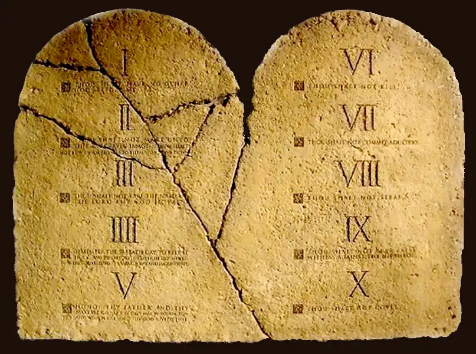 You calculate the amplitude
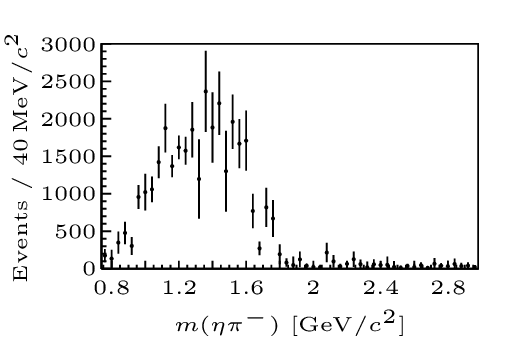 You compare with data.Or you don’t.
Predictive power 
Physical interpretation (within the model! )Biased by the input 
A. Pilloni – Amplitude analysis for hadron spectroscopy
6
Bottom-up approach
Less predictive power 
Some physical interpretation Minimally biased 
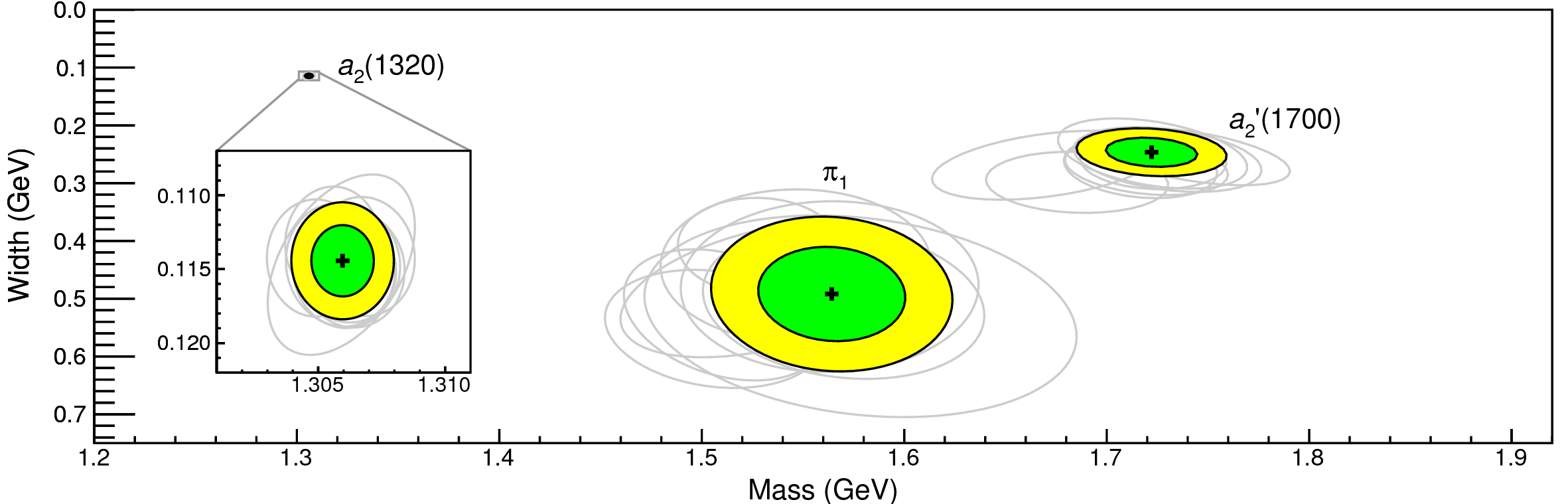 You extract physics
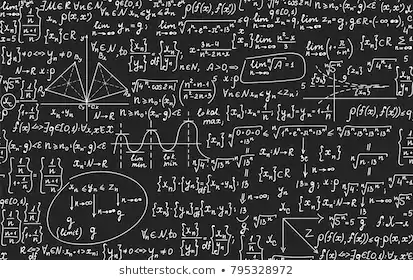 You choose a set of generic amplitudesat the hadron level
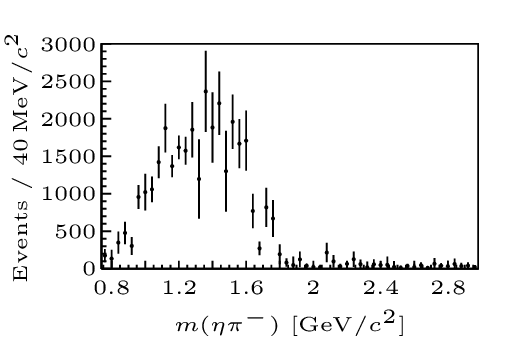 You start with data
A. Pilloni – Amplitude analysis for hadron spectroscopy
7
Life is not easy...
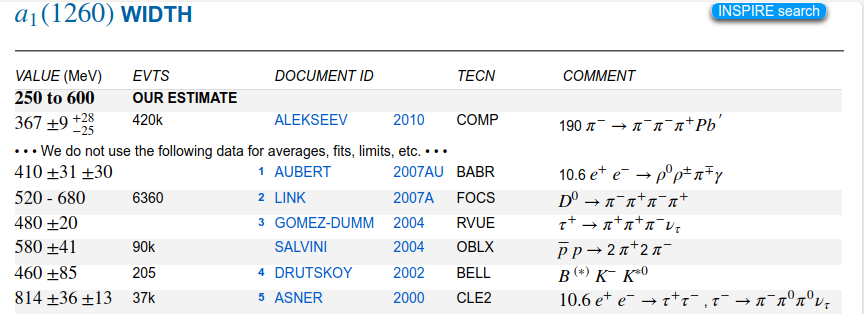 A. Pilloni – Amplitude analysis for hadron spectroscopy
8
[Speaker Notes: 2 slides su Zc, a Bes e a Belle
2 slide su tetraquark model: dall’hamiltoniana di Jaffe al calcolo delle masse
1 slide su molecular models, dove sono i carichi? (non in Tornqvist, si in Hanhart, vedere Braaten, citare Nefediev)
2 slides su decay channels, dove si dovrebbe vedere, e a seconda del modello, vedere qualche plot
1 slide su Y(4260), tetraquark? C’è lo strano (si vede la f0)
1 slide su Zc a cleo (anche il neutro)]
The S-Matrix principles
Future cannot change the past
100%, something will happen
The anti-particle is an anti-particle and not just a different particle
(analyticity)
(unitarity)
(crossing symmetry)
Sherlock Holmes, QFT
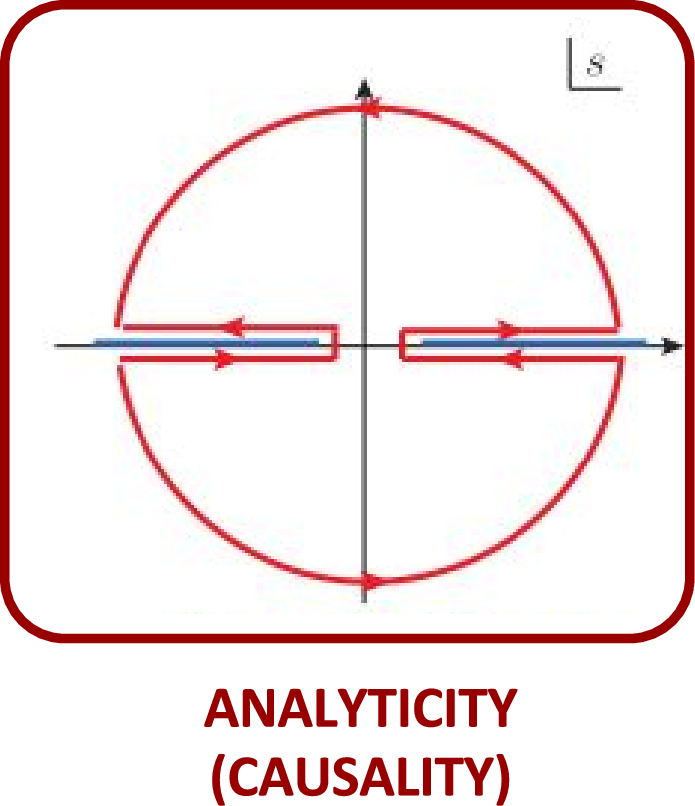 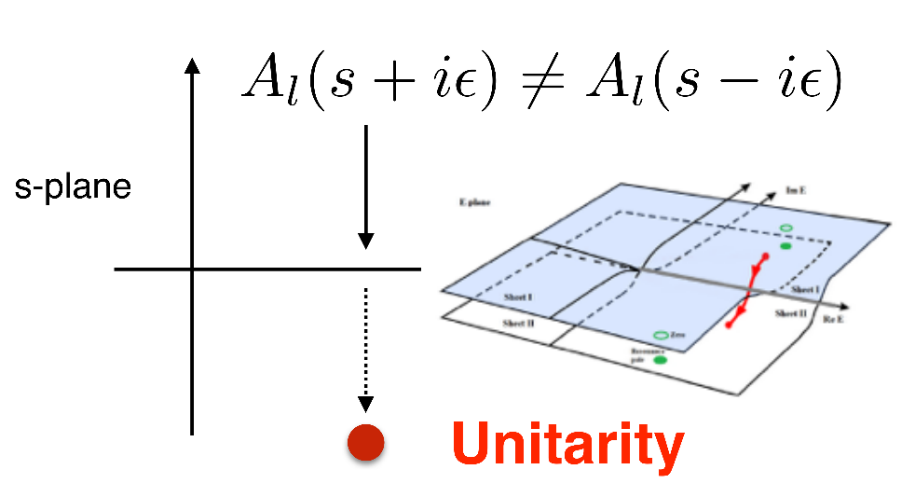 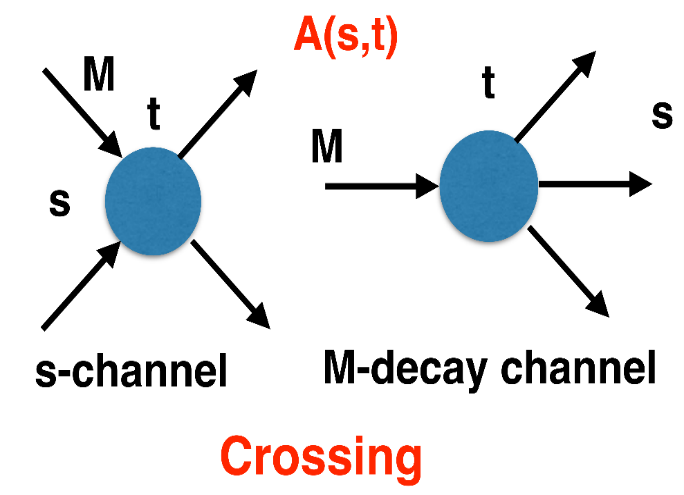 Unitarity
Crossing
Analyticity
Parametrize your ignorance.
Fit data.
Have fun.
Build a model.
A. Pilloni – Amplitude analysis for hadron spectroscopy
9
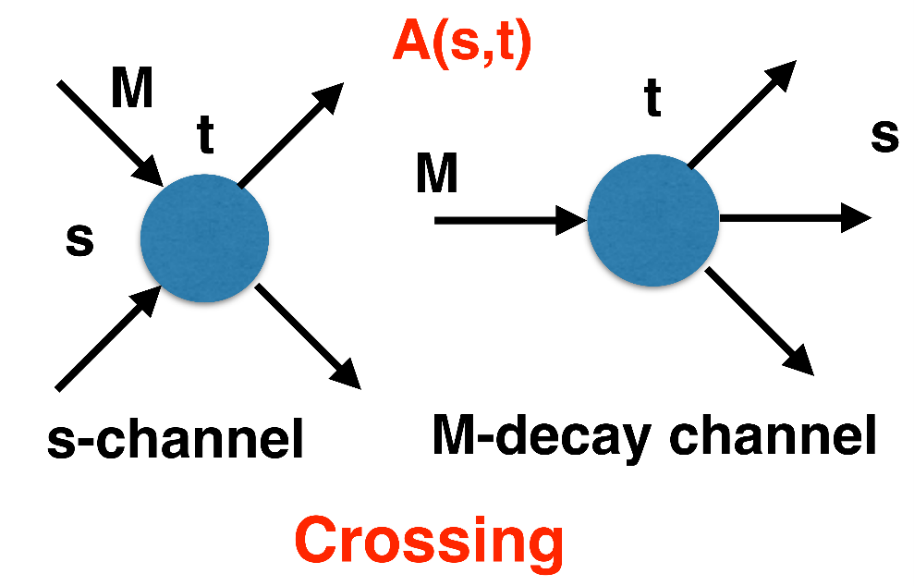 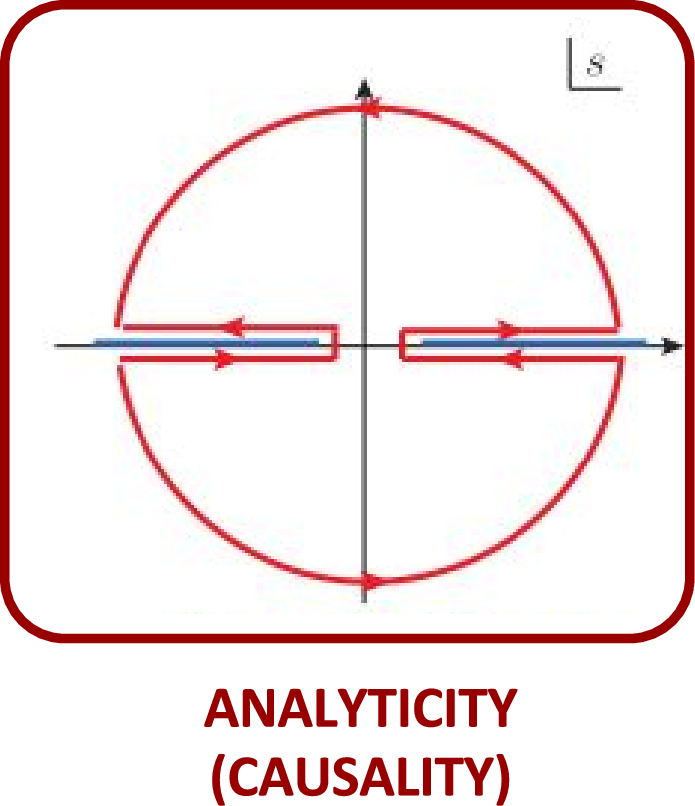 Analyticity
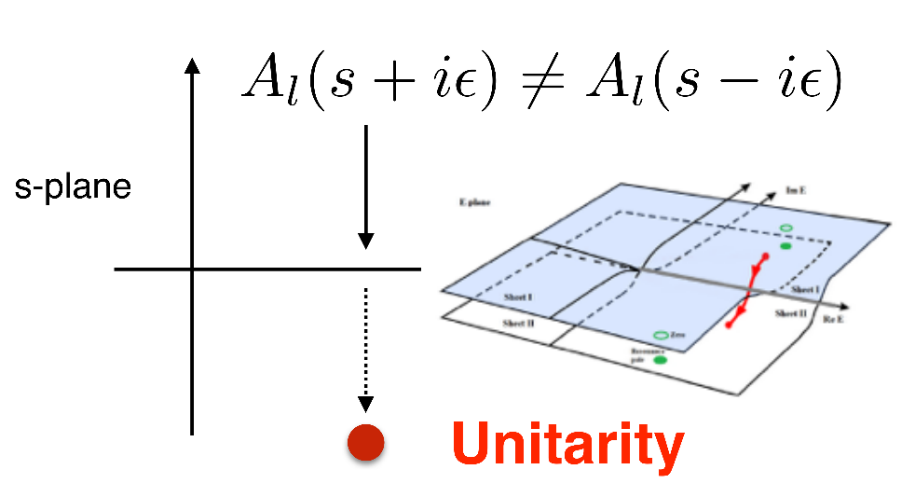 These are constraints the amplitudes have to satisfy, but do not fix the dynamics

They can be imposed with an increasing amount of rigor, to extract robust physics information 
The «background» phenomena can be effectively parameterized in a controlled way
+ Lorentz, discrete & global symmetries
A. Pilloni – Amplitude analysis for hadron spectroscopy
10
[Speaker Notes: Controlla la parte su Regge]
Crossing symmetry
A. Pilloni – Amplitude analysis for hadron spectroscopy
11
[Speaker Notes: Controlla la parte su Regge]
Analyticity
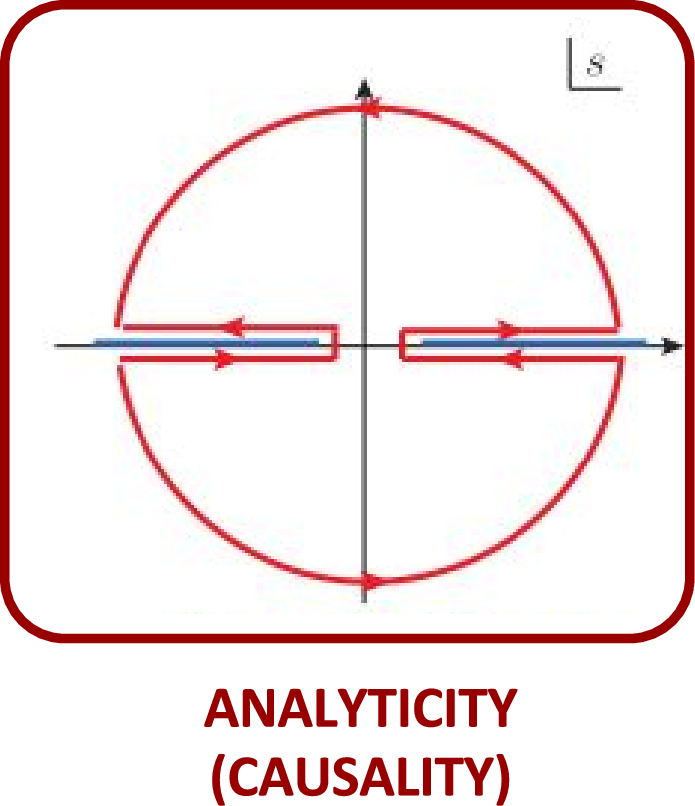 Complex analytic functions are extremely regular and smooth
Integrals are easy (Cauchy theorem)
If you know the function in a region, you can extend it in a unique way everywhere
Complex functions are characterized by its non-analyticities (poles and cuts)
Analyticity
A. Pilloni – Amplitude analysis for hadron spectroscopy
12
[Speaker Notes: Controlla la parte su Regge]
Resonances = Unstable states
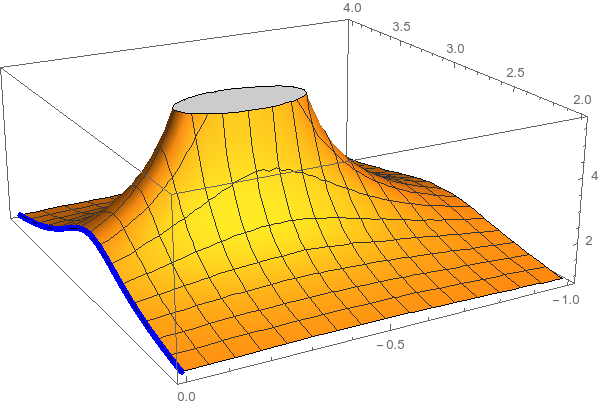 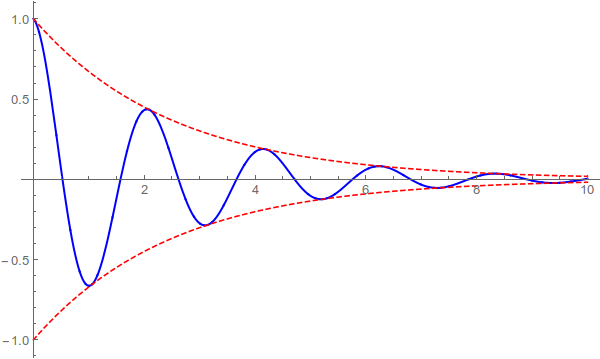 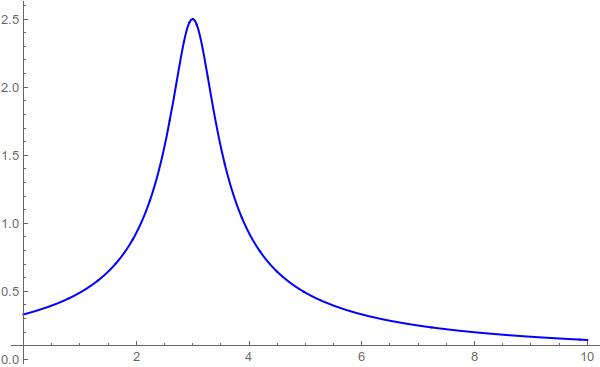 Excited states are unstable
They manifest as resonant peaks
A. Pilloni – Amplitude analysis for hadron spectroscopy
13
Unitarity
A. Pilloni – Amplitude analysis for hadron spectroscopy
14
[Speaker Notes: Controlla la parte su Regge]
Unitarity
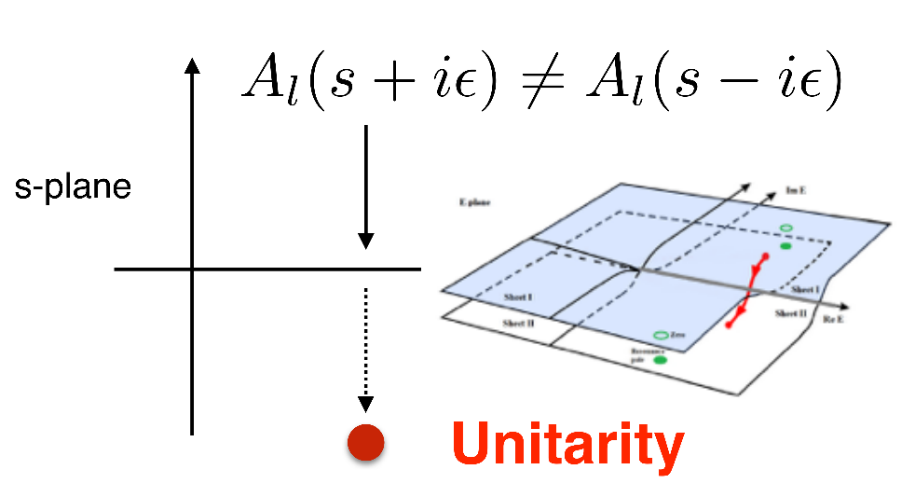 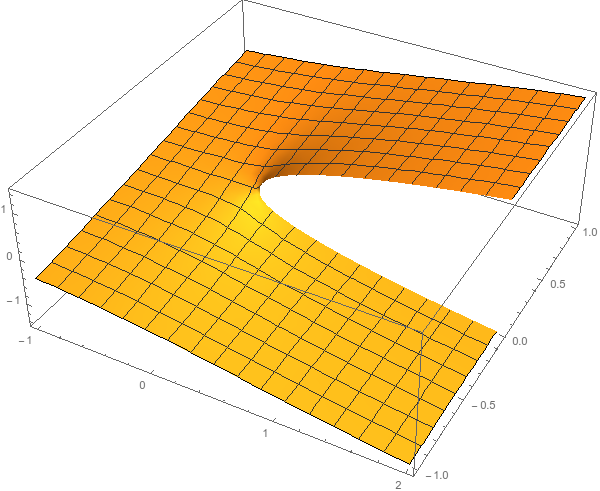 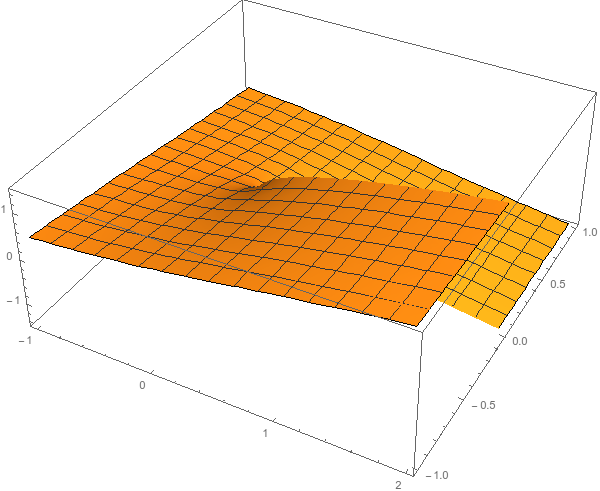 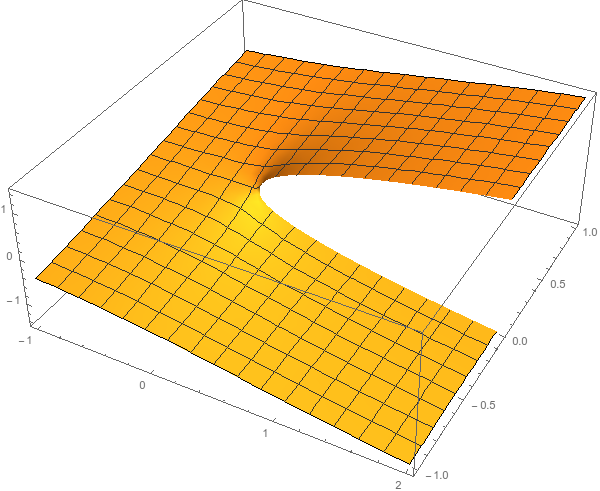 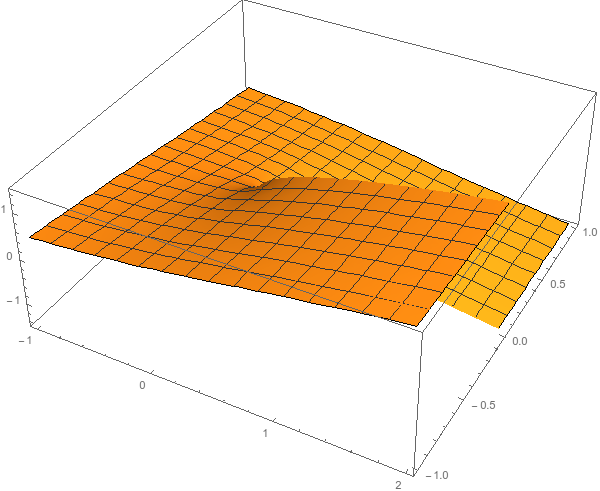 ...but I can decide to get the negative solution
I sheet
II sheet
A. Pilloni – Amplitude analysis for hadron spectroscopy
15
[Speaker Notes: Controlla la parte su Regge]
Unitarity & Pole hunting
Unitarity creates a branch cut on the real axis,two sheets continuosly connected
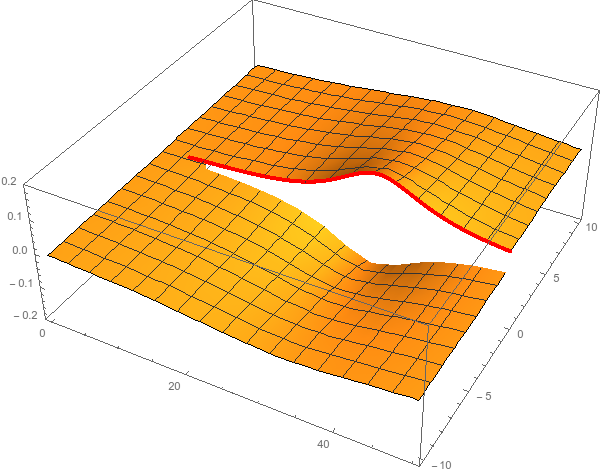 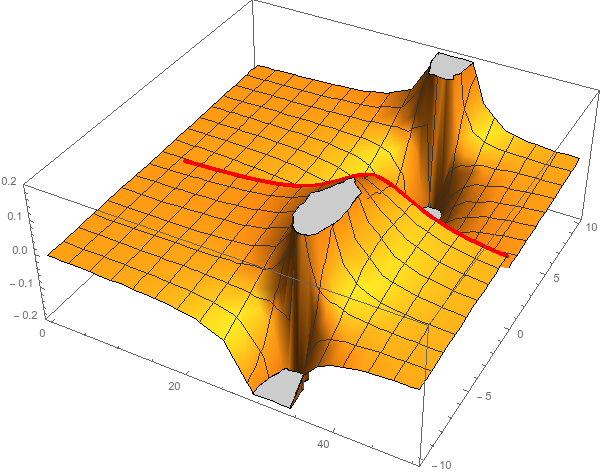 I sheet
II sheet
Finding resonances means writing analytic amplitude, and hunting for poles in the complex plane
A. Pilloni – Amplitude analysis for hadron spectroscopy
16
[Speaker Notes: Controlla la parte su Regge]
Legendre polynomial
Phase space (known)
Partial wave
Partial waves diagonalize unitarity: each one statisfy a separate equationEach partial wave has definite orbital angular momentum = spin
Remember: I can only measure cross section (amplitude squared)
A. Pilloni – Amplitude analysis for hadron spectroscopy
17
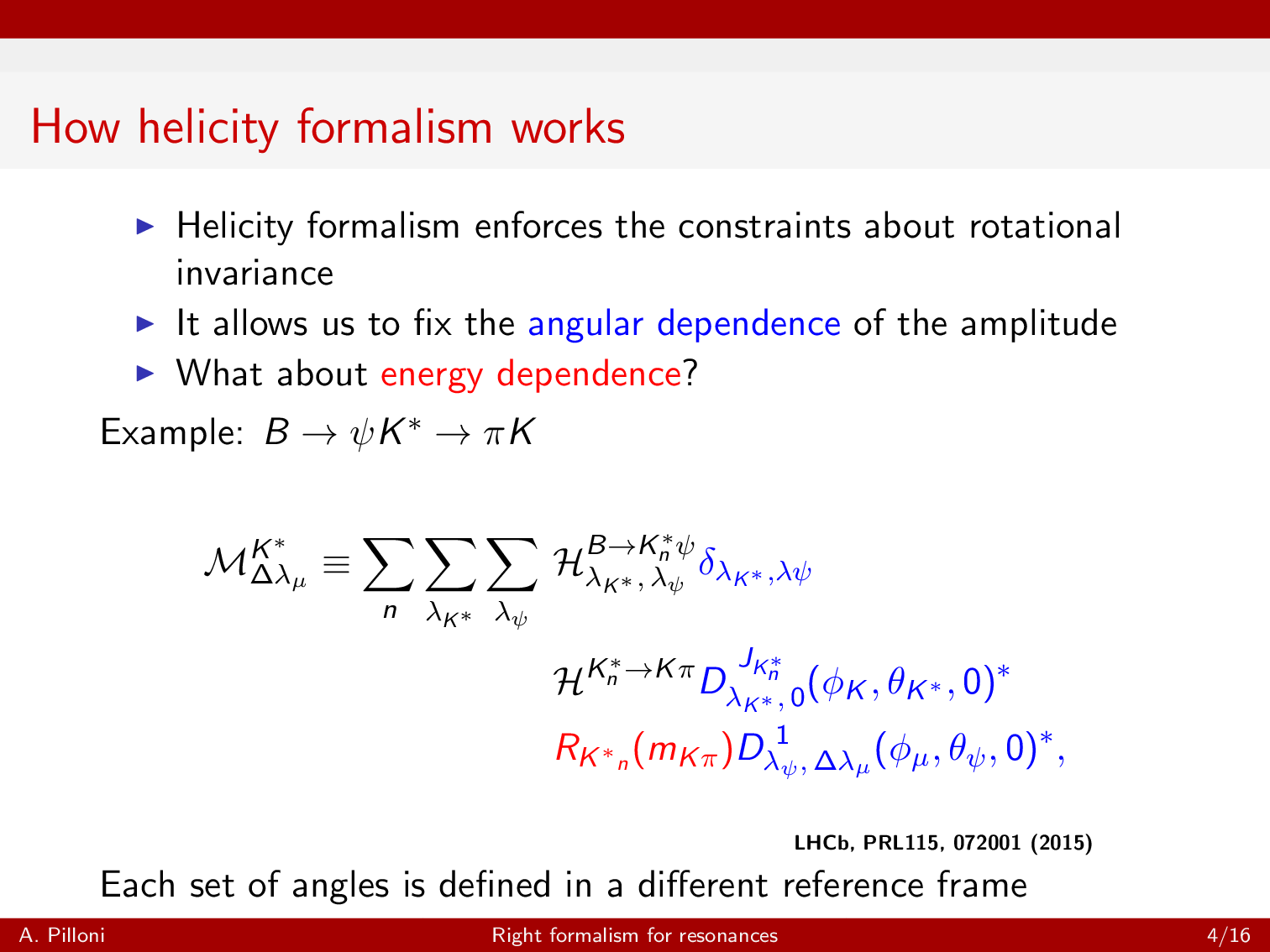 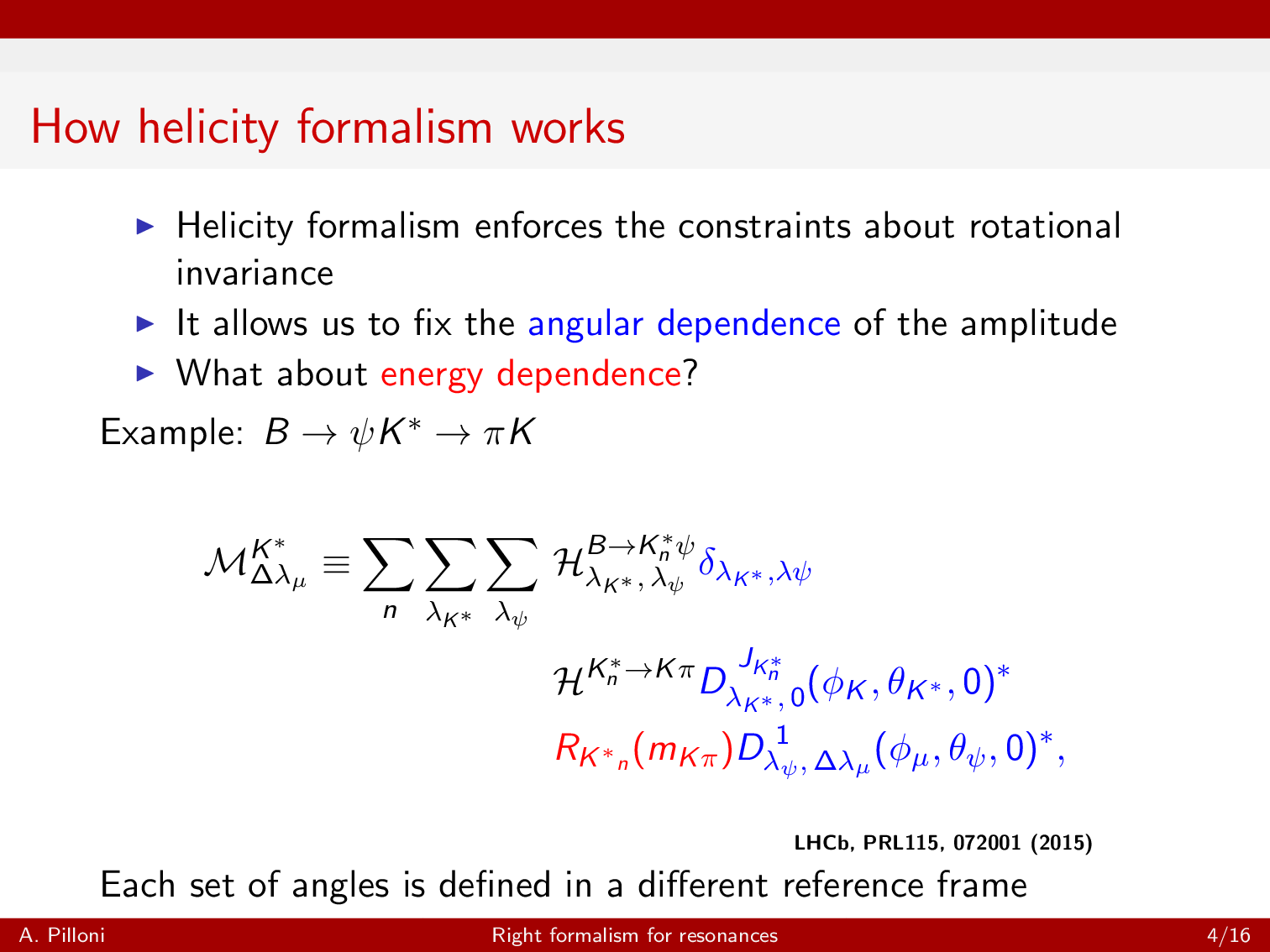 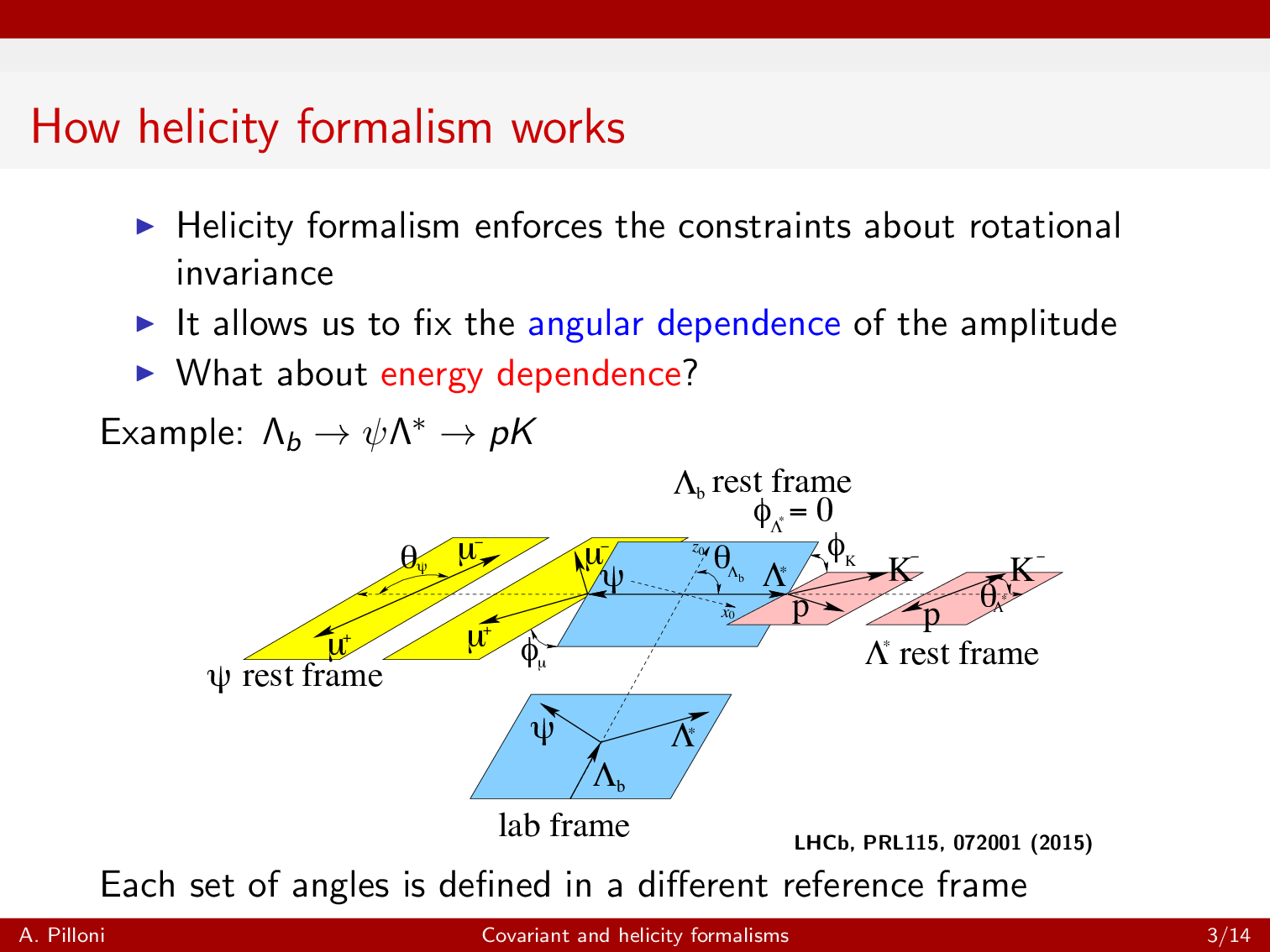 Each set of angles is defined in a different reference frame
A. Pilloni – Amplitude analysis for hadron spectroscopy
18
What do we know?
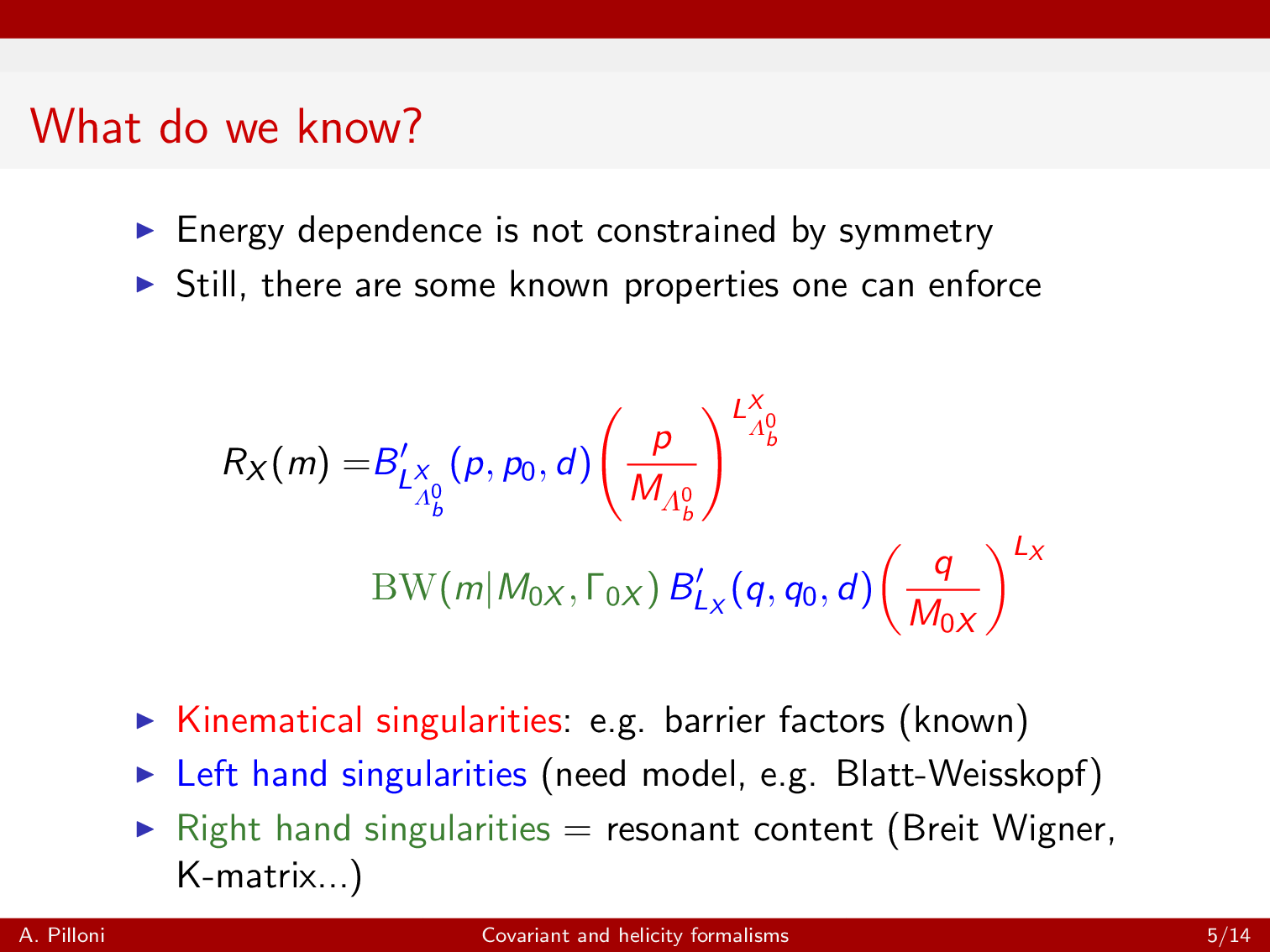 A. Pilloni – Amplitude analysis for hadron spectroscopy
19
Polarization vs. decay observables
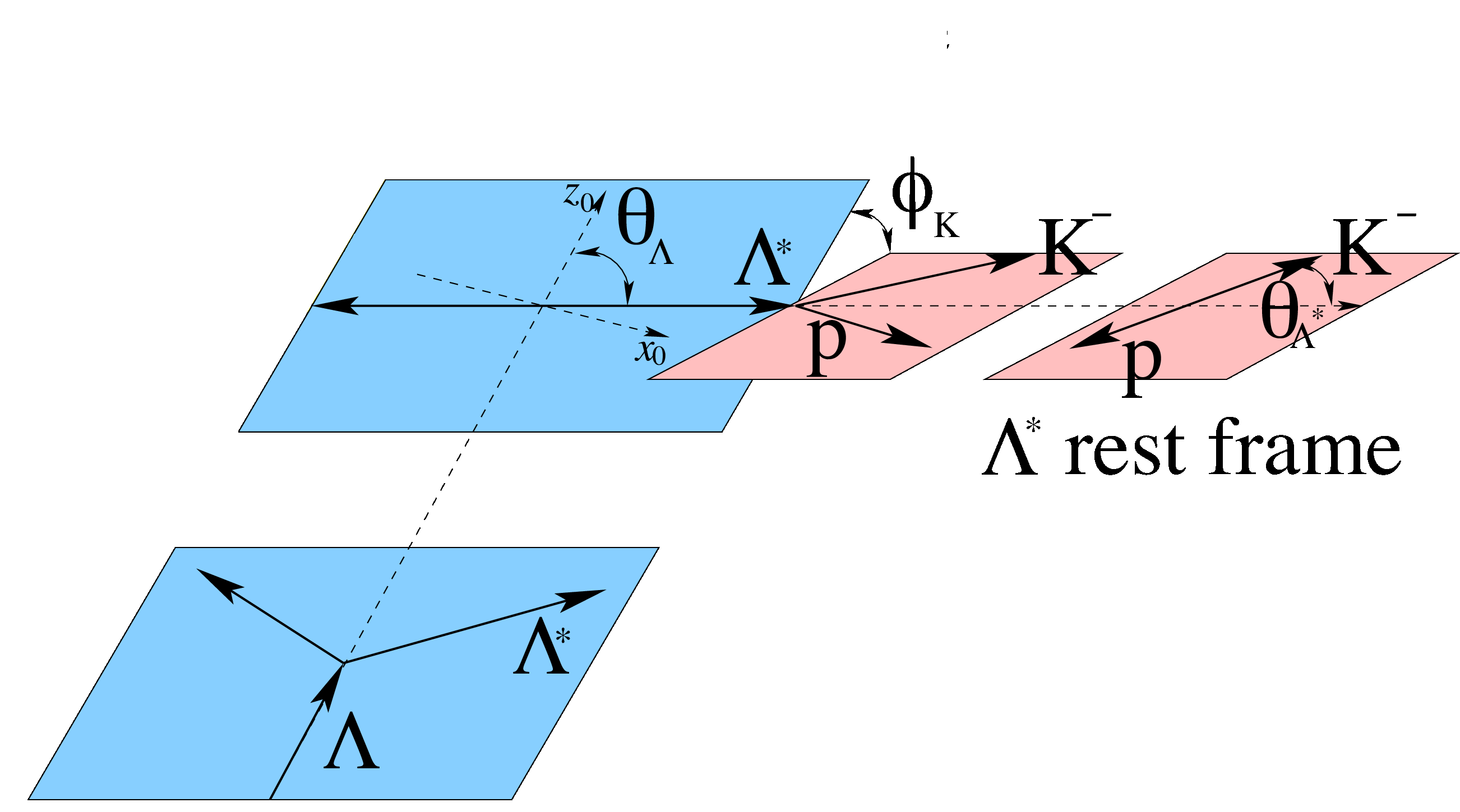 c
Measurements of EDM/MDM require the reconstruction of the spin polarization of the heavy baryon
c
lab frame
A. Pilloni – Amplitude analysis for hadron spectroscopy
20
Belle, PRL117, 011801
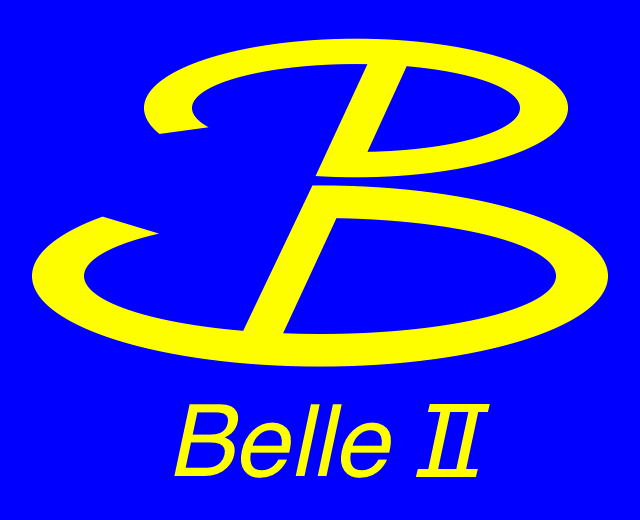 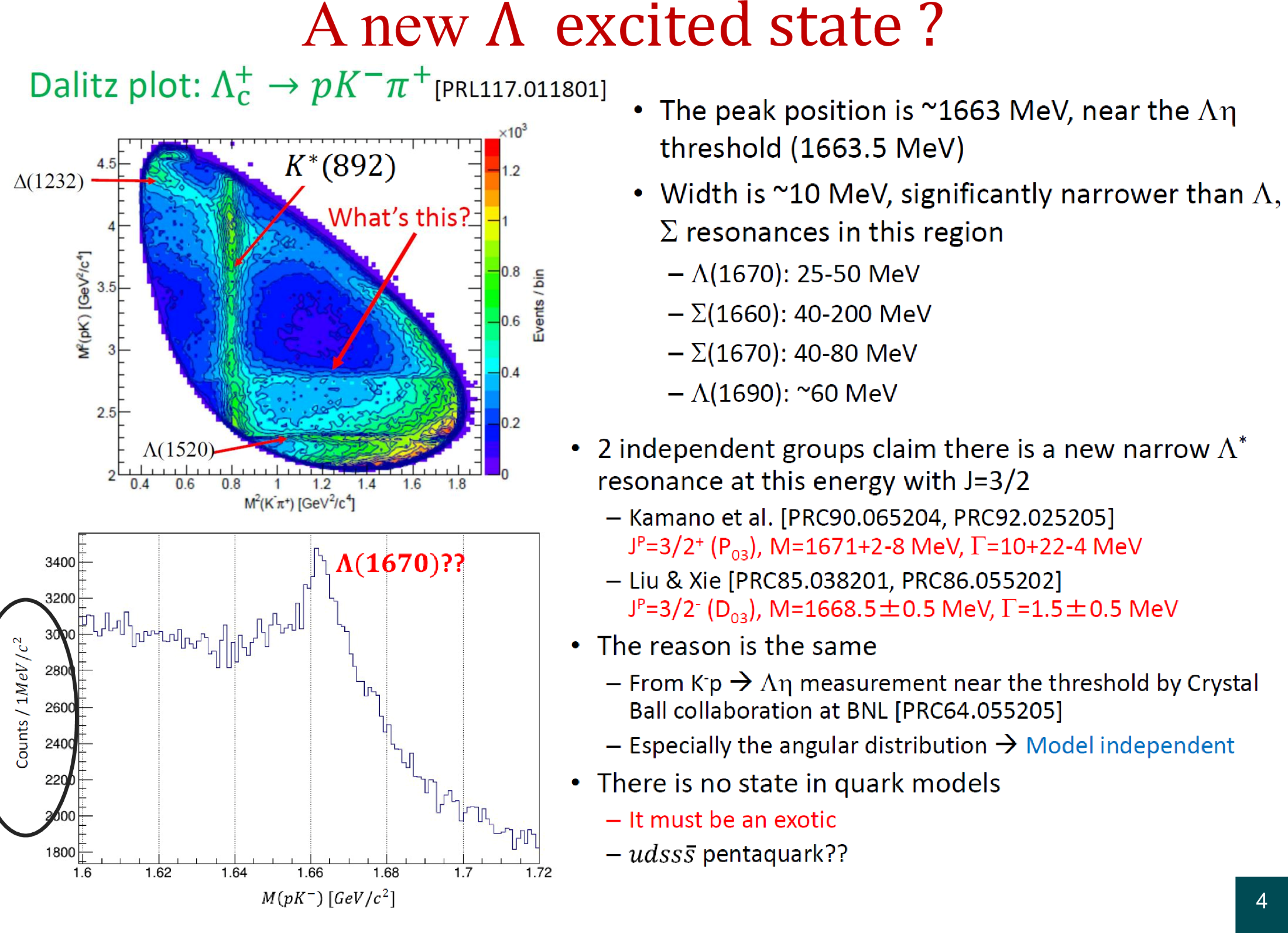 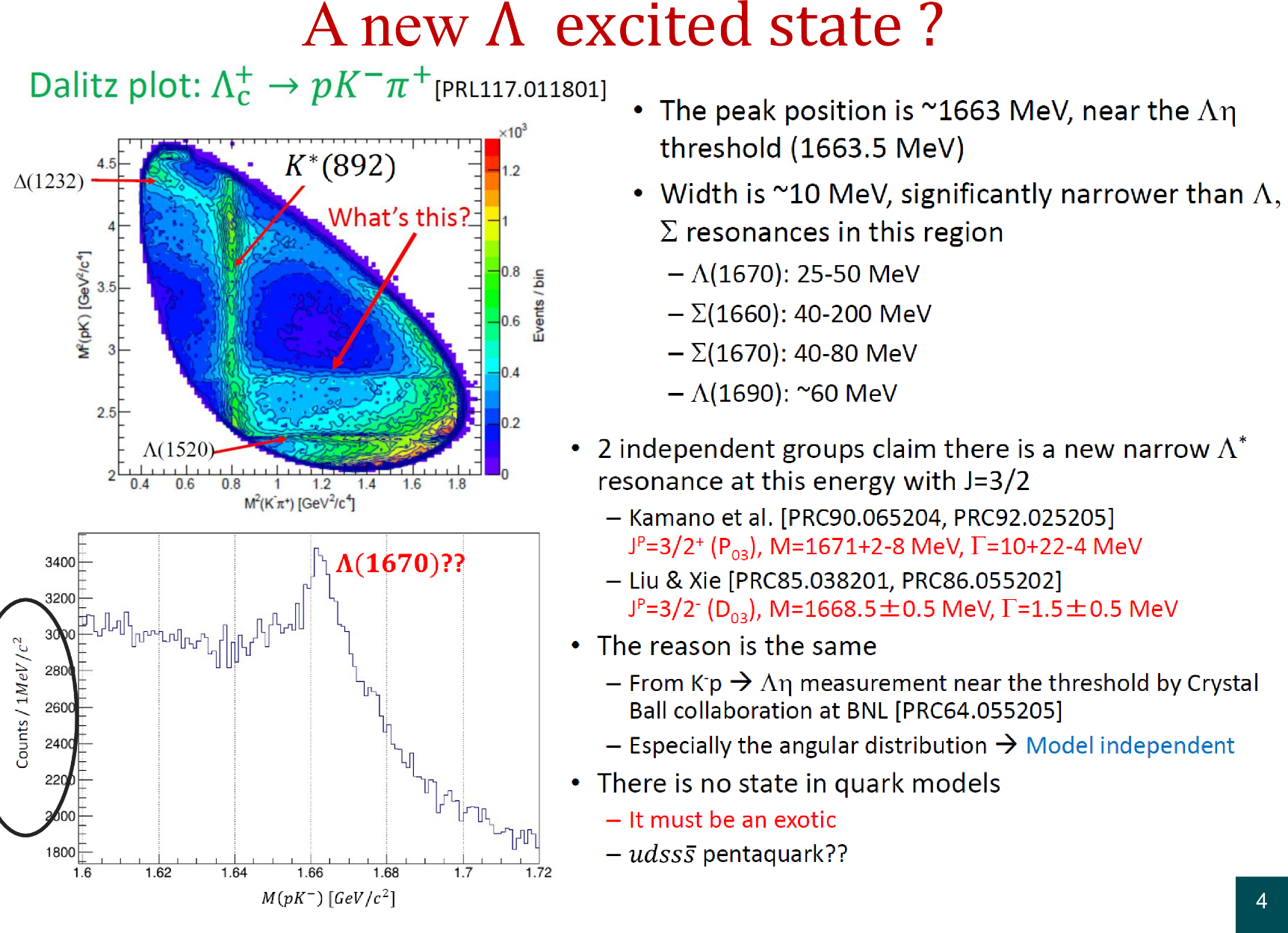 A. Pilloni – Amplitude analysis for hadron spectroscopy
21
Wigner rotations
Let’s analyze the process in the decay plane
(23) rest frame
(12) rest frame
A. Pilloni – Amplitude analysis for hadron spectroscopy
22
Wigner rotations
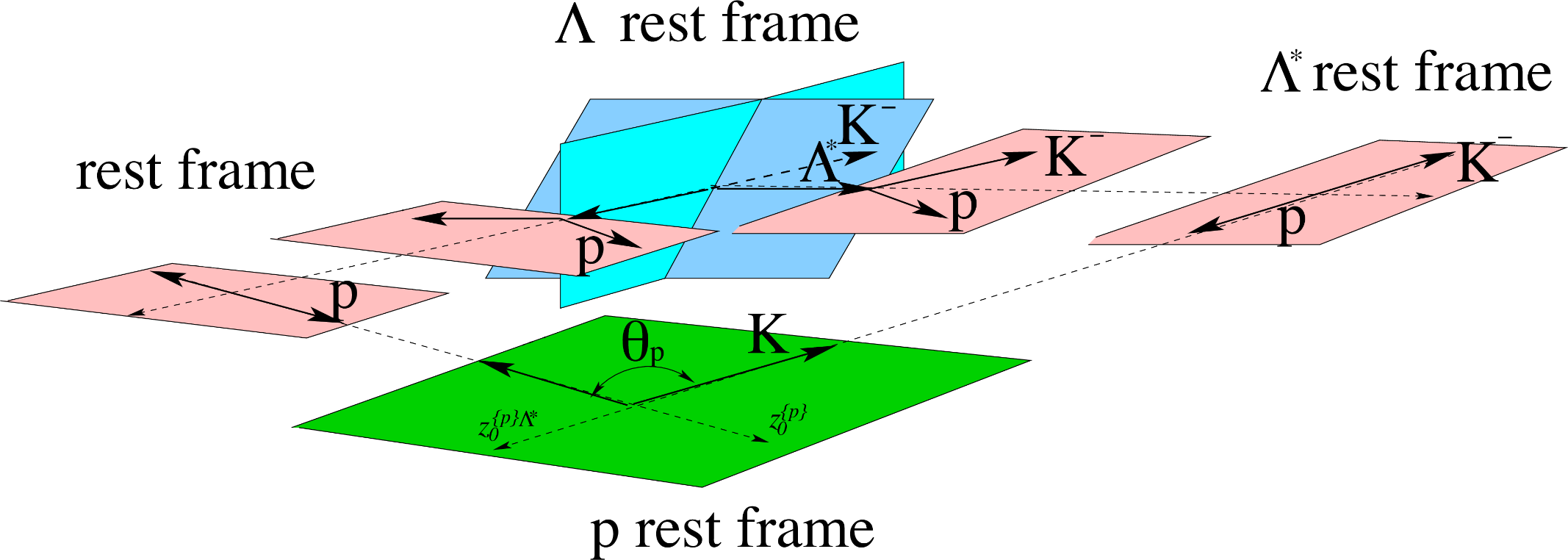 c
A. Pilloni – Amplitude analysis for hadron spectroscopy
23
The Breit-Wigner
A. Pilloni – Amplitude analysis for hadron spectroscopy
24
[Speaker Notes: Controlla la parte su Regge]
You shall not sum!
The simplest ansatz for a PW amplitude is the Breit-Wigner
What if I have two resonances? Can I add two BWs?
But that’s precisely what experimentalists do!
Phases take partially into account the modifications of unitarity due to inelastic channels.However, when we shoot for precision, we need better ansätze
Of course they are not stupid, this works if the two resonances are well isolated.Unfortunately we have no simple alternative solution that can work in all situation,we have to proceed case by case and we live on different timescales
A. Pilloni – Amplitude analysis for hadron spectroscopy
25
[Speaker Notes: Controlla la parte su Regge]
Bound and virtual states
Decreasing the potential strength,the pole reaches threshold
The pole jumps on the 2nd sheet (dineutron),it becomes a virtual state
Deuteron
Deuteronpole
Dineutronpole
A. Pilloni – Amplitude analysis for hadron spectroscopy
26
[Speaker Notes: Controlla la parte su Regge]
Bound and virtual states
The amplitude close to threshold can be expanded as
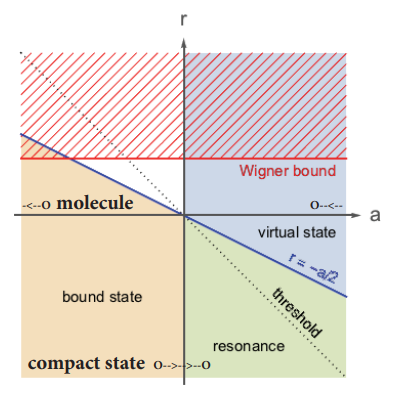 A. Pilloni – Amplitude analysis for hadron spectroscopy
27
[Speaker Notes: Controlla la parte su Regge]
Weinberg’s criterion and lineshapes
+ …
+
+
A. Pilloni – Amplitude analysis for hadron spectroscopy
28
[Speaker Notes: Controlla la parte su Regge]
Weinberg’s criterion and lineshapes
Now let us consider the propagation of a bare intermediate state
+
+ …
+
A. Pilloni – Amplitude analysis for hadron spectroscopy
29
[Speaker Notes: Controlla la parte su Regge]
Weinberg’s criterion and lineshapes
The amplitude can be rewritten as
A. Pilloni – Amplitude analysis for hadron spectroscopy
30
[Speaker Notes: Controlla la parte su Regge]
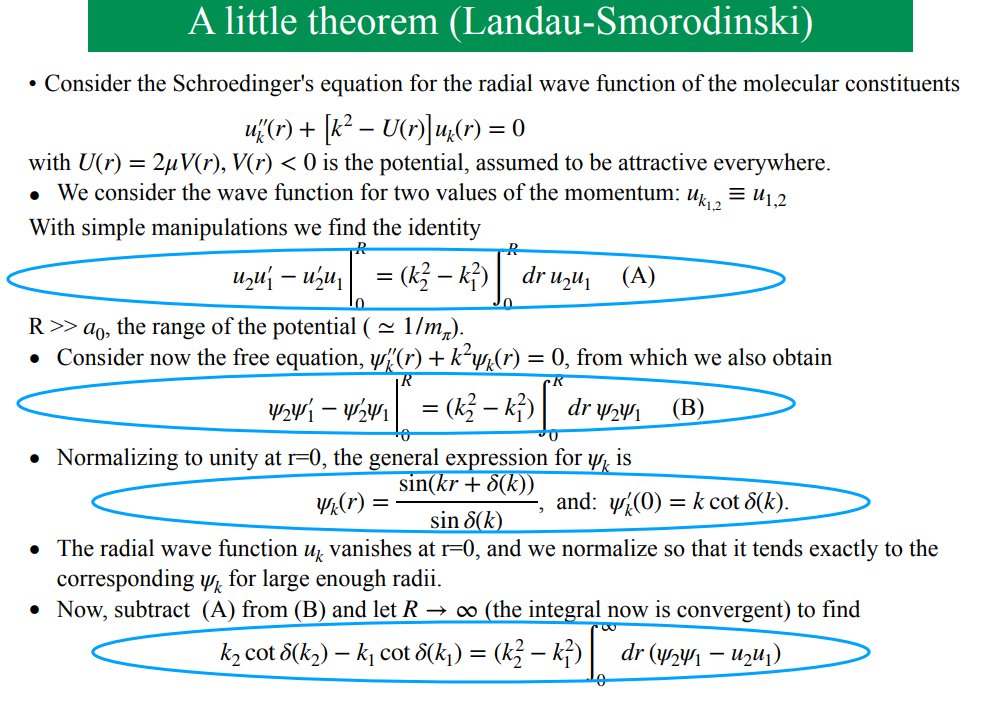 L. Maiani
A. Pilloni – Amplitude analysis for hadron spectroscopy
31
[Speaker Notes: Controlla la parte su Regge]
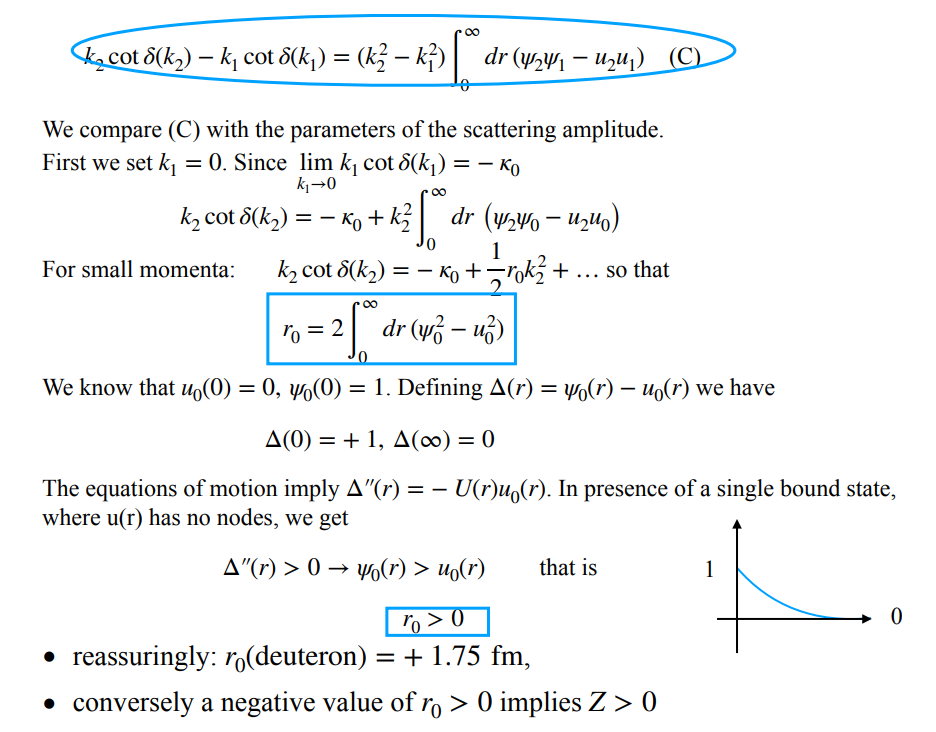 L. Maiani
A. Pilloni – Amplitude analysis for hadron spectroscopy
32
[Speaker Notes: Controlla la parte su Regge]
Coupled channels
A. Pilloni – Amplitude analysis for hadron spectroscopy
33
[Speaker Notes: Controlla la parte su Regge]
Coupled channels
I sheet
II sheet
III sheet
IV sheet
Virtual state
?
?
Bound state
Compact state
Diving under the first cut one access the II sheet, where generally bound states appear
Diving under both cuts one access the III sheet, where generally compact states appear
Diving twice one access the IV sheet, where virtual states appearpoles only relevant close to the higher threshold
Data live above the real axis on the I sheet
A. Pilloni – Amplitude analysis for hadron spectroscopy
34
[Speaker Notes: Controlla la parte su Regge]
Coupled channels
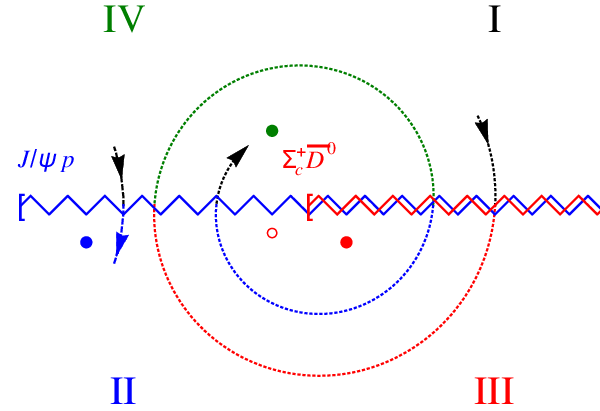 Virtual state
Bound state
Resonance
A. Pilloni – Amplitude analysis for hadron spectroscopy
35
[Speaker Notes: Controlla la parte su Regge]
Next lecture
Whatever is left from this lecture
The light exotics: the scalar nonet, hybrids and glueballs
Thank you
A. Pilloni – Amplitude analysis for hadron spectroscopy
36
[Speaker Notes: 2 slides su Zc, a Bes e a Belle
2 slide su tetraquark model: dall’hamiltoniana di Jaffe al calcolo delle masse
1 slide su molecular models, dove sono i carichi? (non in Tornqvist, si in Hanhart, vedere Braaten, citare Nefediev)
2 slides su decay channels, dove si dovrebbe vedere, e a seconda del modello, vedere qualche plot
1 slide su Y(4260), tetraquark? C’è lo strano (si vede la f0)
1 slide su Zc a cleo (anche il neutro)]
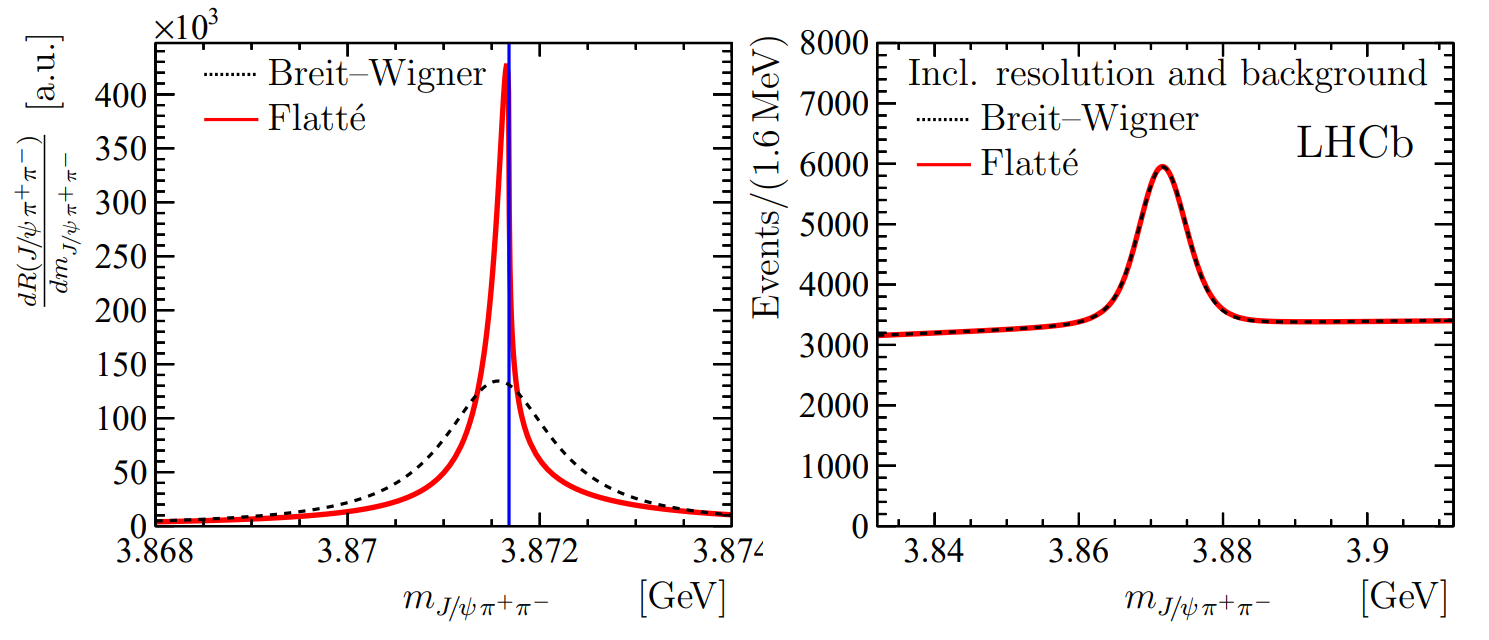 A. Pilloni – Amplitude analysis for hadron spectroscopy
37
[Speaker Notes: Controlla la parte su Regge]
Esposito, Maiani, AP, Polosa, Riquer, PRD 105 (2022) 3, L031503
LHCb data is fitted with the Flatte’ parametrization
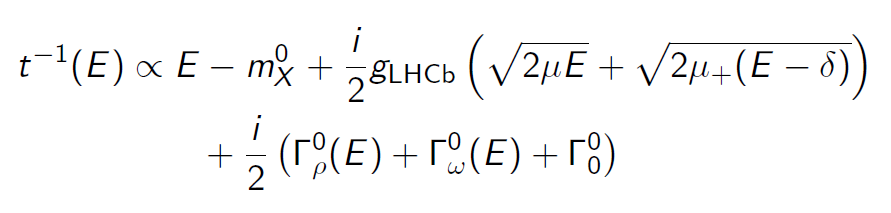 This considers coupled channel, but Weinberg’s criterion applies to single channel bound states only
A. Pilloni – Amplitude analysis for hadron spectroscopy
38
[Speaker Notes: Controlla la parte su Regge]
Esposito, Maiani, AP, Polosa, Riquer, PRD 105 (2022) 3, L031503
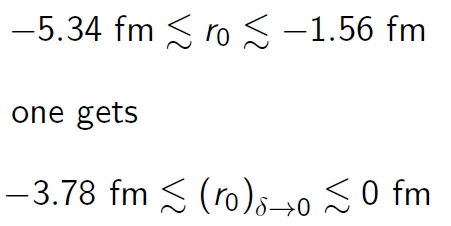 Option b)
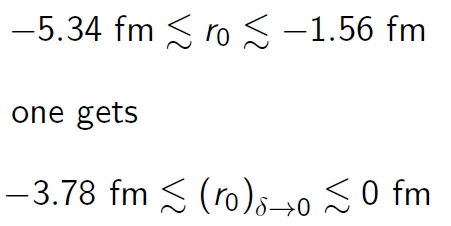 Option a)
According to Weinberg’s, the first result points to a sizeable short-range structure of the X(3872)

Still disagreement on how to perform the extraction though
A. Pilloni – Amplitude analysis for hadron spectroscopy
39
[Speaker Notes: Controlla la parte su Regge]
New pentaquarks discovered
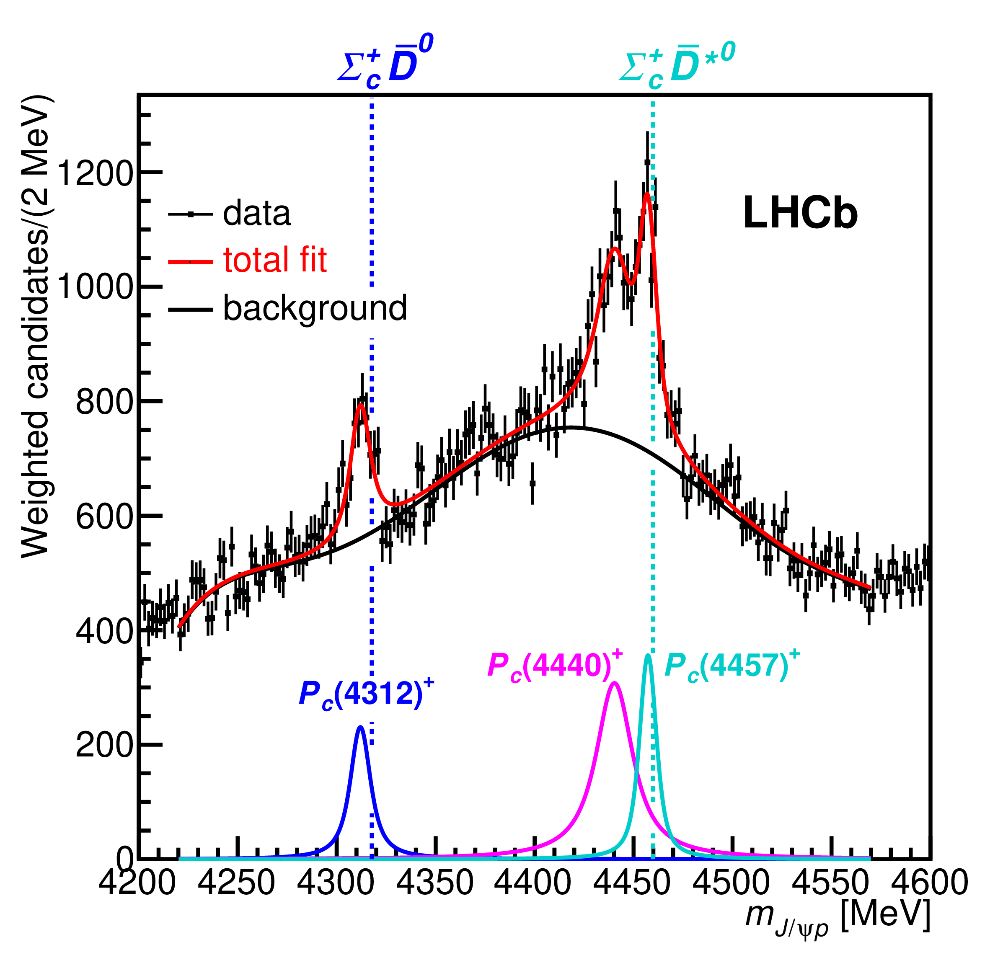 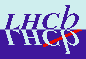 Bottom-up: DON’T YOU DARE describing everything!!!Focus on the peak region
A. Pilloni – Amplitude analysis for hadron spectroscopy
40
[Speaker Notes: Controlla la parte su Regge]
(         data)
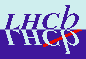 Fernandez-Ramirez, AP et al. (JPAC), PRL 123, 092001
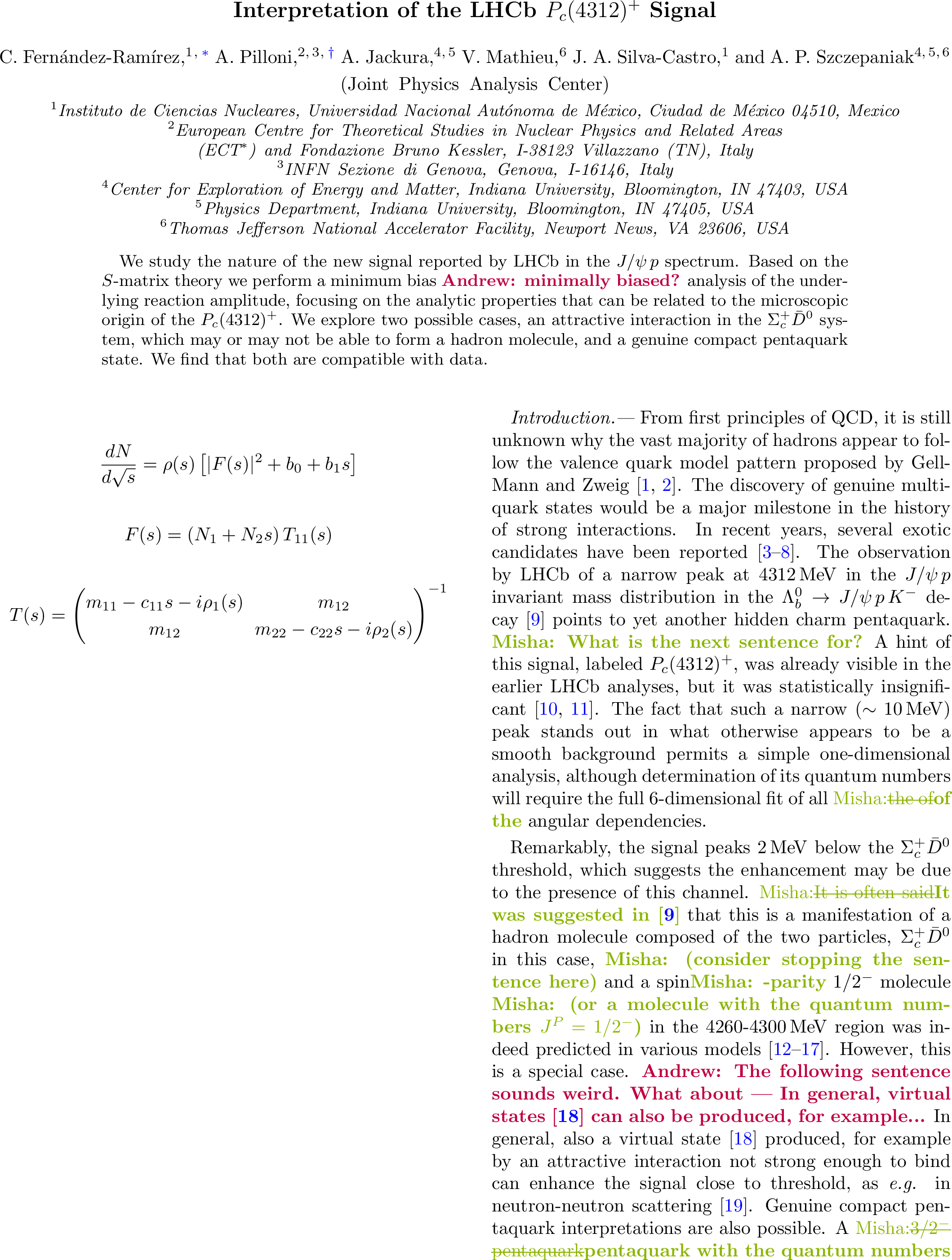 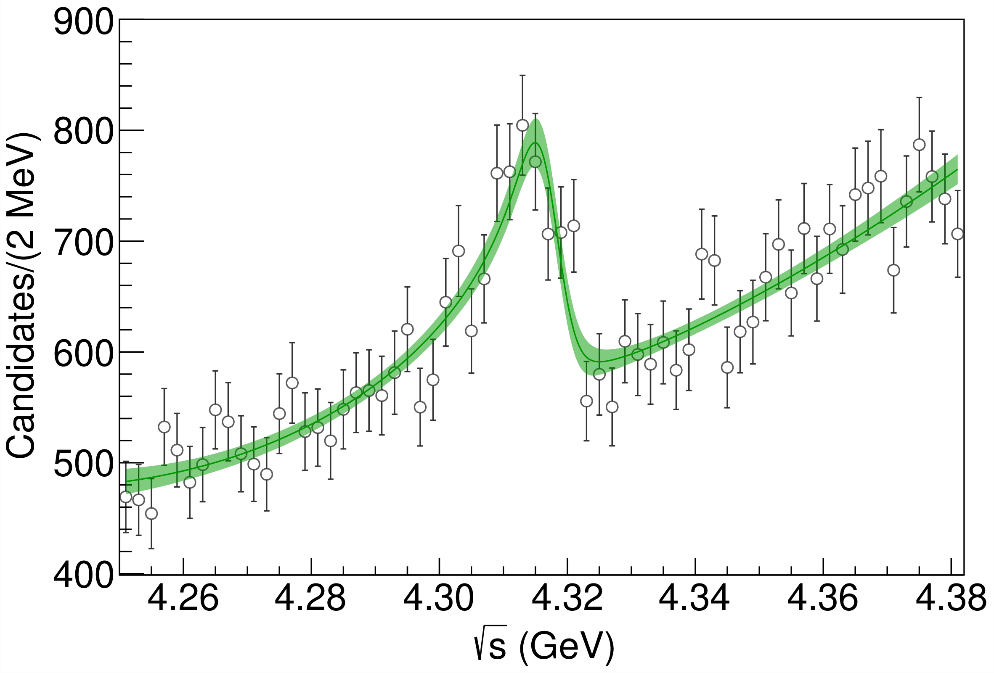 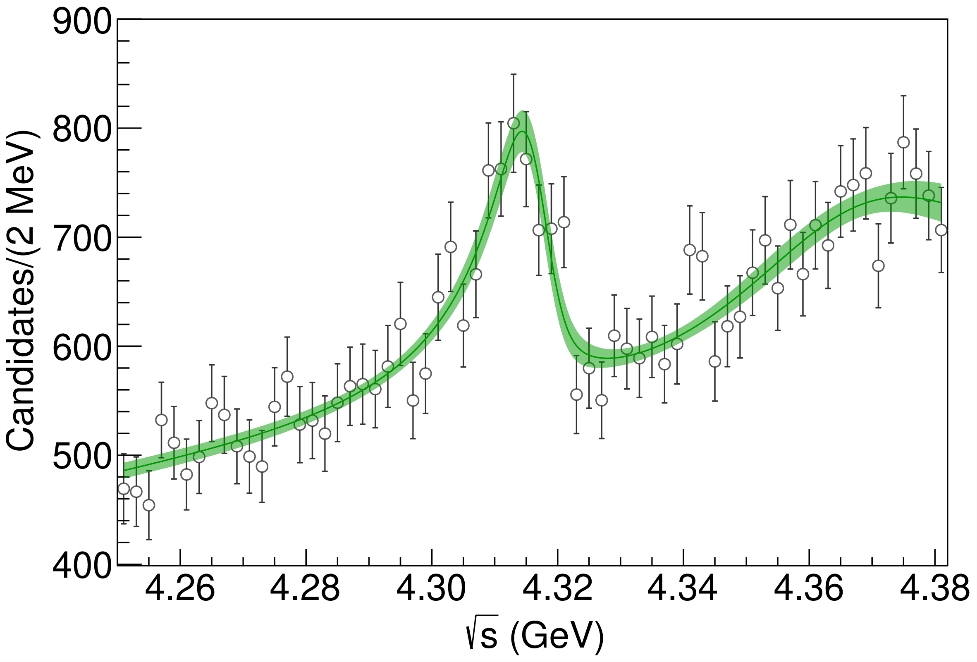 A. Pilloni – Amplitude analysis for hadron spectroscopy
41
[Speaker Notes: 2 slides su Zc, a Bes e a Belle
2 slide su tetraquark model: dall’hamiltoniana di Jaffe al calcolo delle masse
1 slide su molecular models, dove sono i carichi? (non in Tornqvist, si in Hanhart, vedere Braaten, citare Nefediev)
2 slides su decay channels, dove si dovrebbe vedere, e a seconda del modello, vedere qualche plot
1 slide su Y(4260), tetraquark? C’è lo strano (si vede la f0)
1 slide su Zc a cleo (anche il neutro)]
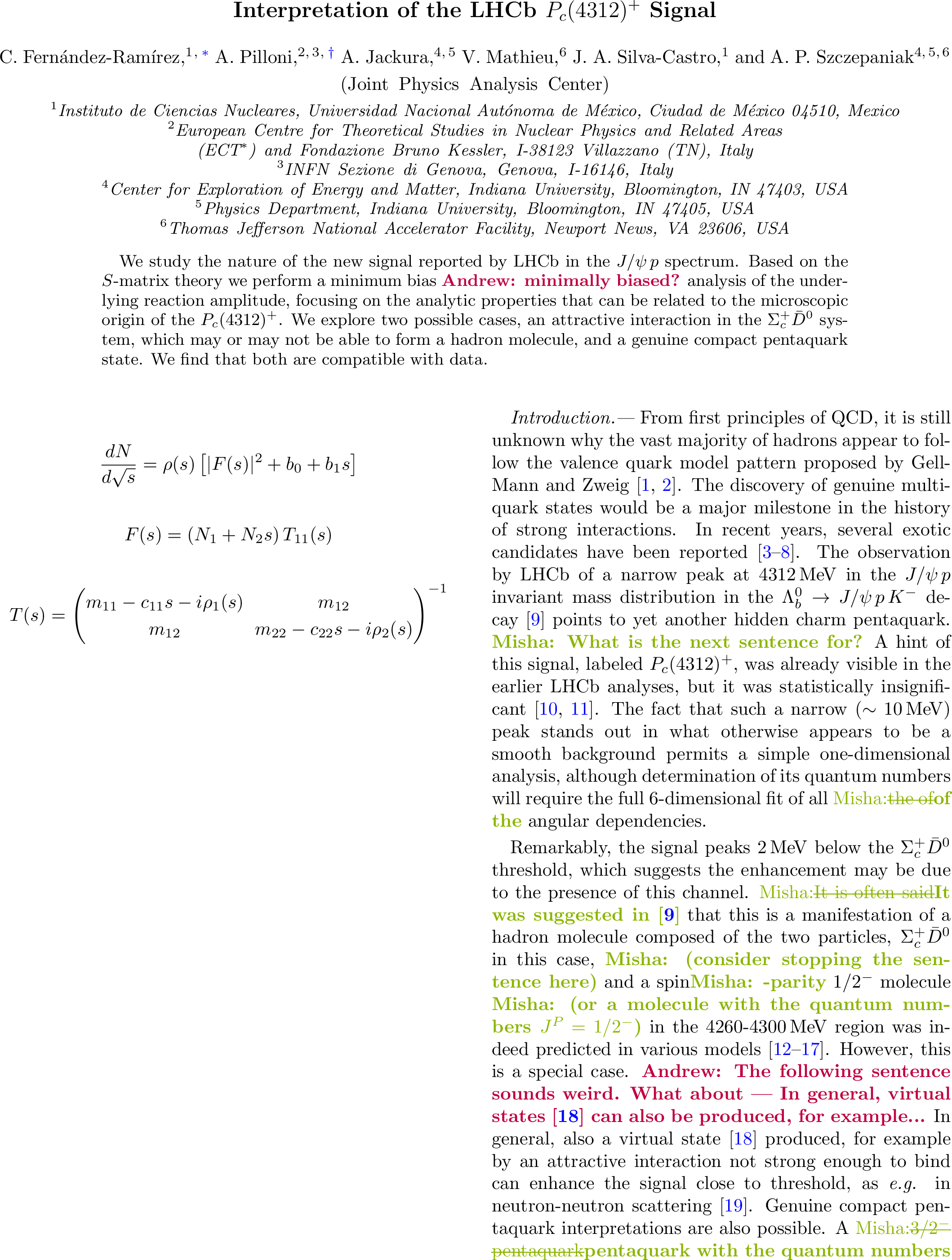 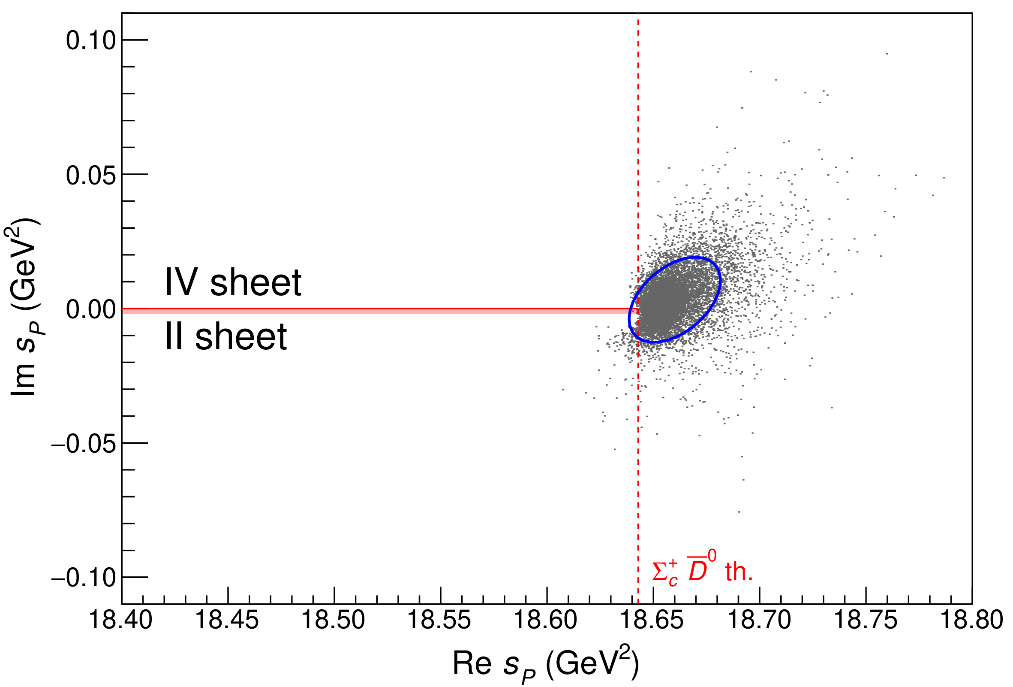 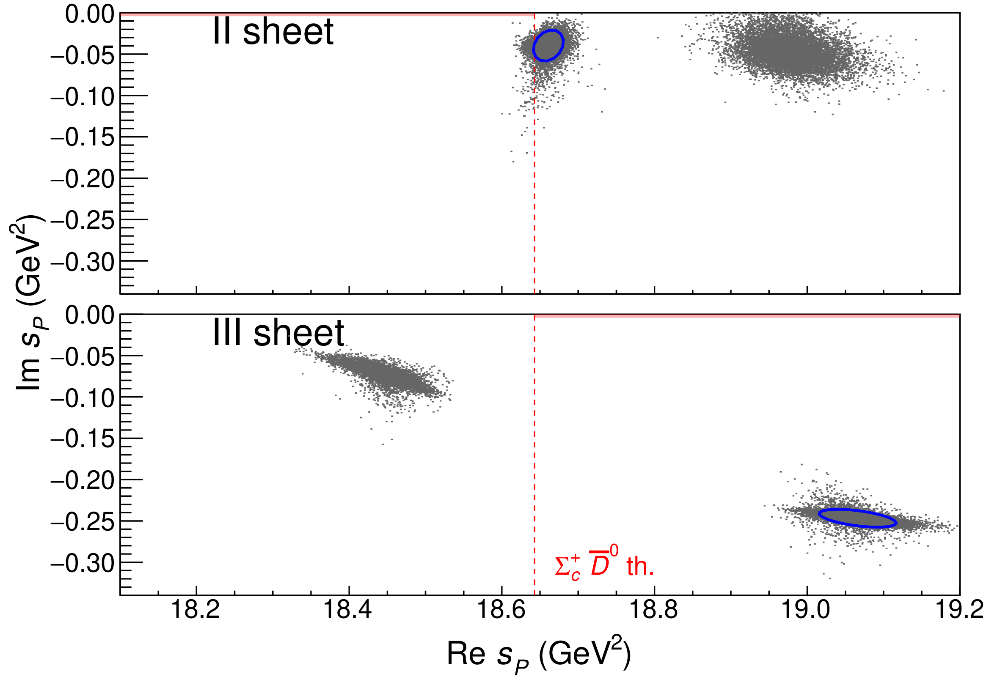 A. Pilloni – Amplitude analysis for hadron spectroscopy
42
[Speaker Notes: 2 slides su Zc, a Bes e a Belle
2 slide su tetraquark model: dall’hamiltoniana di Jaffe al calcolo delle masse
1 slide su molecular models, dove sono i carichi? (non in Tornqvist, si in Hanhart, vedere Braaten, citare Nefediev)
2 slides su decay channels, dove si dovrebbe vedere, e a seconda del modello, vedere qualche plot
1 slide su Y(4260), tetraquark? C’è lo strano (si vede la f0)
1 slide su Zc a cleo (anche il neutro)]
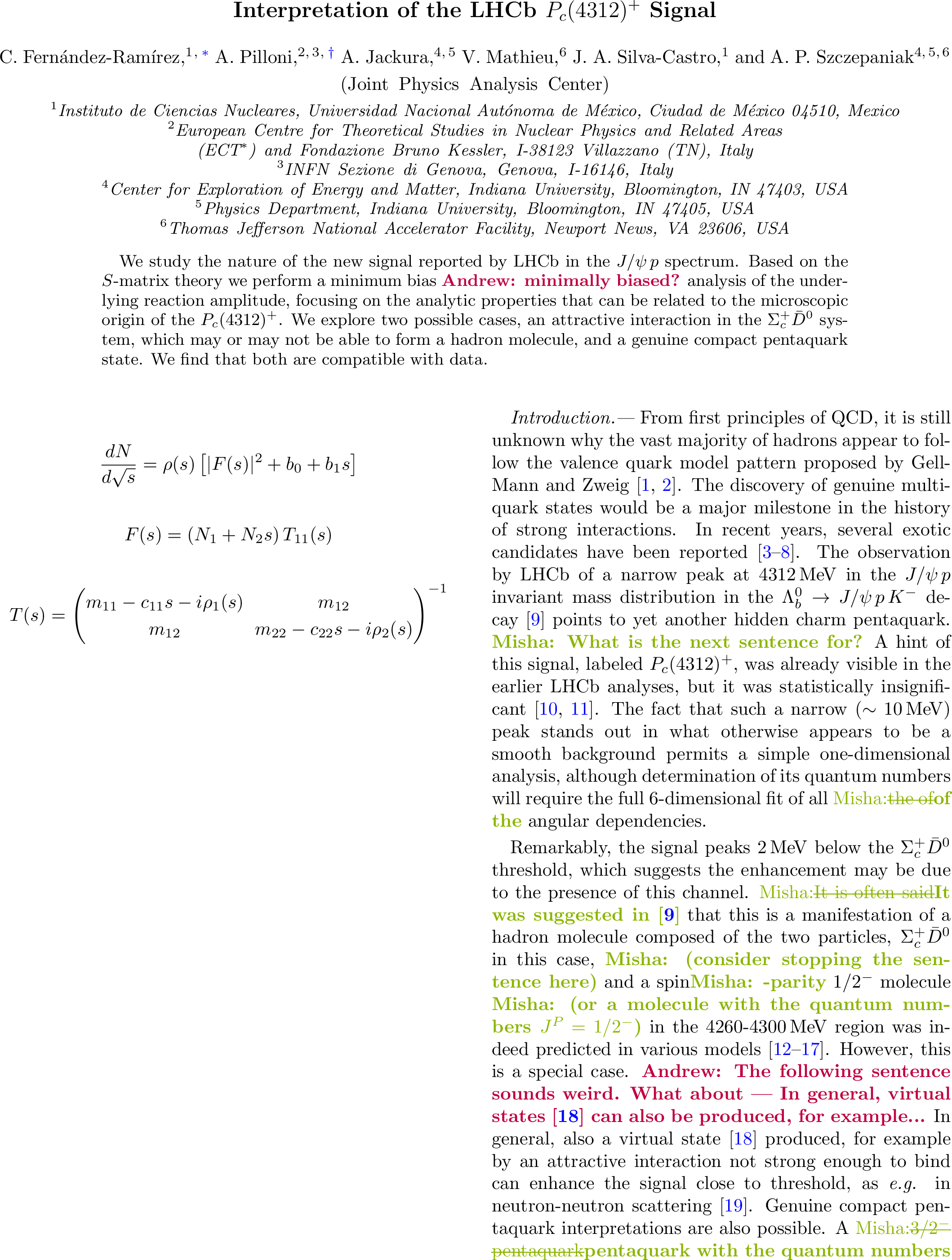 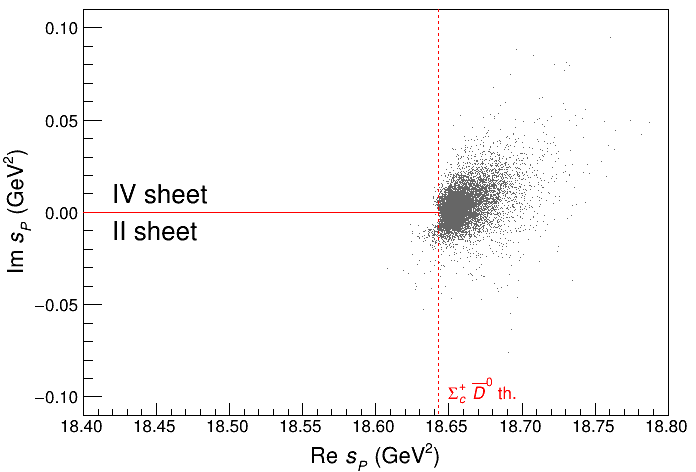 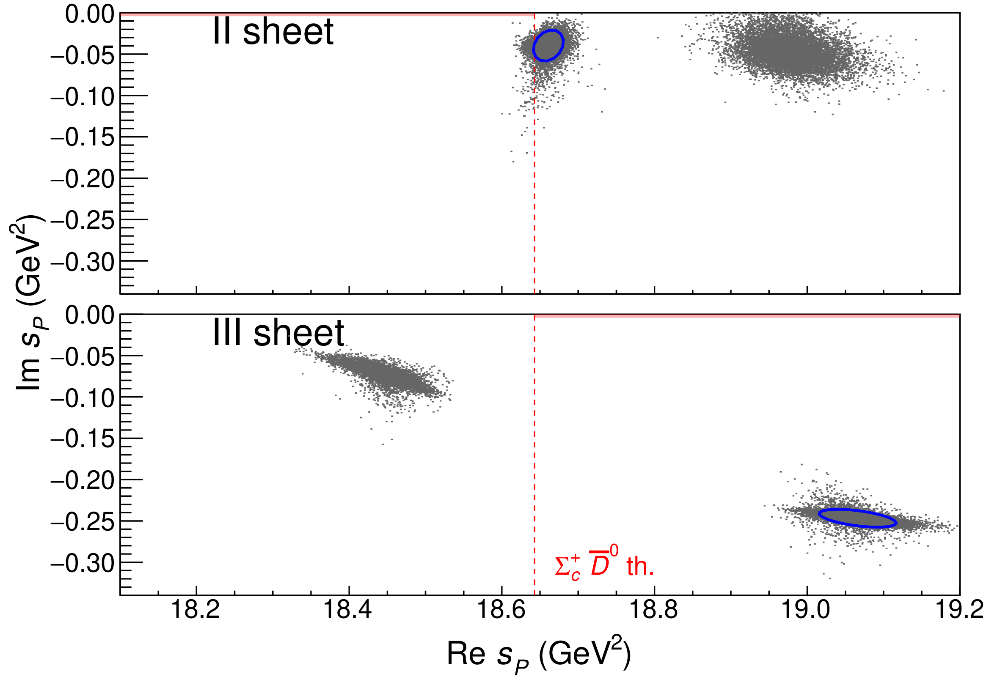 Points to a virtual state
A. Pilloni – Amplitude analysis for hadron spectroscopy
43
[Speaker Notes: 2 slides su Zc, a Bes e a Belle
2 slide su tetraquark model: dall’hamiltoniana di Jaffe al calcolo delle masse
1 slide su molecular models, dove sono i carichi? (non in Tornqvist, si in Hanhart, vedere Braaten, citare Nefediev)
2 slides su decay channels, dove si dovrebbe vedere, e a seconda del modello, vedere qualche plot
1 slide su Y(4260), tetraquark? C’è lo strano (si vede la f0)
1 slide su Zc a cleo (anche il neutro)]
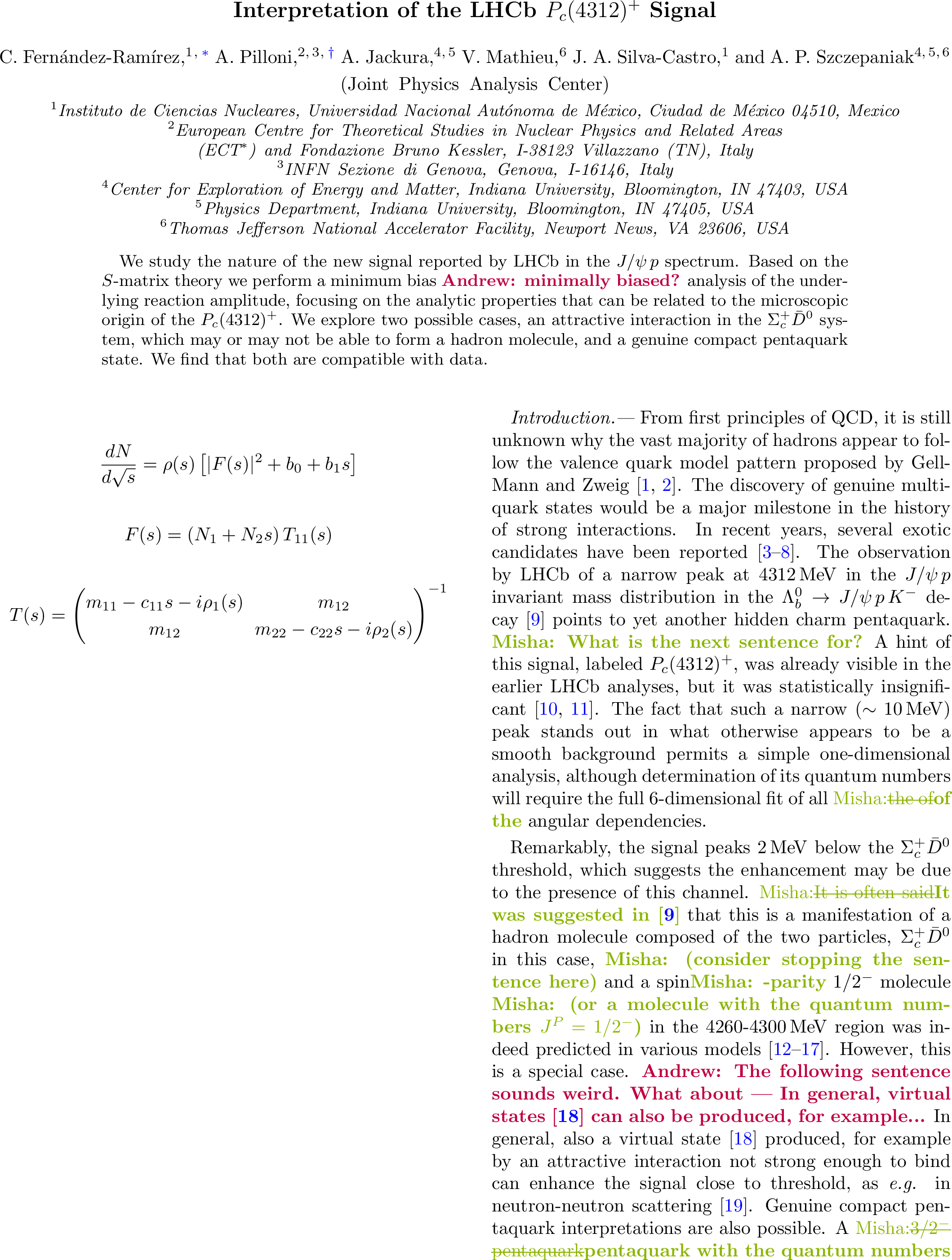 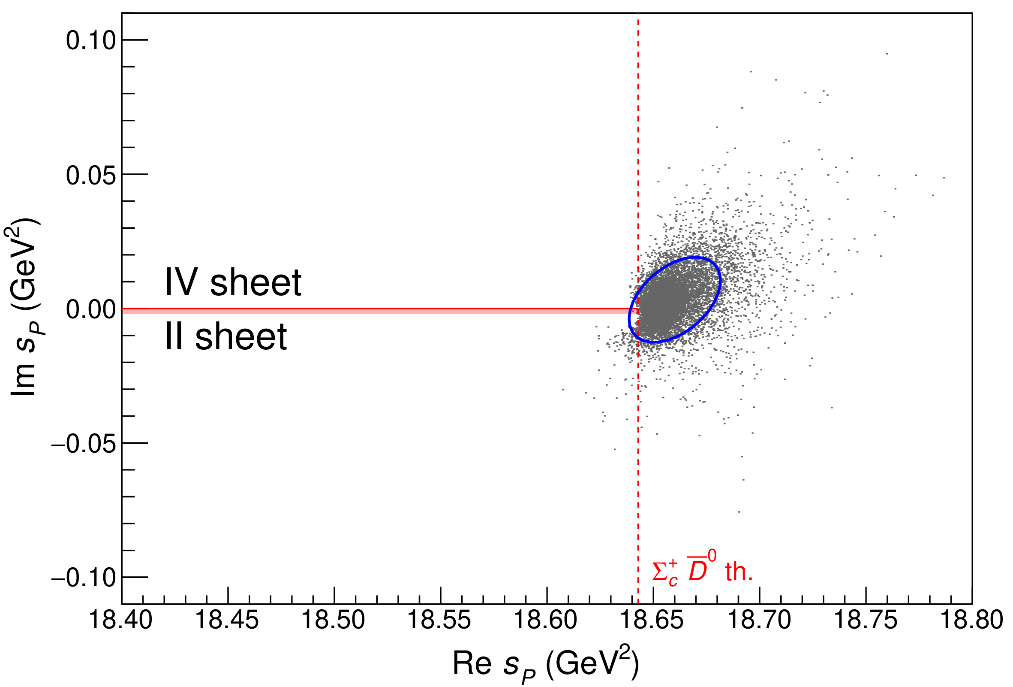 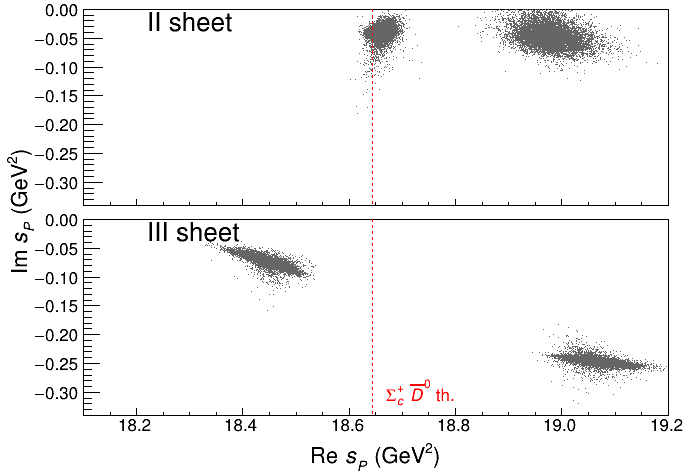 Points to a virtual state
Doesn’t point to a resonance
A. Pilloni – Amplitude analysis for hadron spectroscopy
44
[Speaker Notes: 2 slides su Zc, a Bes e a Belle
2 slide su tetraquark model: dall’hamiltoniana di Jaffe al calcolo delle masse
1 slide su molecular models, dove sono i carichi? (non in Tornqvist, si in Hanhart, vedere Braaten, citare Nefediev)
2 slides su decay channels, dove si dovrebbe vedere, e a seconda del modello, vedere qualche plot
1 slide su Y(4260), tetraquark? C’è lo strano (si vede la f0)
1 slide su Zc a cleo (anche il neutro)]
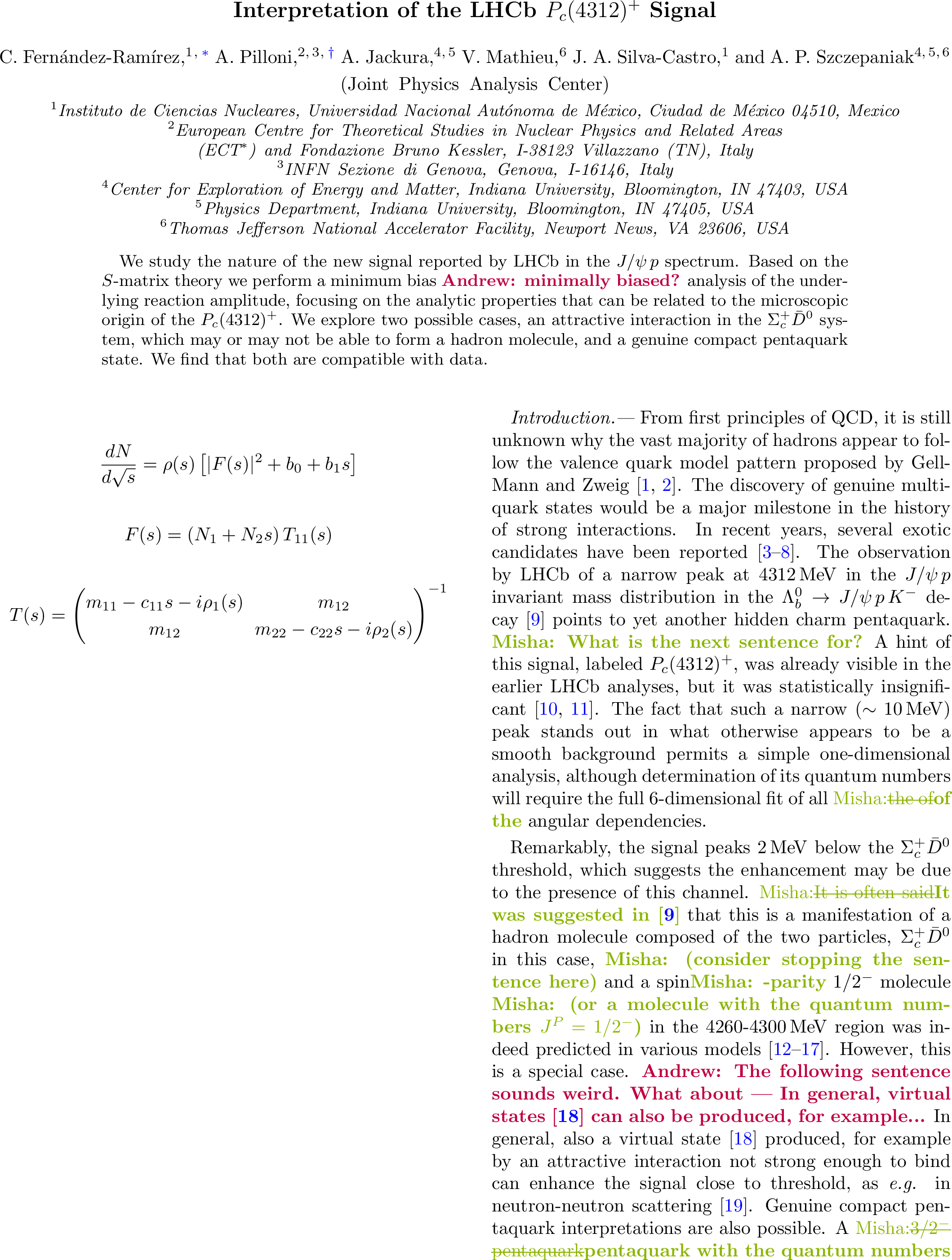 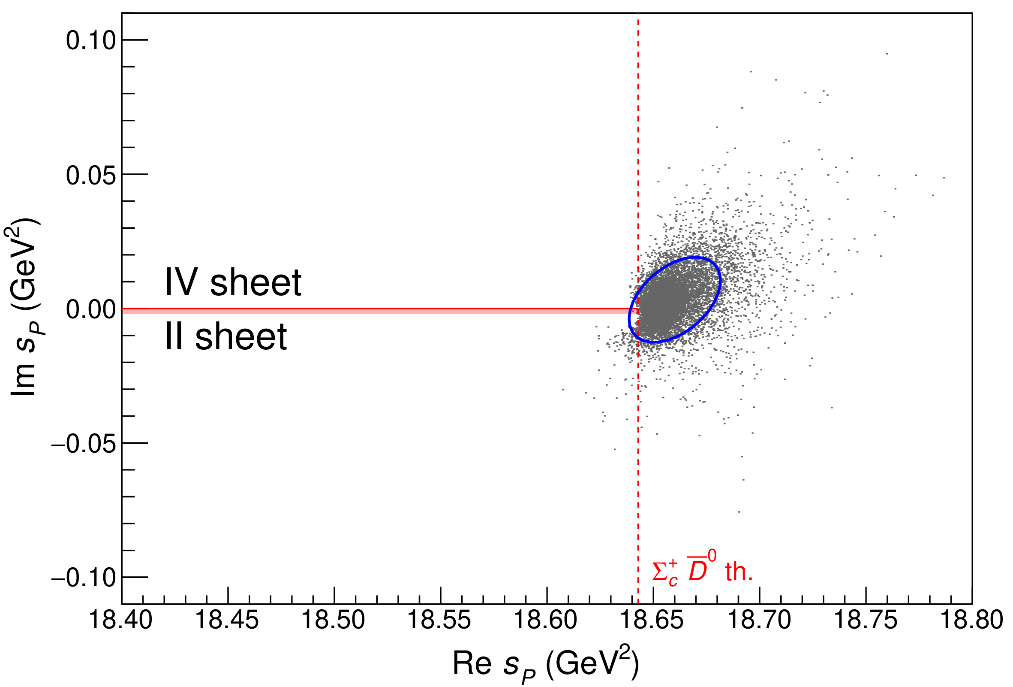 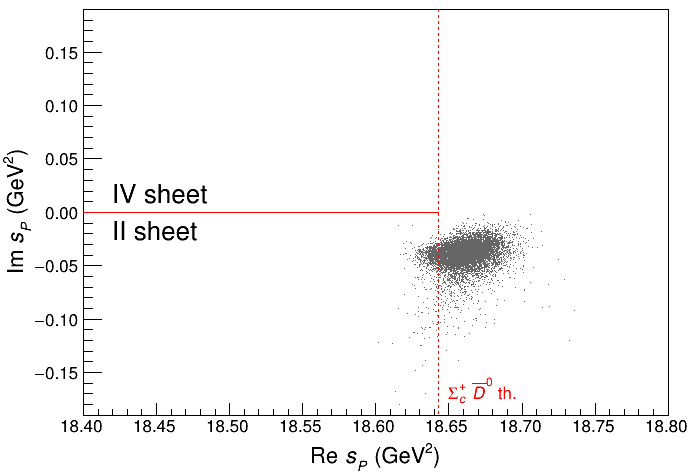 Doesn’t point to a resonance
Points to a virtual state
A. Pilloni – Amplitude analysis for hadron spectroscopy
45
[Speaker Notes: 2 slides su Zc, a Bes e a Belle
2 slide su tetraquark model: dall’hamiltoniana di Jaffe al calcolo delle masse
1 slide su molecular models, dove sono i carichi? (non in Tornqvist, si in Hanhart, vedere Braaten, citare Nefediev)
2 slides su decay channels, dove si dovrebbe vedere, e a seconda del modello, vedere qualche plot
1 slide su Y(4260), tetraquark? C’è lo strano (si vede la f0)
1 slide su Zc a cleo (anche il neutro)]
Minimal(istic) model with ANN
Ng, et al. (JPAC), PRD 105, L091501
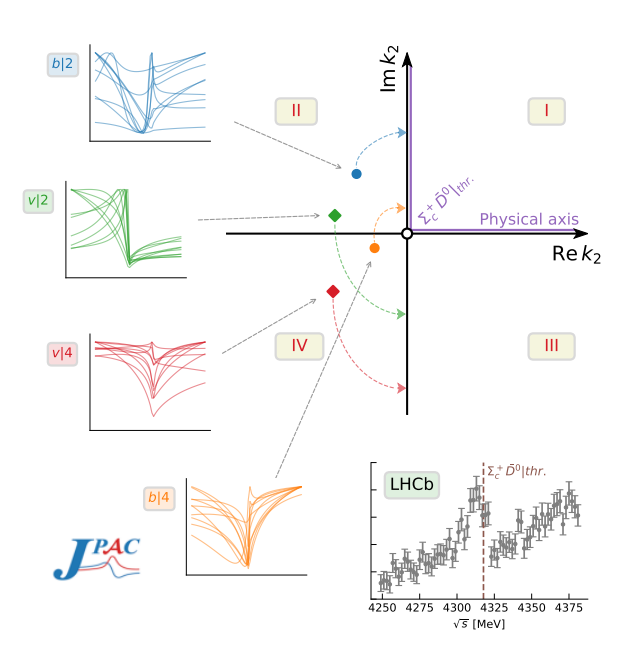 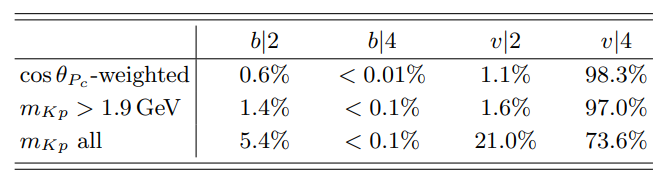 Same conclusion reached if the analysis is performed with a Deep Neural Network
The peak region has the largest impact for the decision
Highest probability for a virtual state in the IV sheet
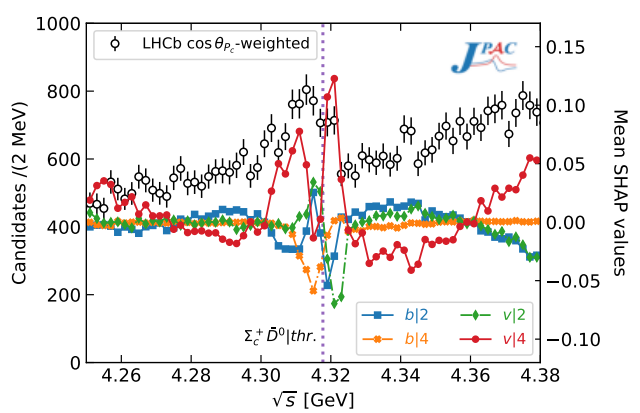 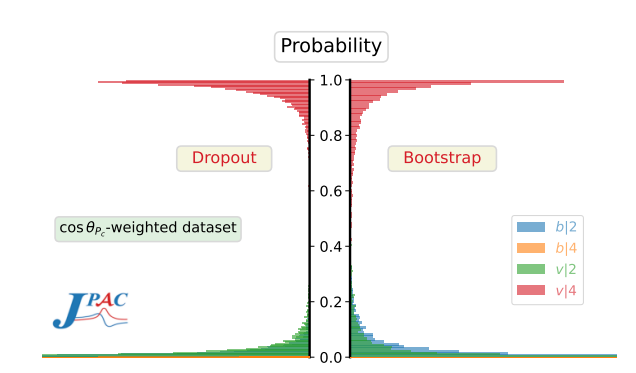 A. Pilloni – Amplitude analysis for hadron spectroscopy
46
[Speaker Notes: 2 slides su Zc, a Bes e a Belle
2 slide su tetraquark model: dall’hamiltoniana di Jaffe al calcolo delle masse
1 slide su molecular models, dove sono i carichi? (non in Tornqvist, si in Hanhart, vedere Braaten, citare Nefediev)
2 slides su decay channels, dove si dovrebbe vedere, e a seconda del modello, vedere qualche plot
1 slide su Y(4260), tetraquark? C’è lo strano (si vede la f0)
1 slide su Zc a cleo (anche il neutro)]
The lightest scalars
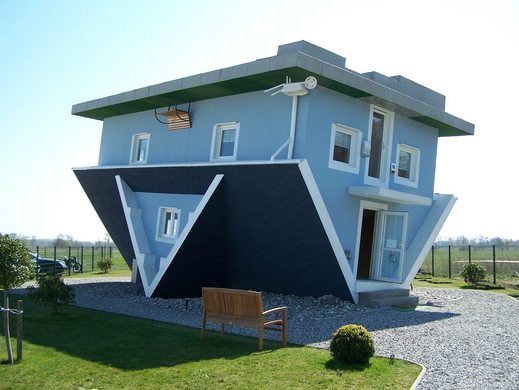 A. Pilloni – Amplitude analysis for hadron spectroscopy
47
[Speaker Notes: 2 slides su Zc, a Bes e a Belle
2 slide su tetraquark model: dall’hamiltoniana di Jaffe al calcolo delle masse
1 slide su molecular models, dove sono i carichi? (non in Tornqvist, si in Hanhart, vedere Braaten, citare Nefediev)
2 slides su decay channels, dove si dovrebbe vedere, e a seconda del modello, vedere qualche plot
1 slide su Y(4260), tetraquark? C’è lo strano (si vede la f0)
1 slide su Zc a cleo (anche il neutro)]
The light vector nonet
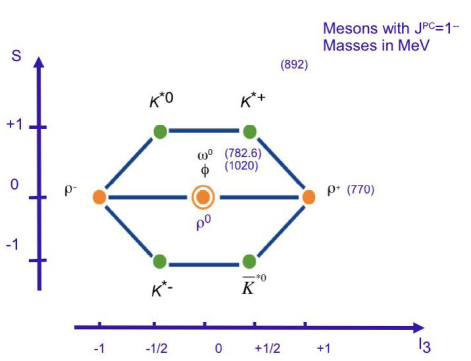 A. Pilloni – Amplitude analysis for hadron spectroscopy
48
The light scalar nonet/1
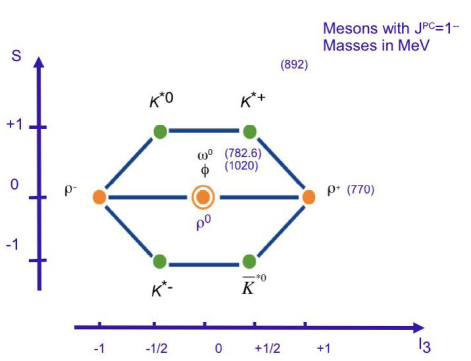 A. Pilloni – Amplitude analysis for hadron spectroscopy
49
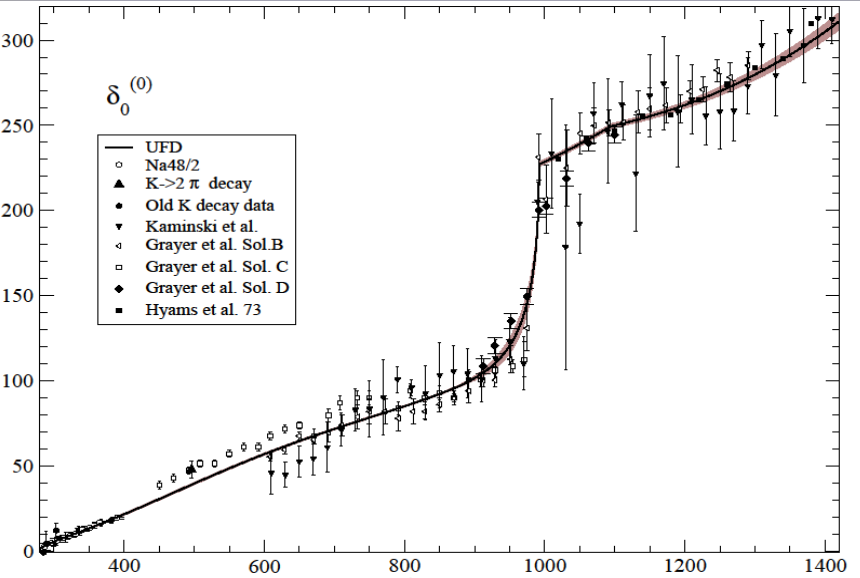 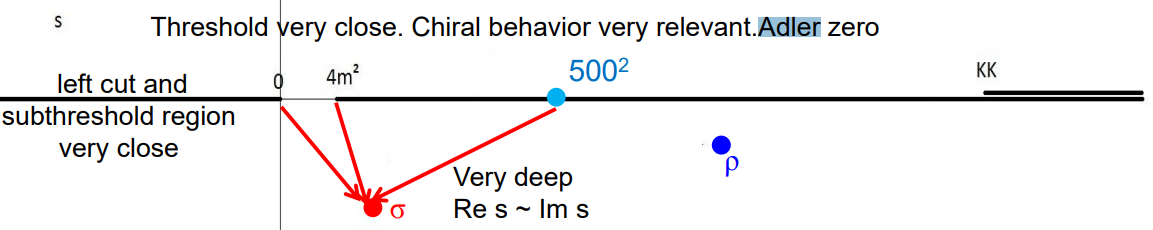 A. Pilloni – Amplitude analysis for hadron spectroscopy
50
Roy equations (sketched)
1) You use the analytic properties of the amplitude and write Cauchy theorem
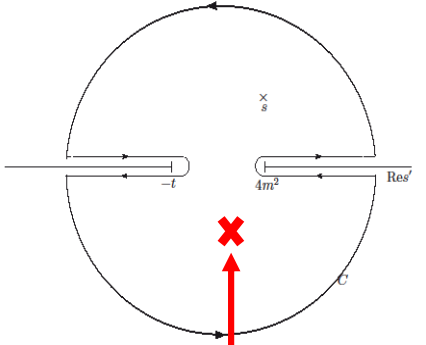 2) You use crossing symmetry to rewrite the integral of the left-hand cut as an integral of the right-hand cut
3) You expand the amplitude in partial waves
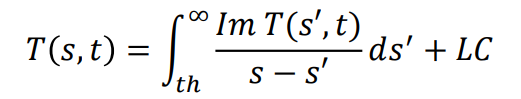 The dispersive integral helps the analytic continuation
Don’t be scared, you’ll have Astrid’s lectures…
A. Pilloni – Amplitude analysis for hadron spectroscopy
51
Results
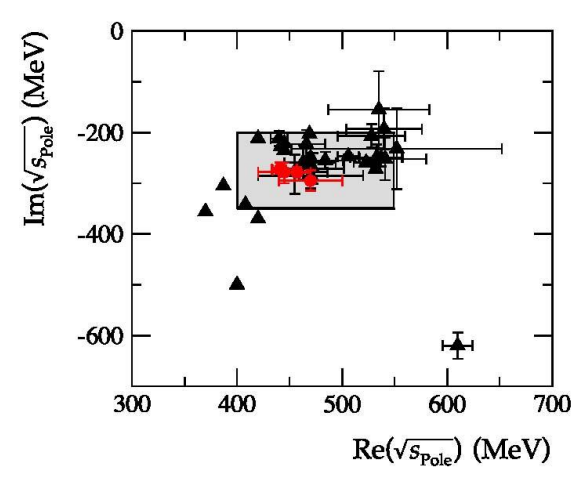 Colangelo, Gasser, Leutwyler, NPB603, 125 (2001)
Caprini, Colangelo, Leutwyler, PRL 96, 132001 (2006)
Garcia-Martin, Kaminski, Peláez, Ruiz de Elvira, 	PRL107, 072001(2011)
Moussallam, EPJC71, 1814 (2011)
Masjuan, Ruiz de Elvira, Sanz-Cillero, PRD90, 097901 (2014)
Peláez, Phys.Rept. 658 (2016)

Descotes-Genon, Moussallam, EPJC48, 553 (2006) 
Peláez, Rodas, arXiv:2010.11222
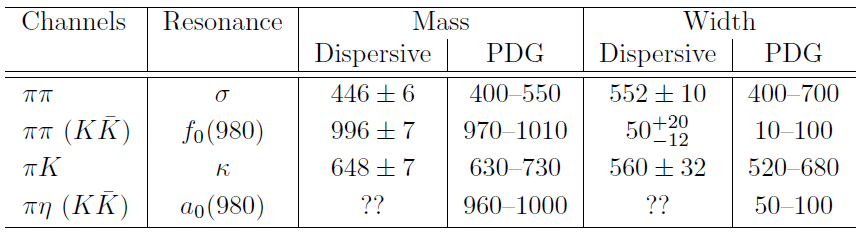 A. Pilloni – Amplitude analysis for hadron spectroscopy
52
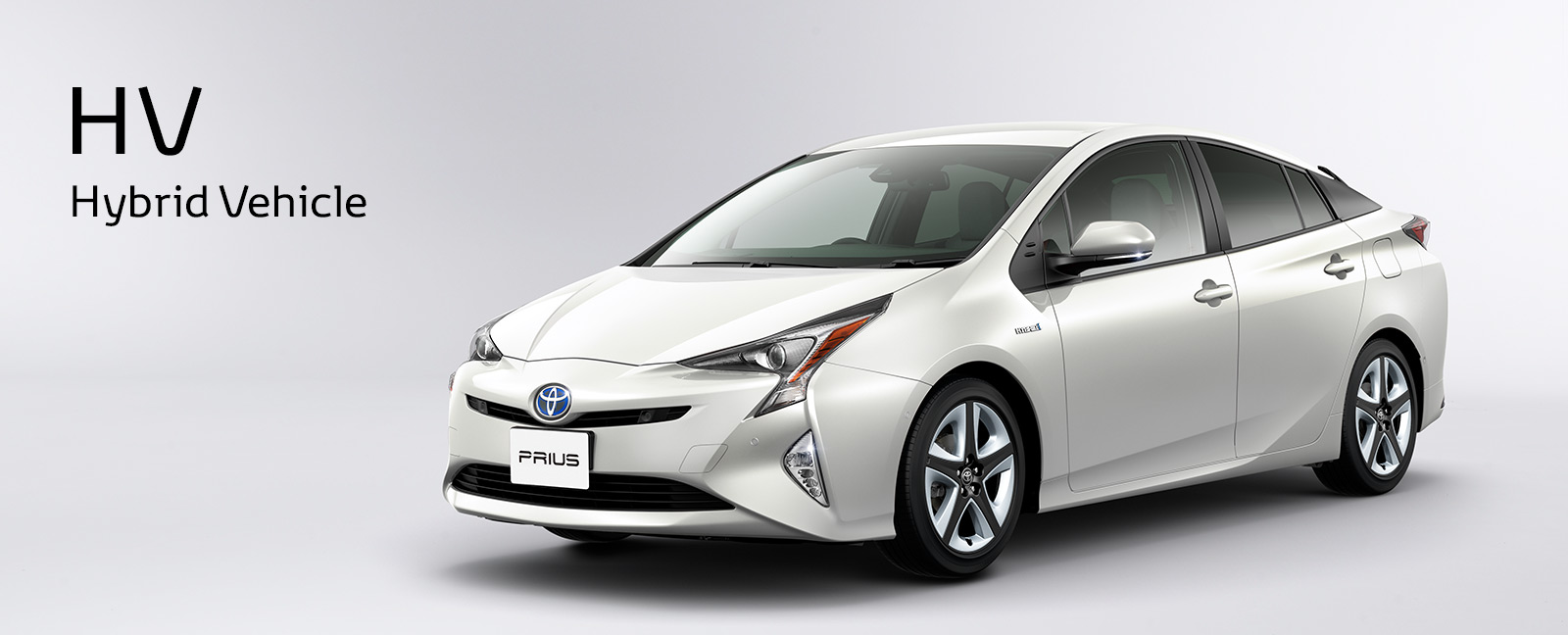 A. Pilloni – The pole hunter
53
[Speaker Notes: 2 slides su Zc, a Bes e a Belle
2 slide su tetraquark model: dall’hamiltoniana di Jaffe al calcolo delle masse
1 slide su molecular models, dove sono i carichi? (non in Tornqvist, si in Hanhart, vedere Braaten, citare Nefediev)
2 slides su decay channels, dove si dovrebbe vedere, e a seconda del modello, vedere qualche plot
1 slide su Y(4260), tetraquark? C’è lo strano (si vede la f0)
1 slide su Zc a cleo (anche il neutro)]
Learning about confinement
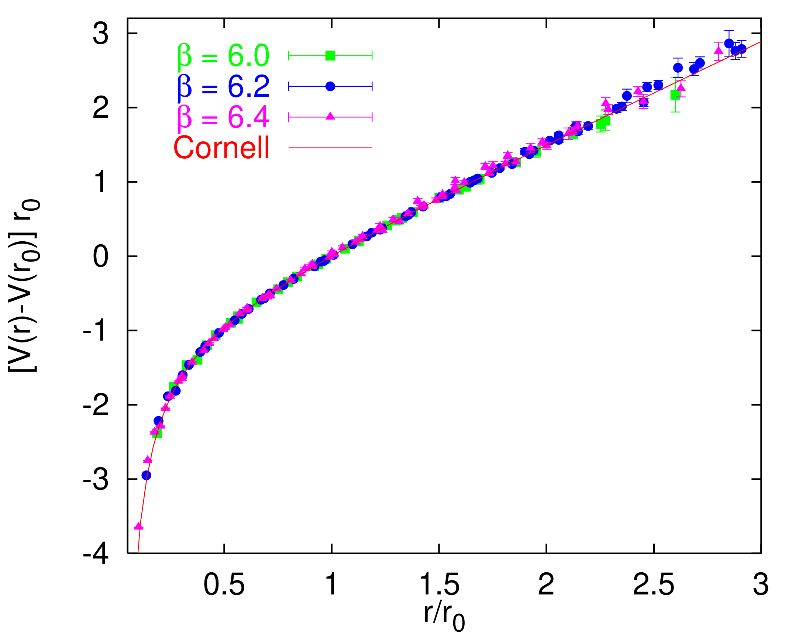 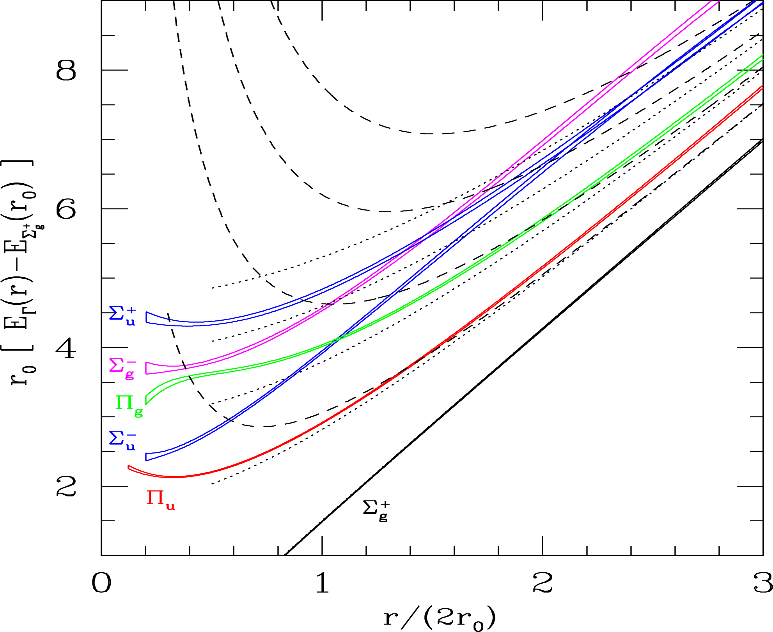 If quarks were infinitely heavy,gluonic field is confined in a string
Linear rising potential
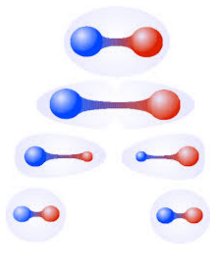 G. Bali
C. Morningstar
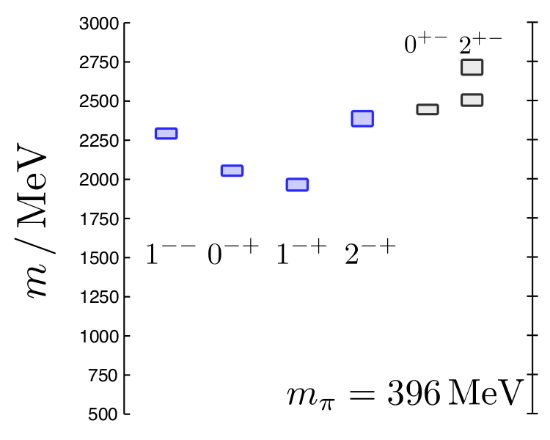 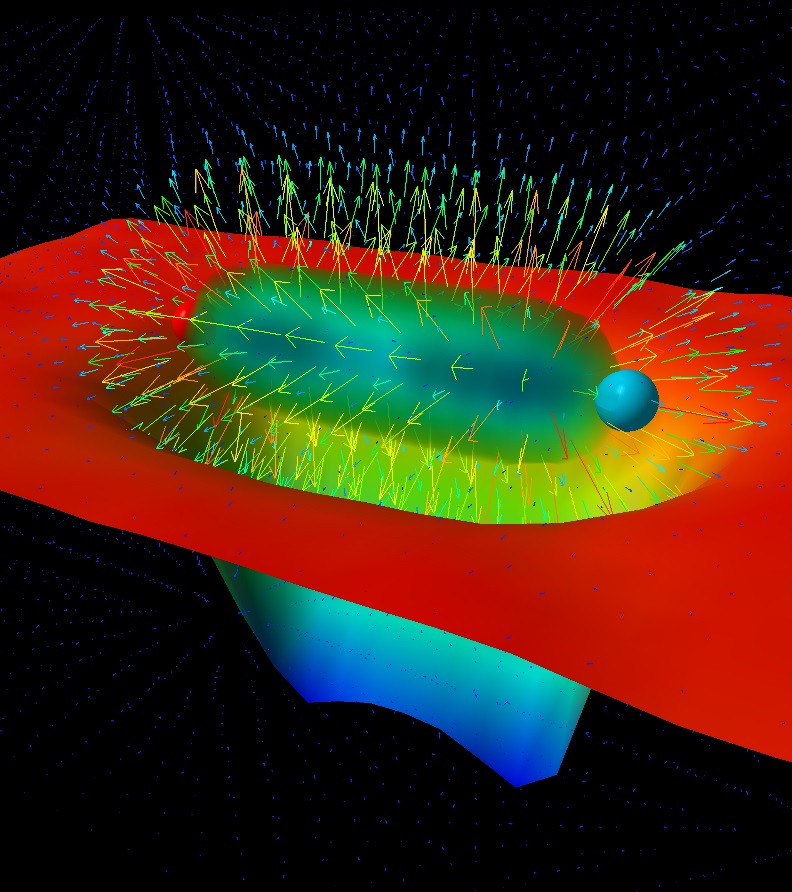 J. Dudek
D. Leinweber
A. Pilloni – Amplitude analysis for hadron spectroscopy
54
[Speaker Notes: Controlla la parte su Regge]
Hybrid hunting
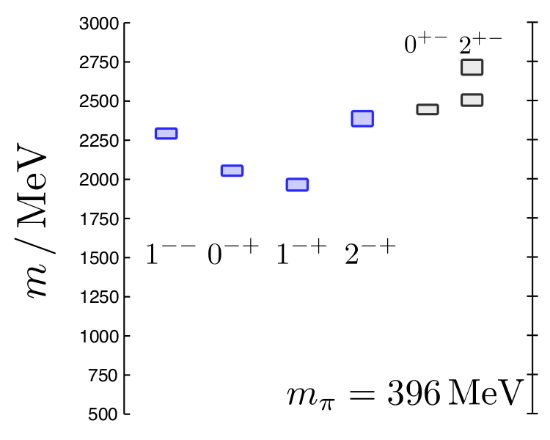 J. Dudek
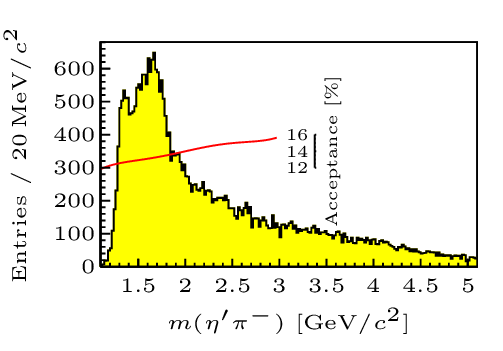 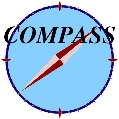 Small signal in data
A. Pilloni – Amplitude analysis for hadron spectroscopy
55
[Speaker Notes: 2 slides su Zc, a Bes e a Belle
2 slide su tetraquark model: dall’hamiltoniana di Jaffe al calcolo delle masse
1 slide su molecular models, dove sono i carichi? (non in Tornqvist, si in Hanhart, vedere Braaten, citare Nefediev)
2 slides su decay channels, dove si dovrebbe vedere, e a seconda del modello, vedere qualche plot
1 slide su Y(4260), tetraquark? C’è lo strano (si vede la f0)
1 slide su Zc a cleo (anche il neutro)]
Two hybrid states???
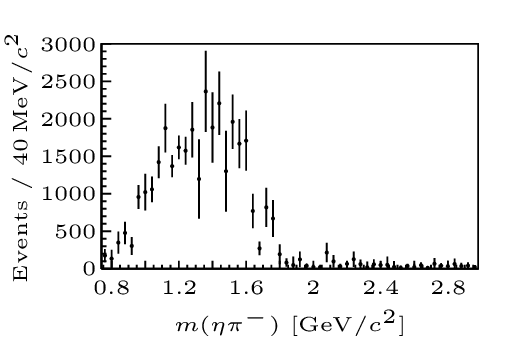 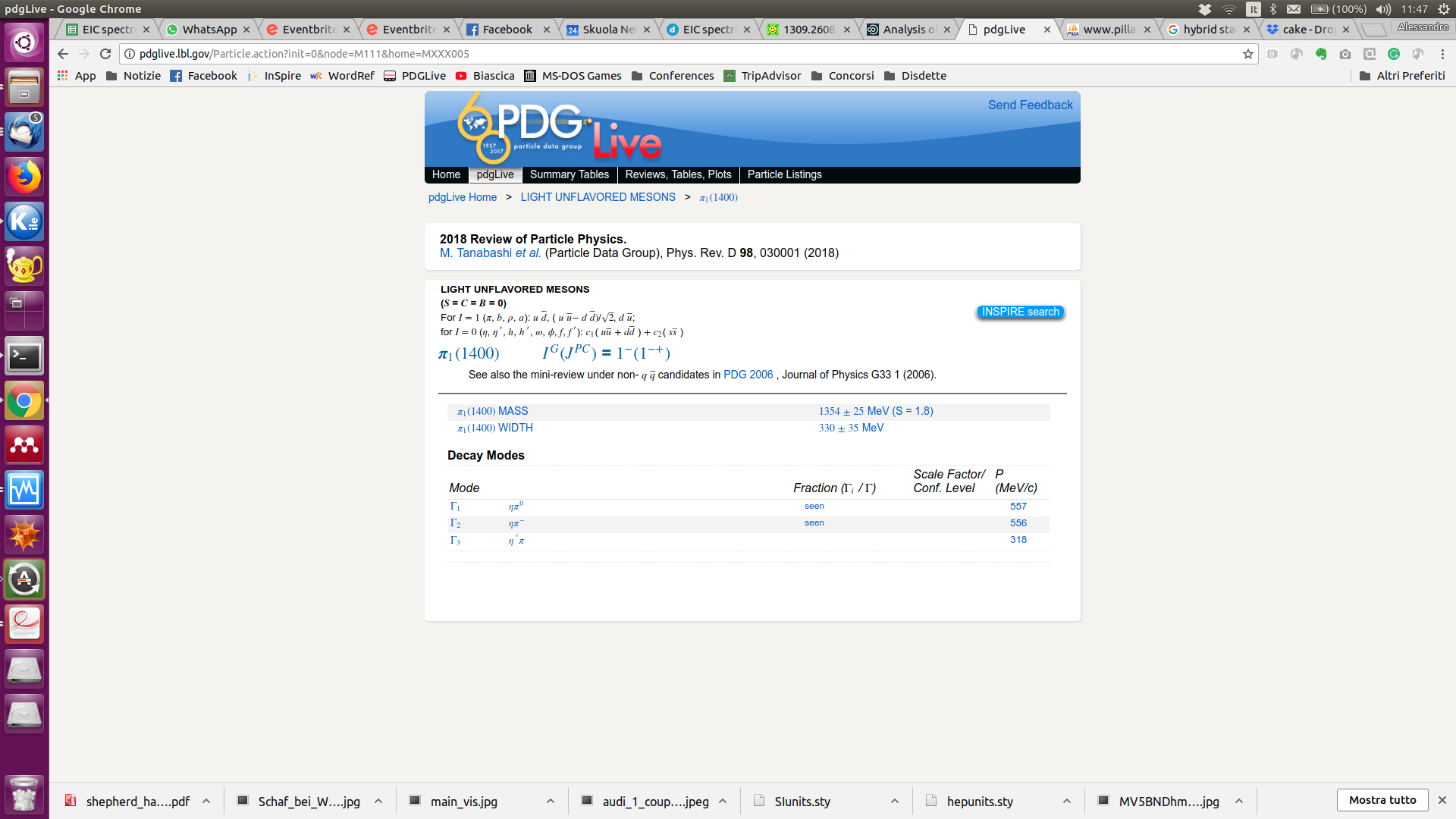 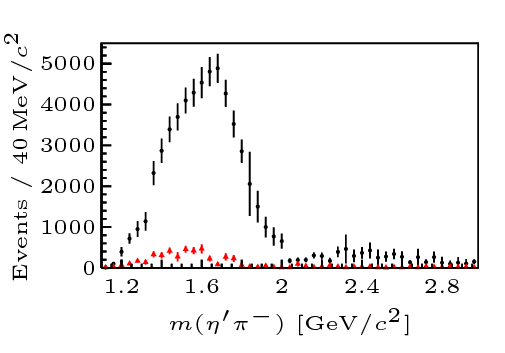 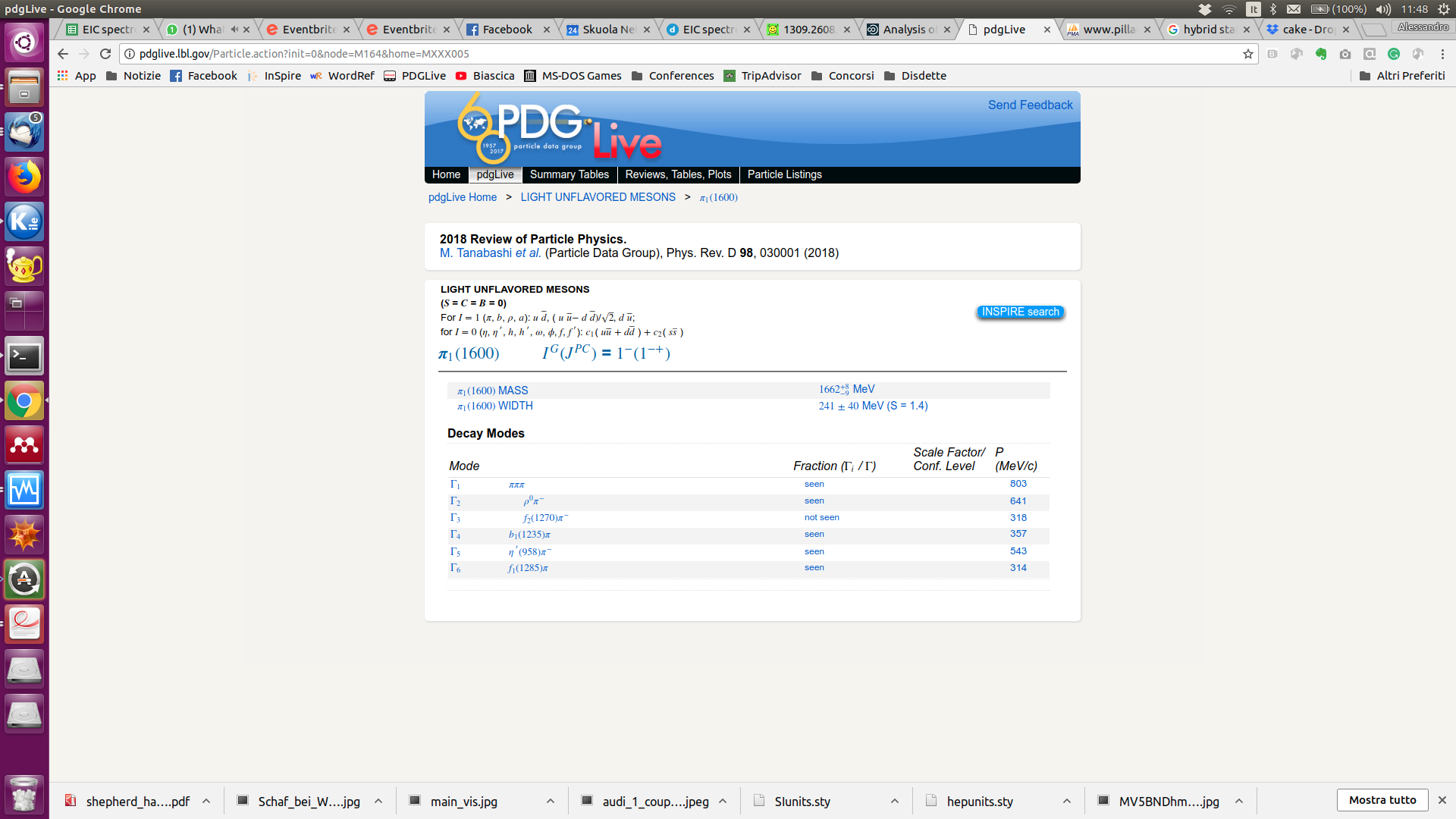 A. Pilloni – Amplitude analysis for hadron spectroscopy
56
[Speaker Notes: 2 slides su Zc, a Bes e a Belle
2 slide su tetraquark model: dall’hamiltoniana di Jaffe al calcolo delle masse
1 slide su molecular models, dove sono i carichi? (non in Tornqvist, si in Hanhart, vedere Braaten, citare Nefediev)
2 slides su decay channels, dove si dovrebbe vedere, e a seconda del modello, vedere qualche plot
1 slide su Y(4260), tetraquark? C’è lo strano (si vede la f0)
1 slide su Zc a cleo (anche il neutro)]
(       data)
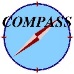 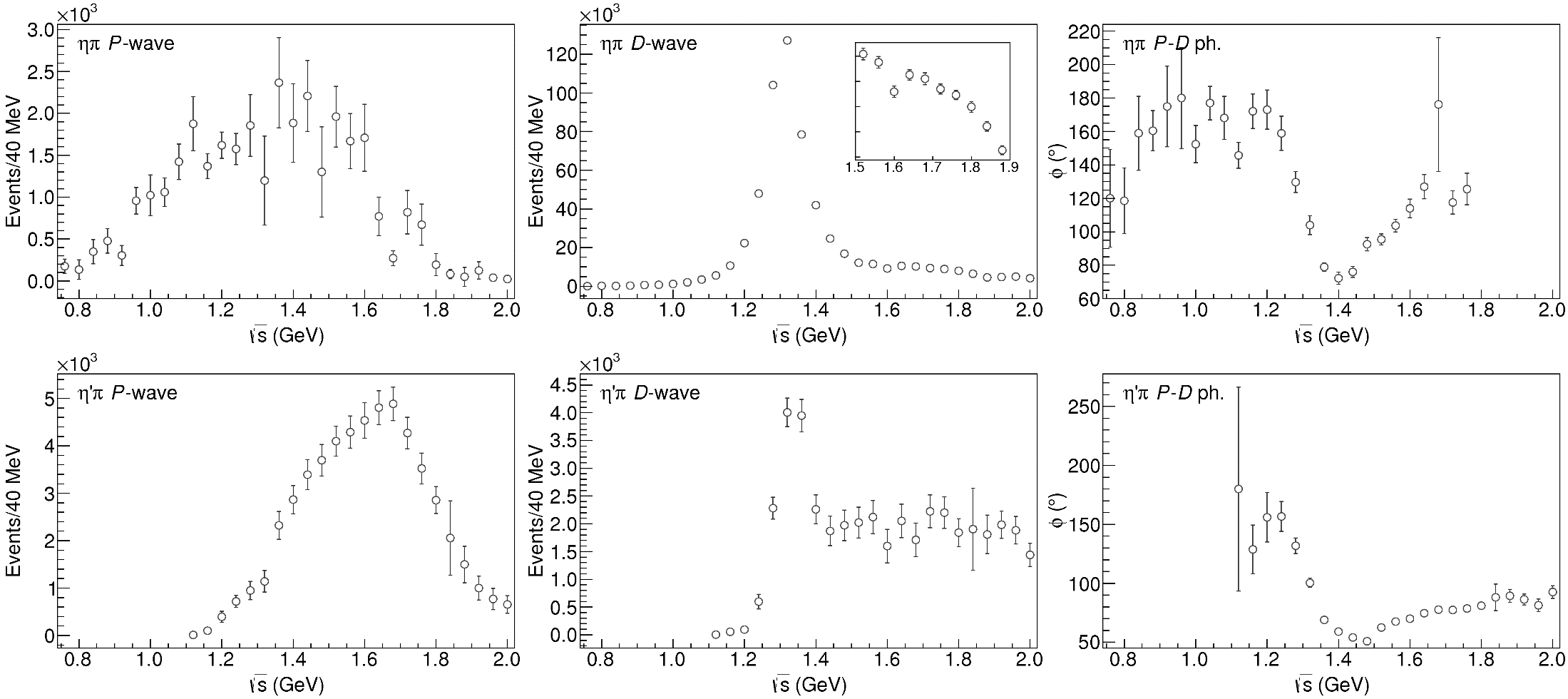 A. Pilloni – Amplitude analysis for hadron spectroscopy
57
[Speaker Notes: Controlla la parte su Regge]
Jackura, Mikhasenko, AP et al. (JPAC & COMPASS), PLB
Rodas, AP et al. (JPAC), PRL
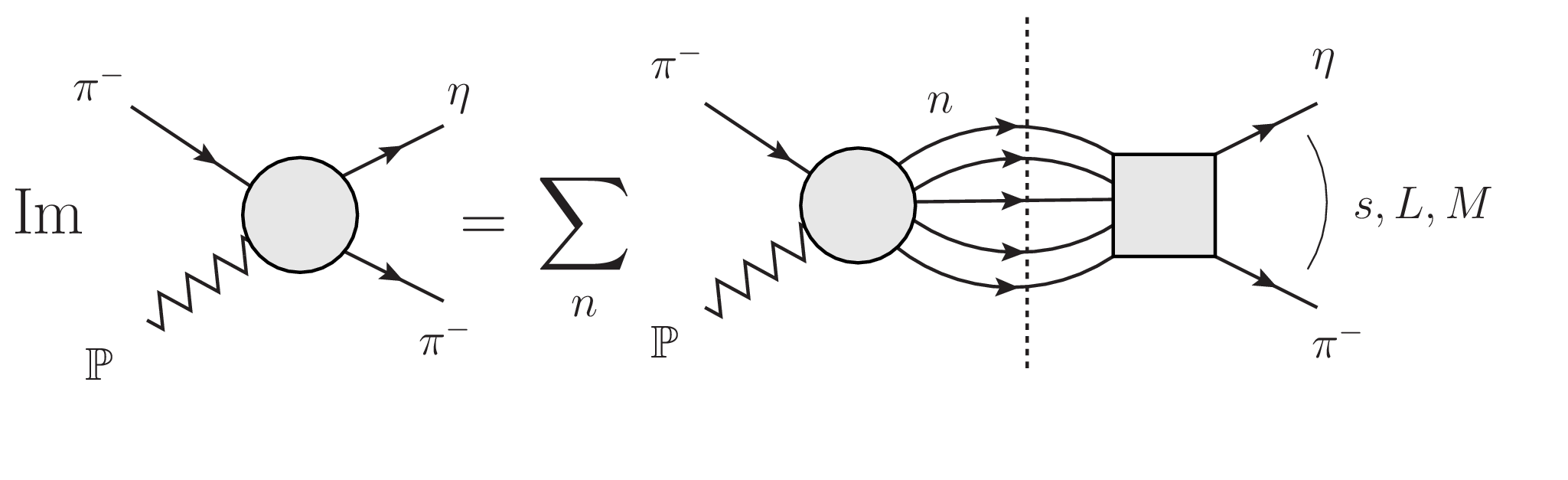 A. Pilloni – Amplitude analysis for hadron spectroscopy
58
[Speaker Notes: Controlla la parte su Regge]
Coupled channel: the model
A. Rodas, AP et al. (JPAC) PRL122, 042002
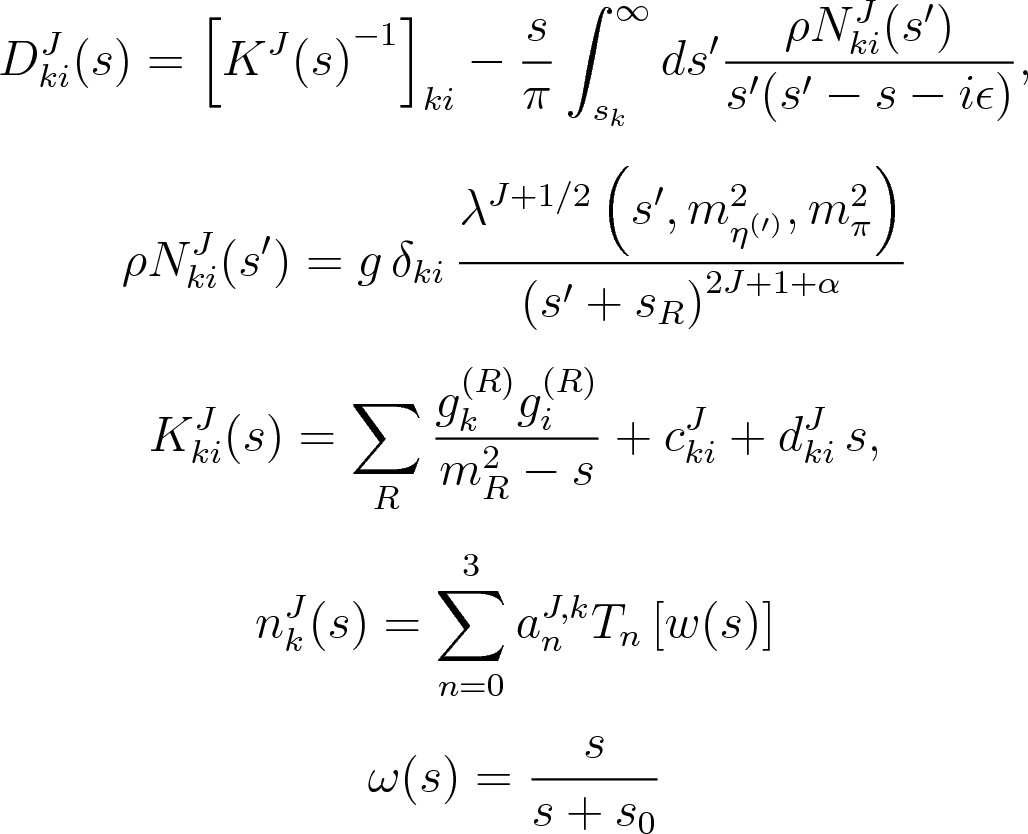 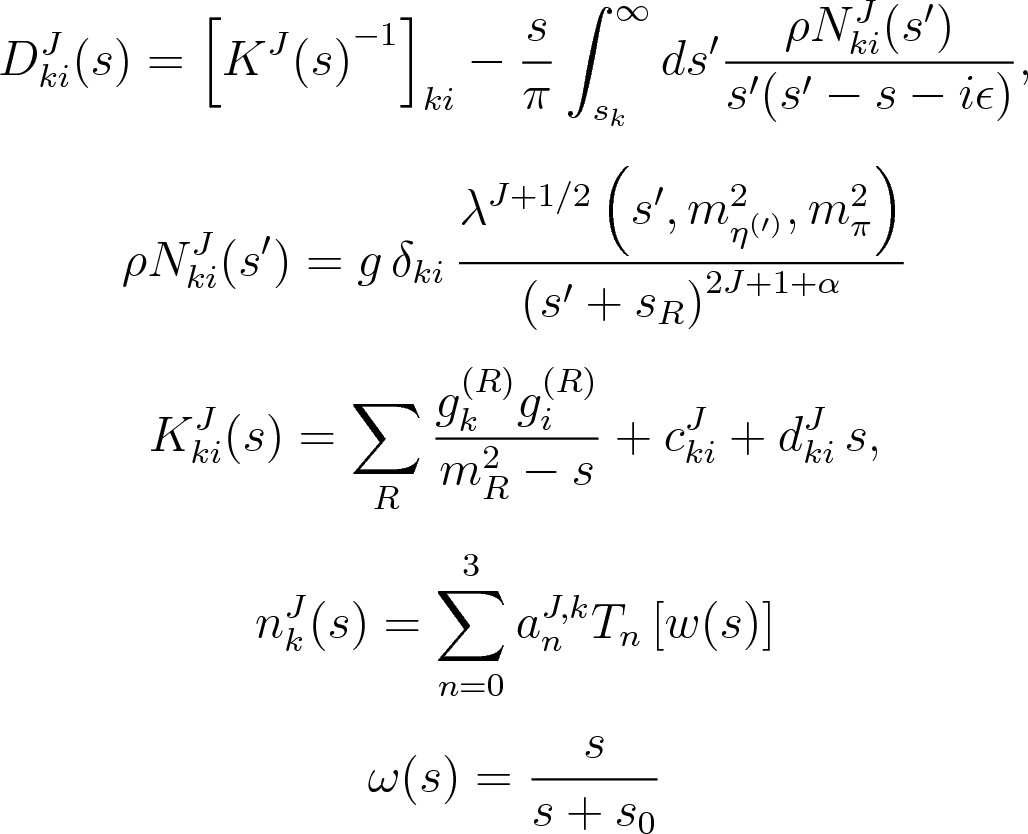 1 K-matrix pole for the P-wave
2 K-matrix poles for the D-wave
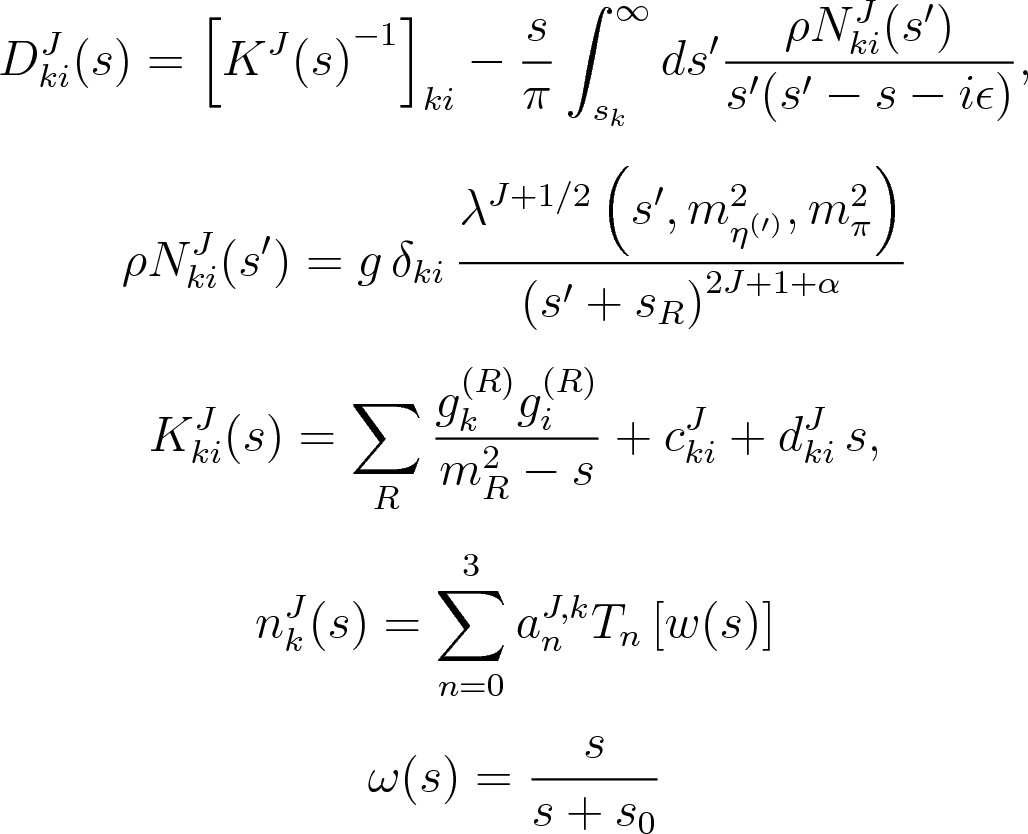 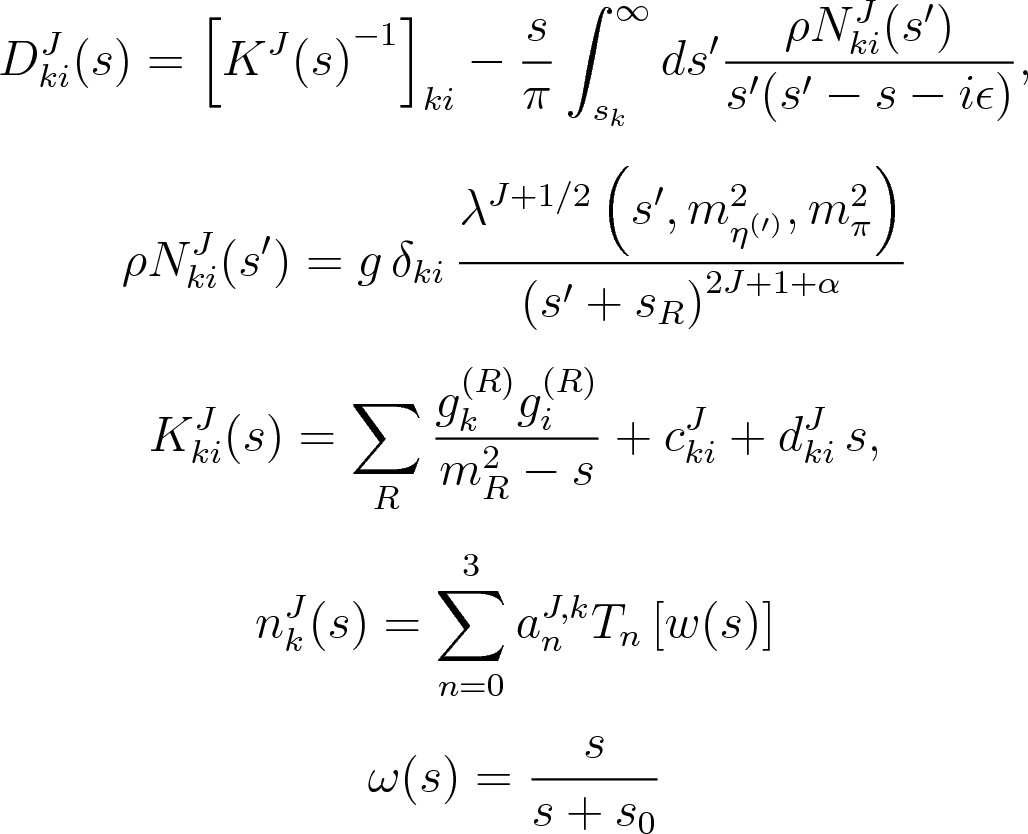 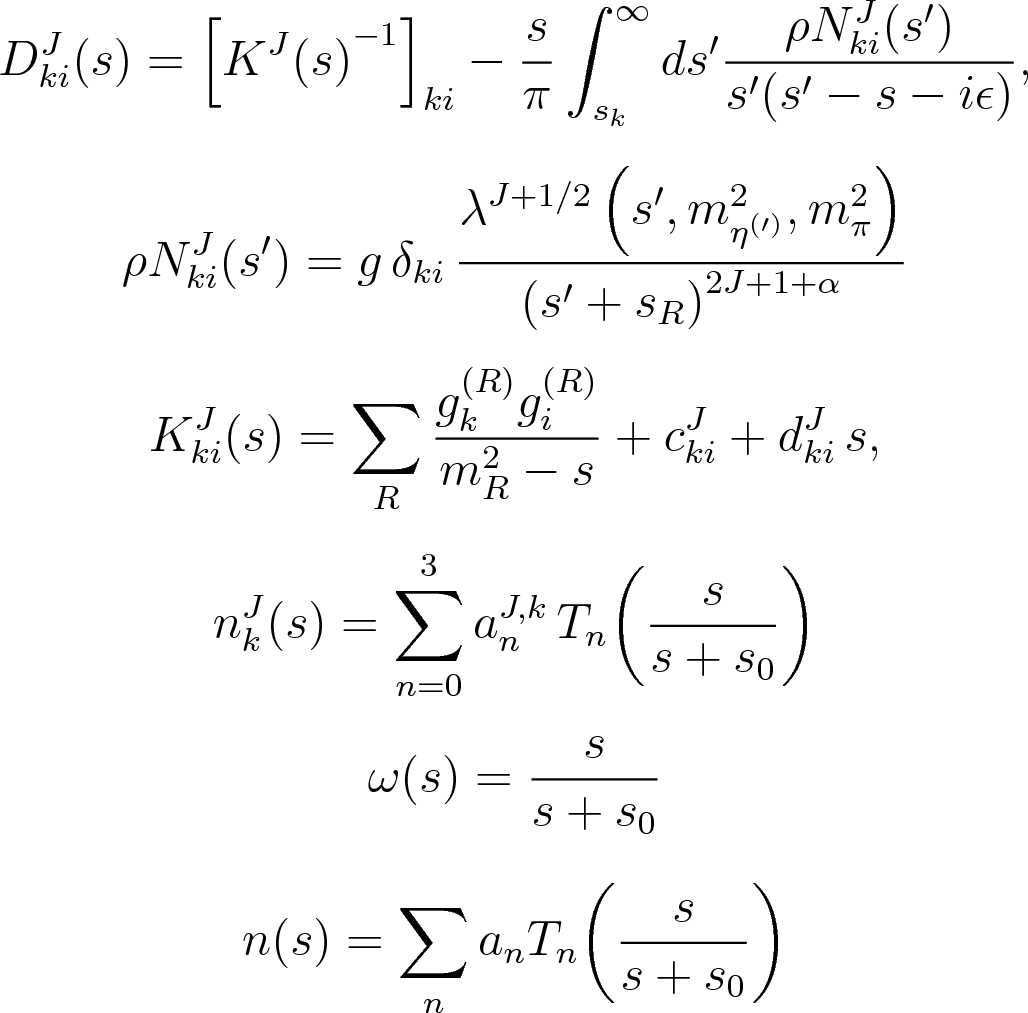 A. Pilloni – Amplitude analysis for hadron spectroscopy
59
[Speaker Notes: Controlla la parte su Regge]
(       data)
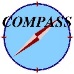 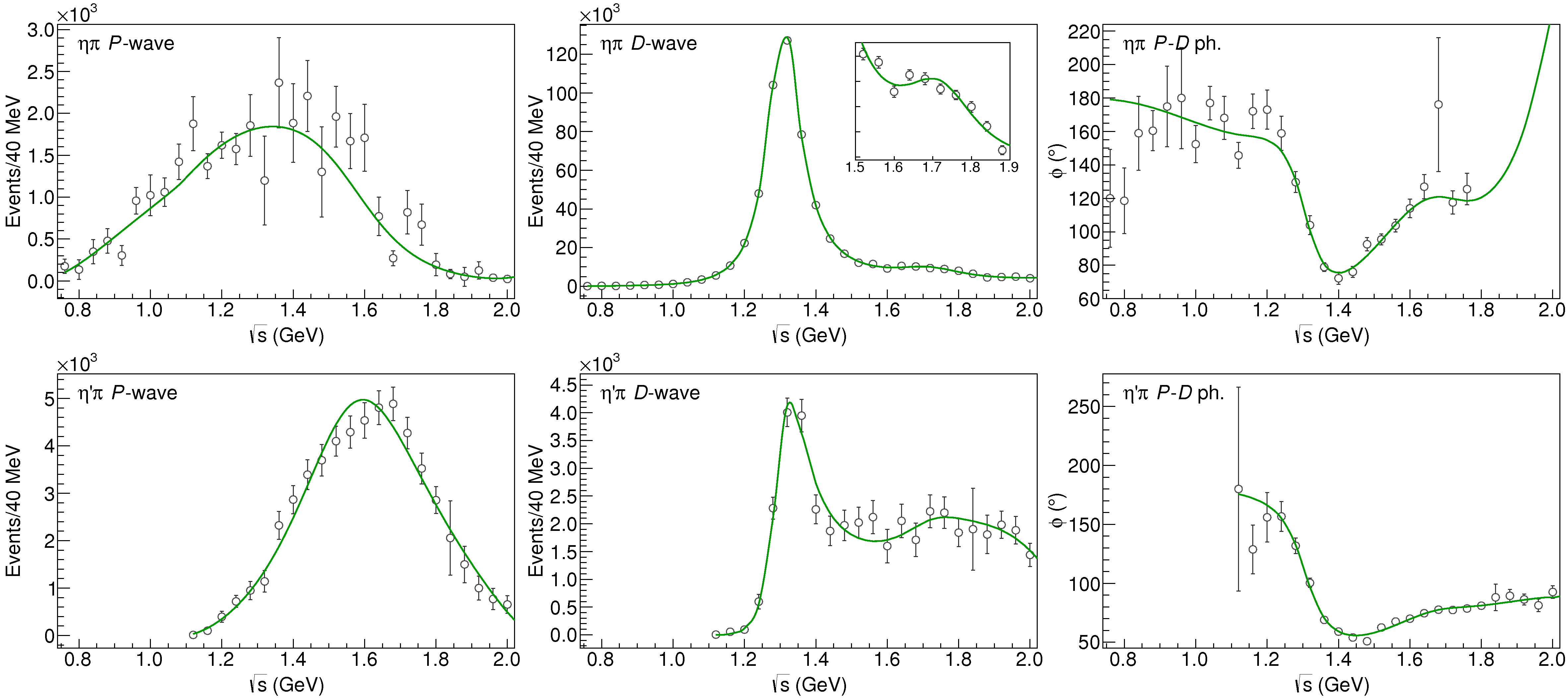 A. Pilloni – Amplitude analysis for hadron spectroscopy
60
[Speaker Notes: Controlla la parte su Regge]
Pole hunting
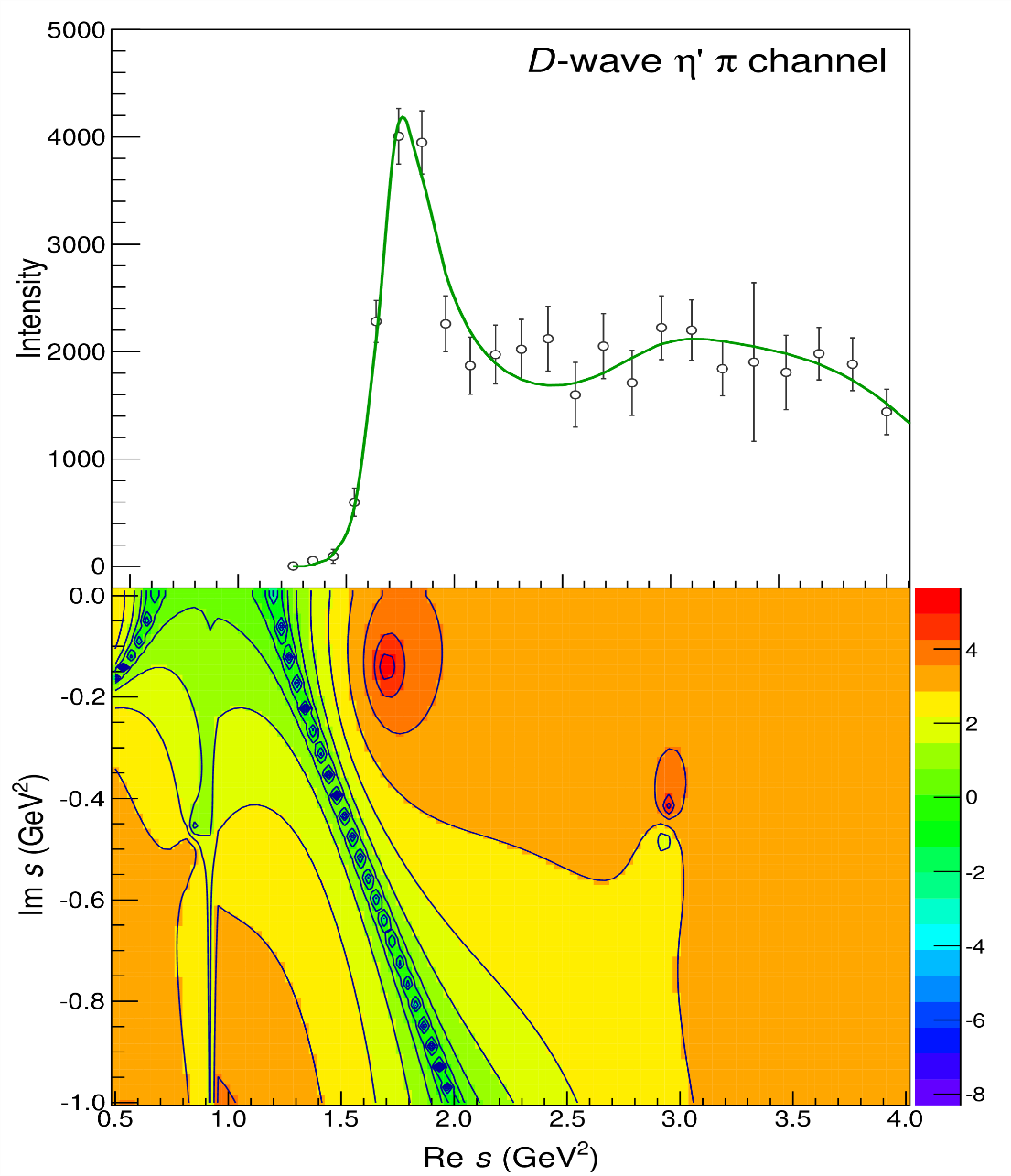 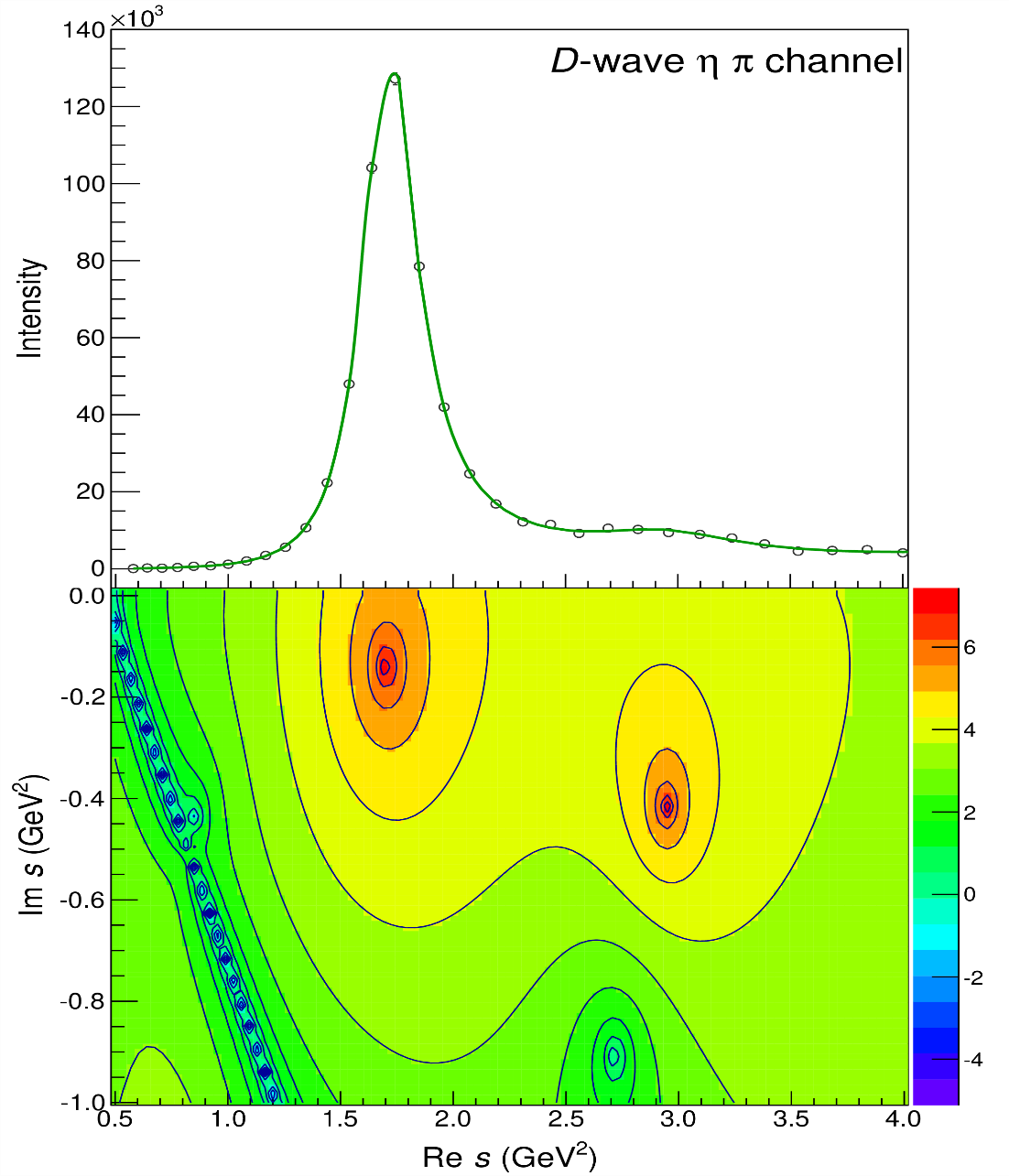 A. Pilloni – Amplitude analysis for hadron spectroscopy
61
[Speaker Notes: Controlla la parte su Regge]
Pole hunting
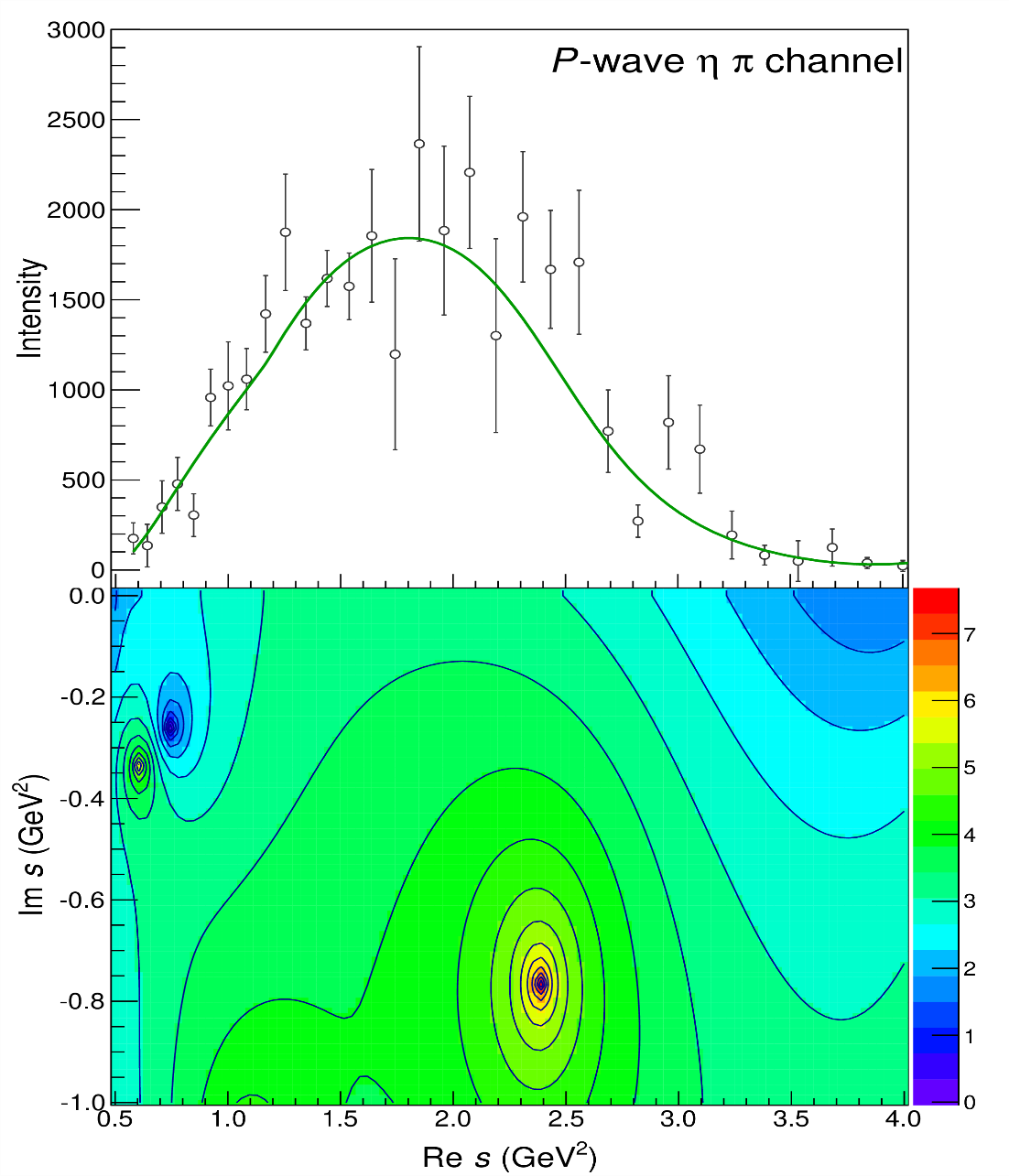 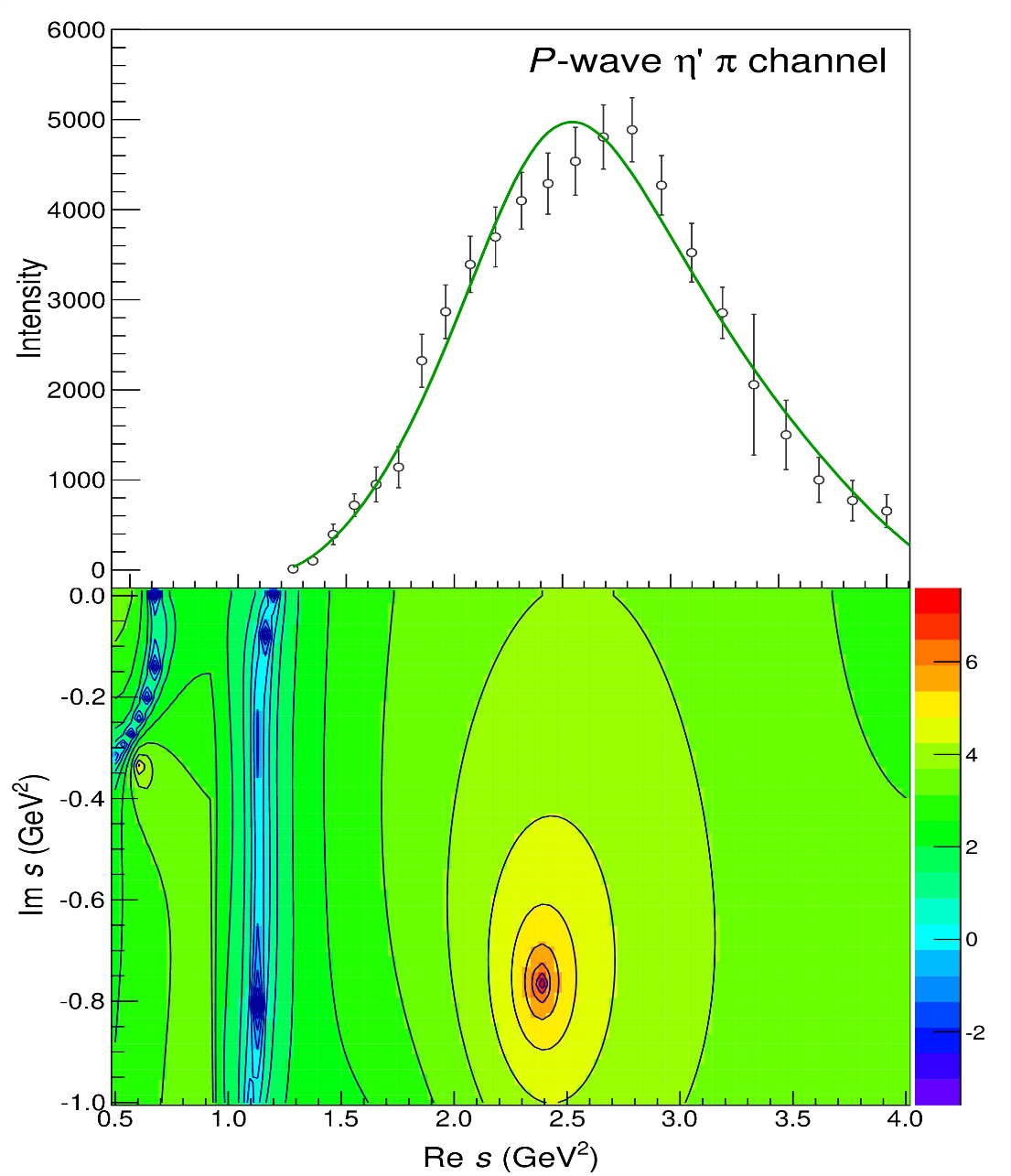 A. Pilloni – Amplitude analysis for hadron spectroscopy
62
[Speaker Notes: Controlla la parte su Regge]
Statistical Bootstrap
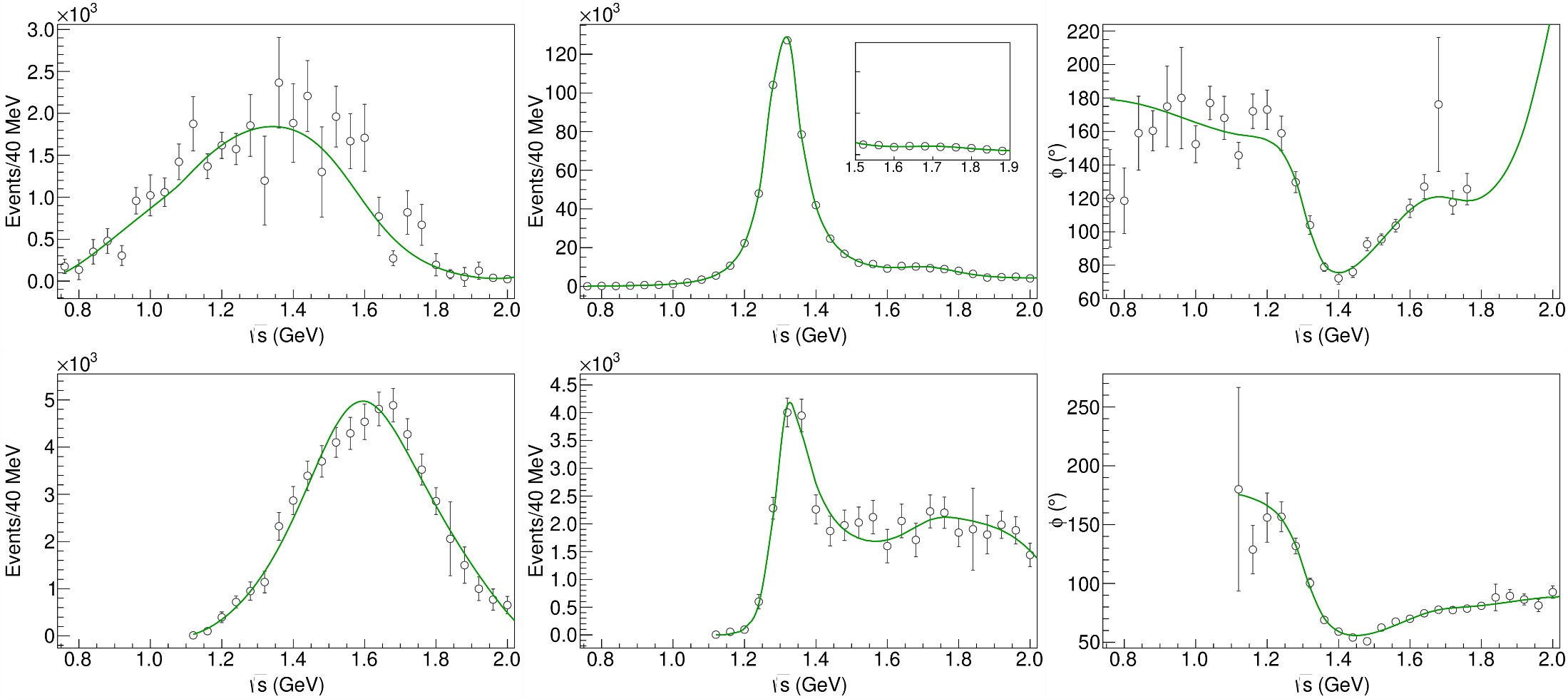 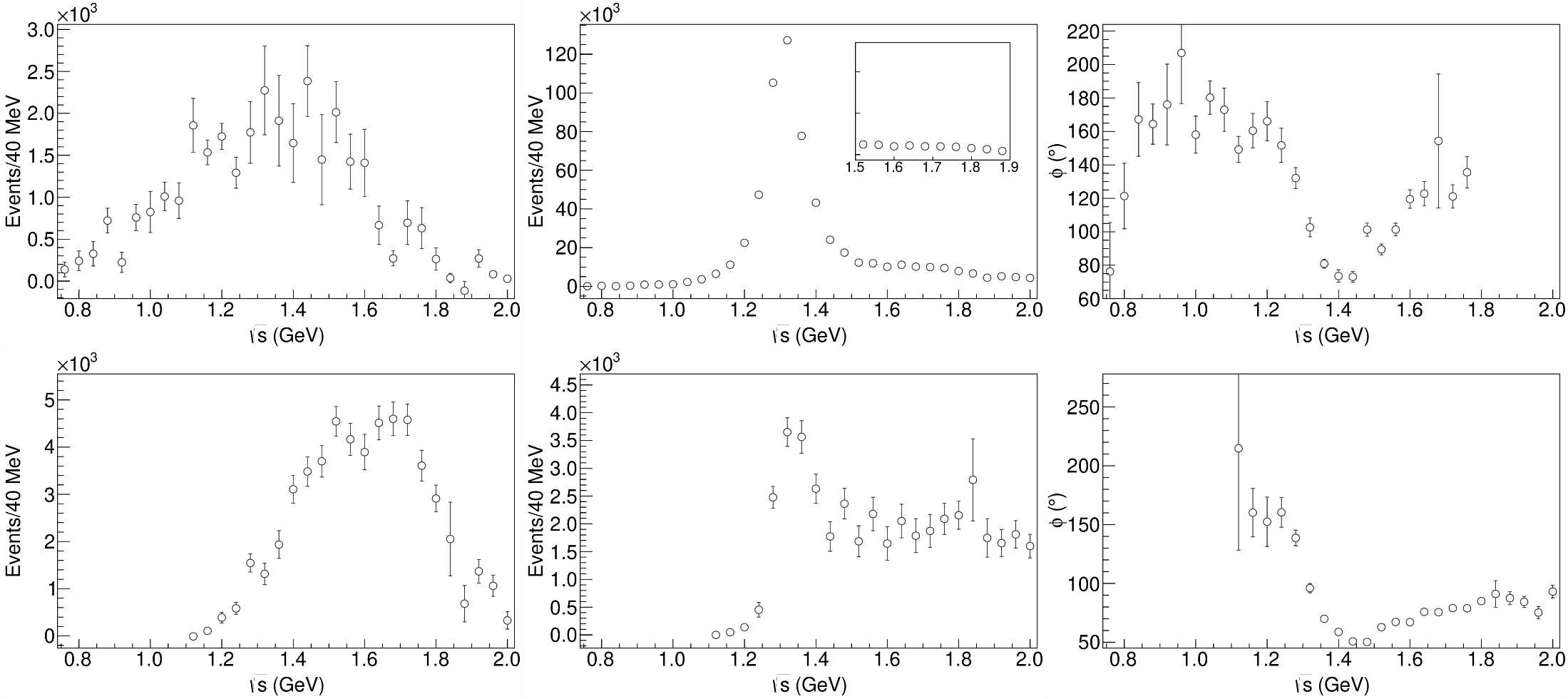 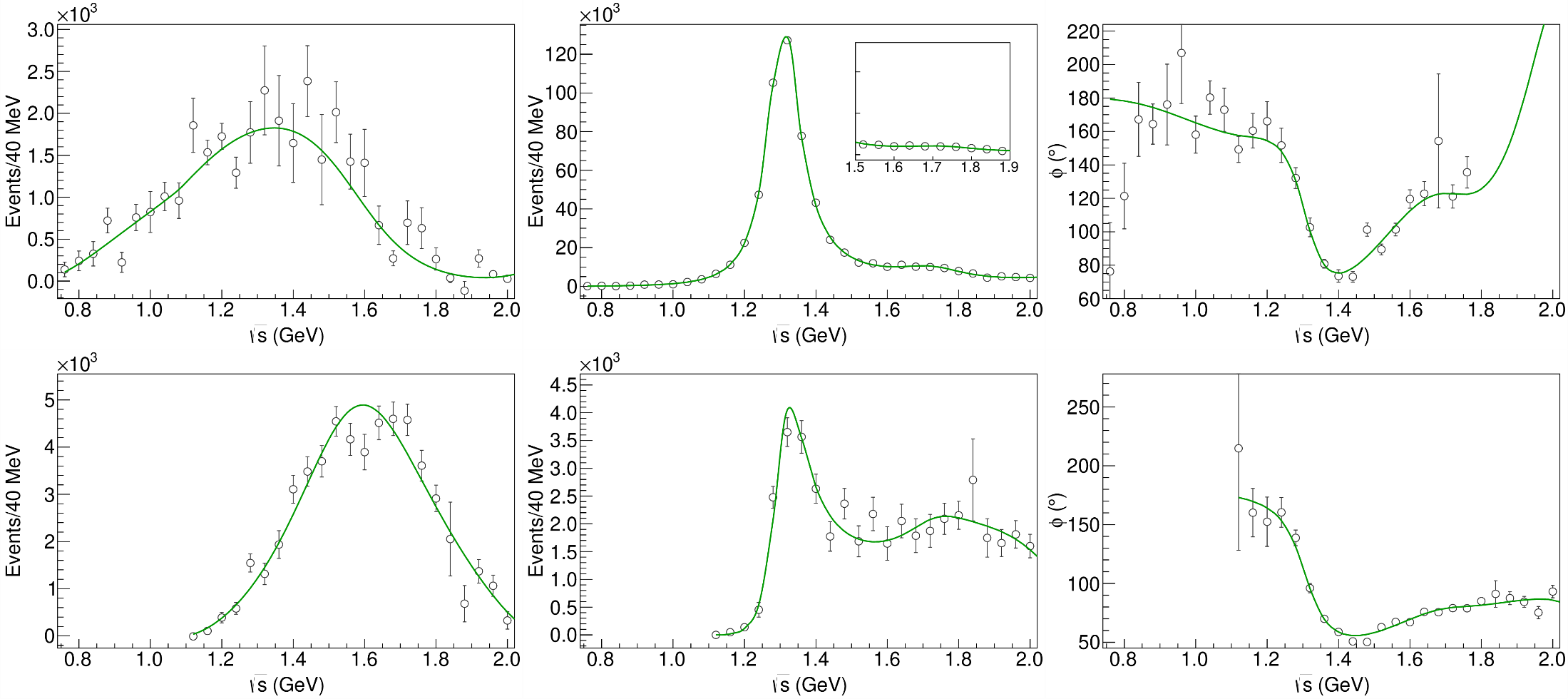 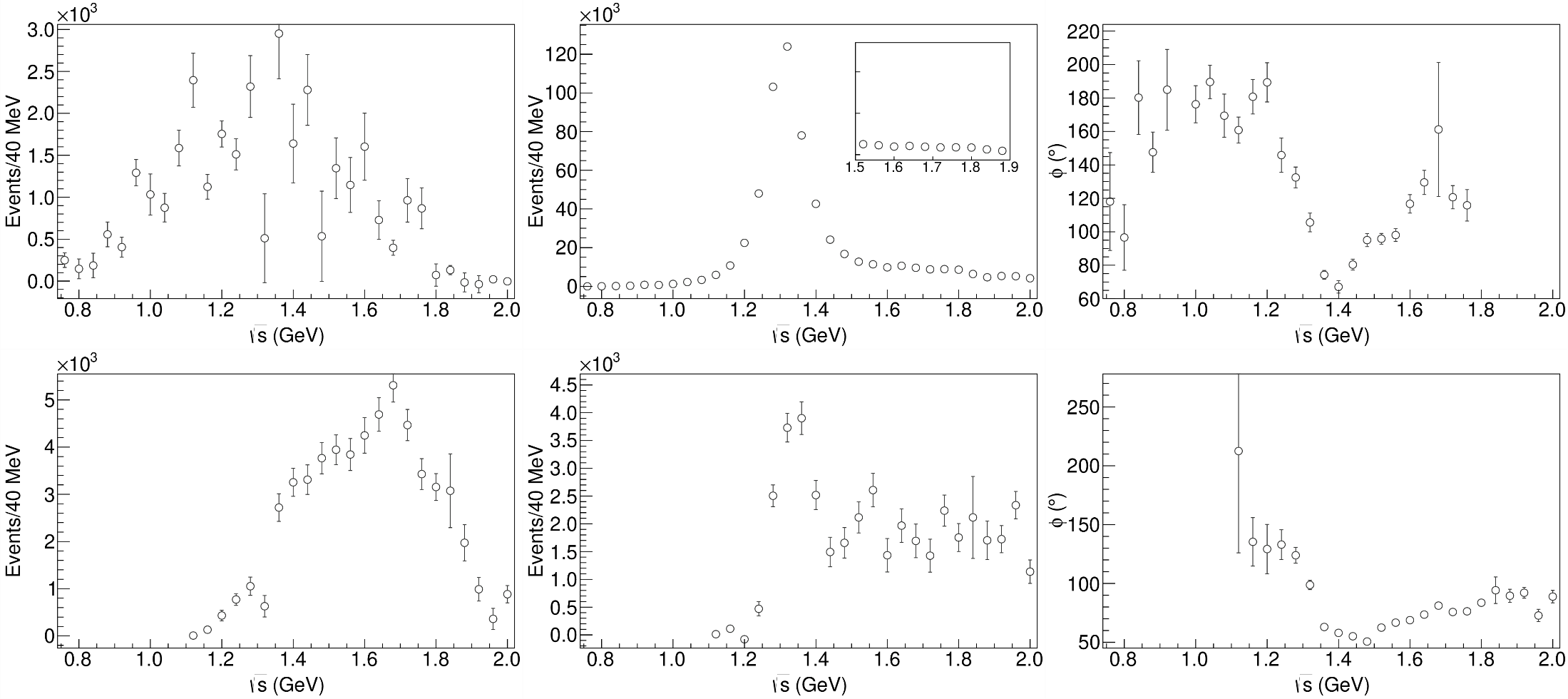 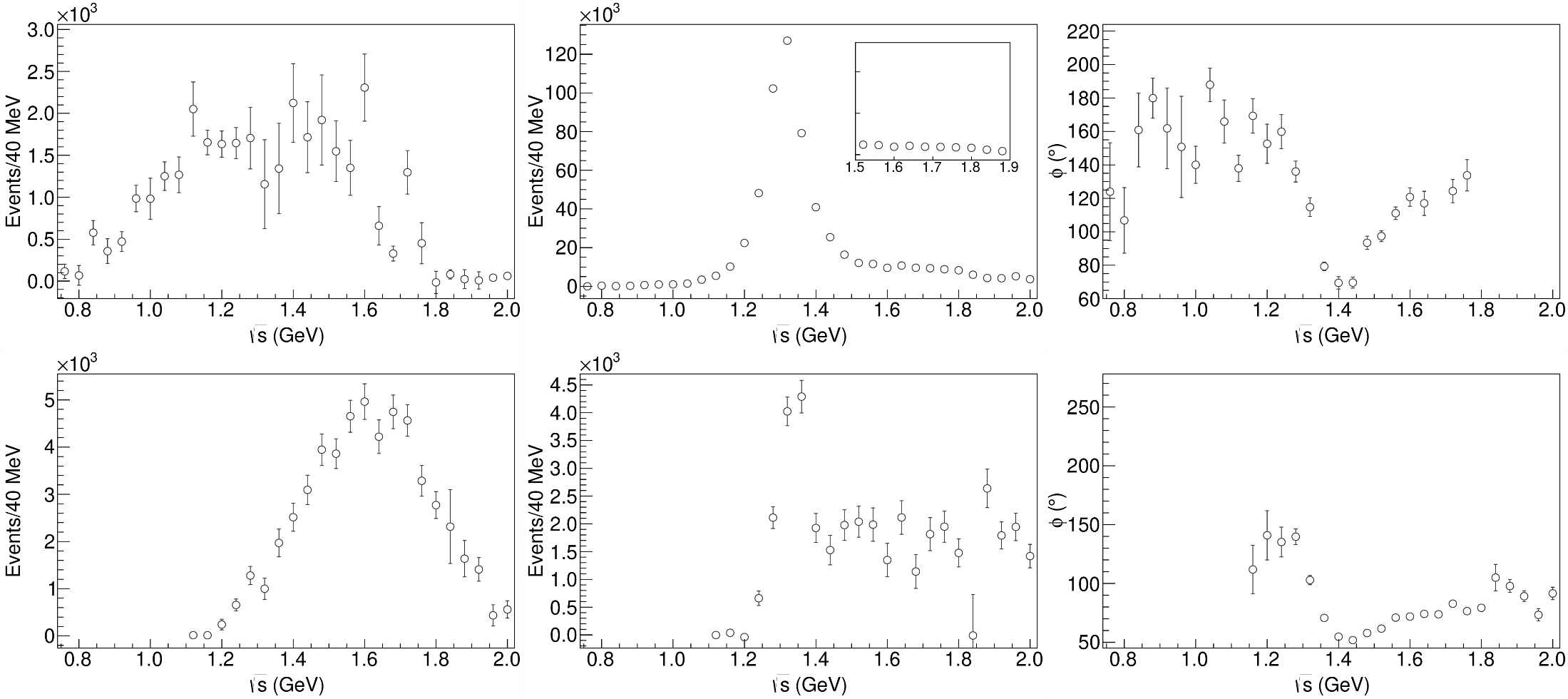 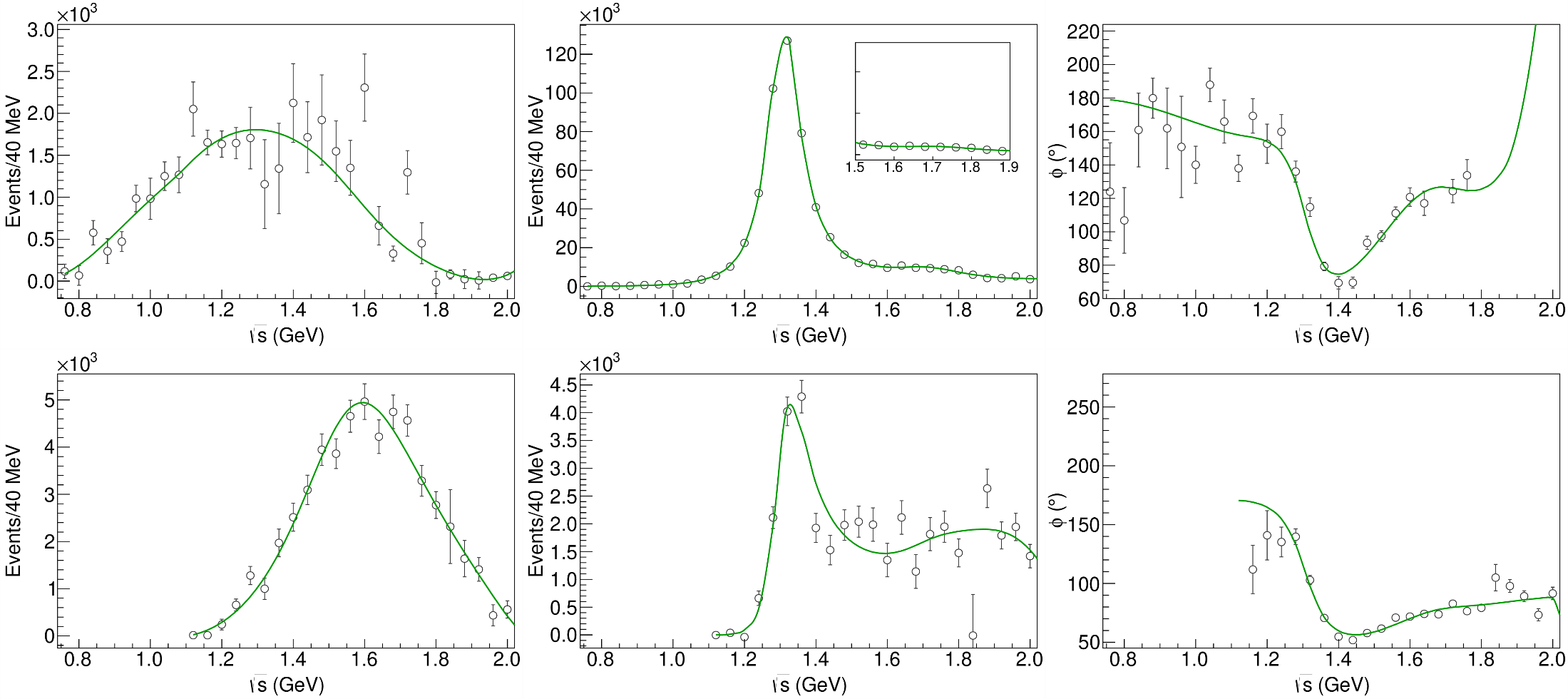 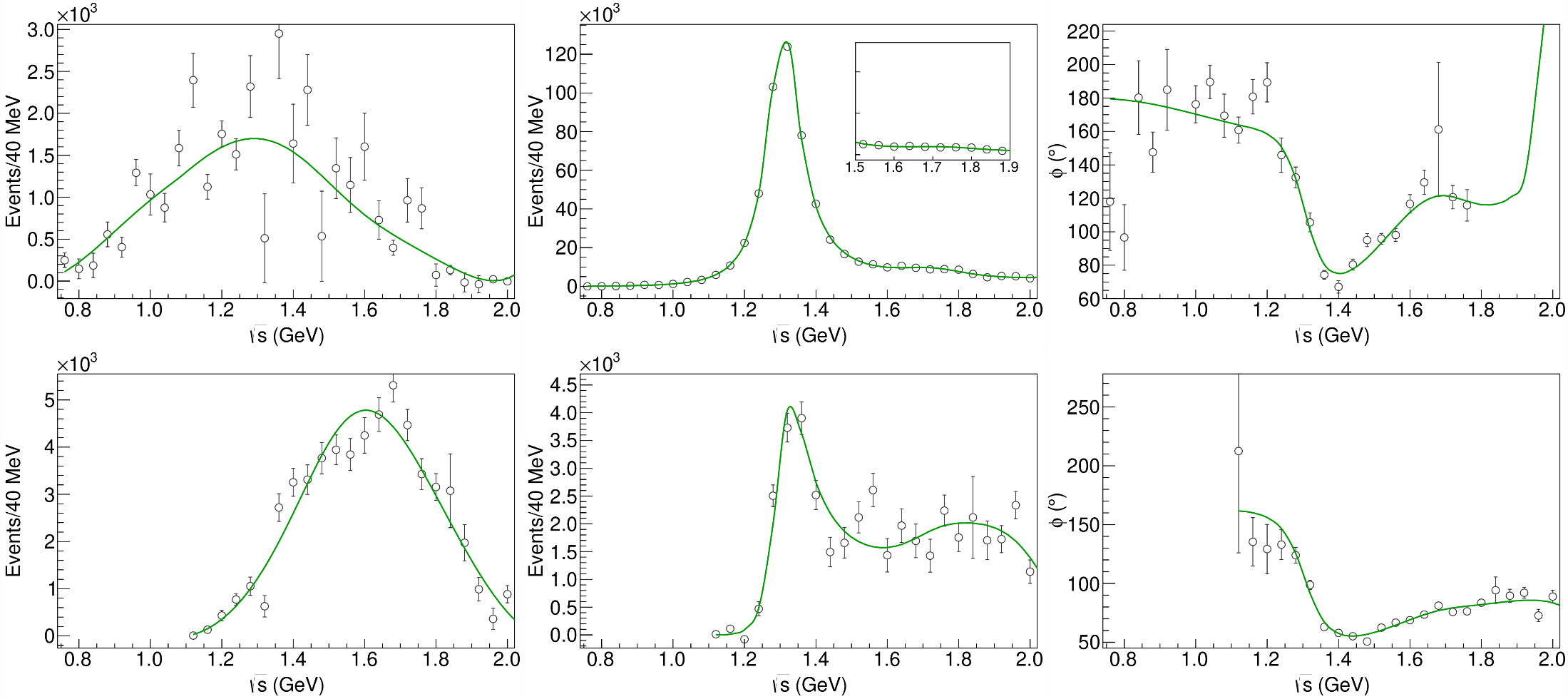 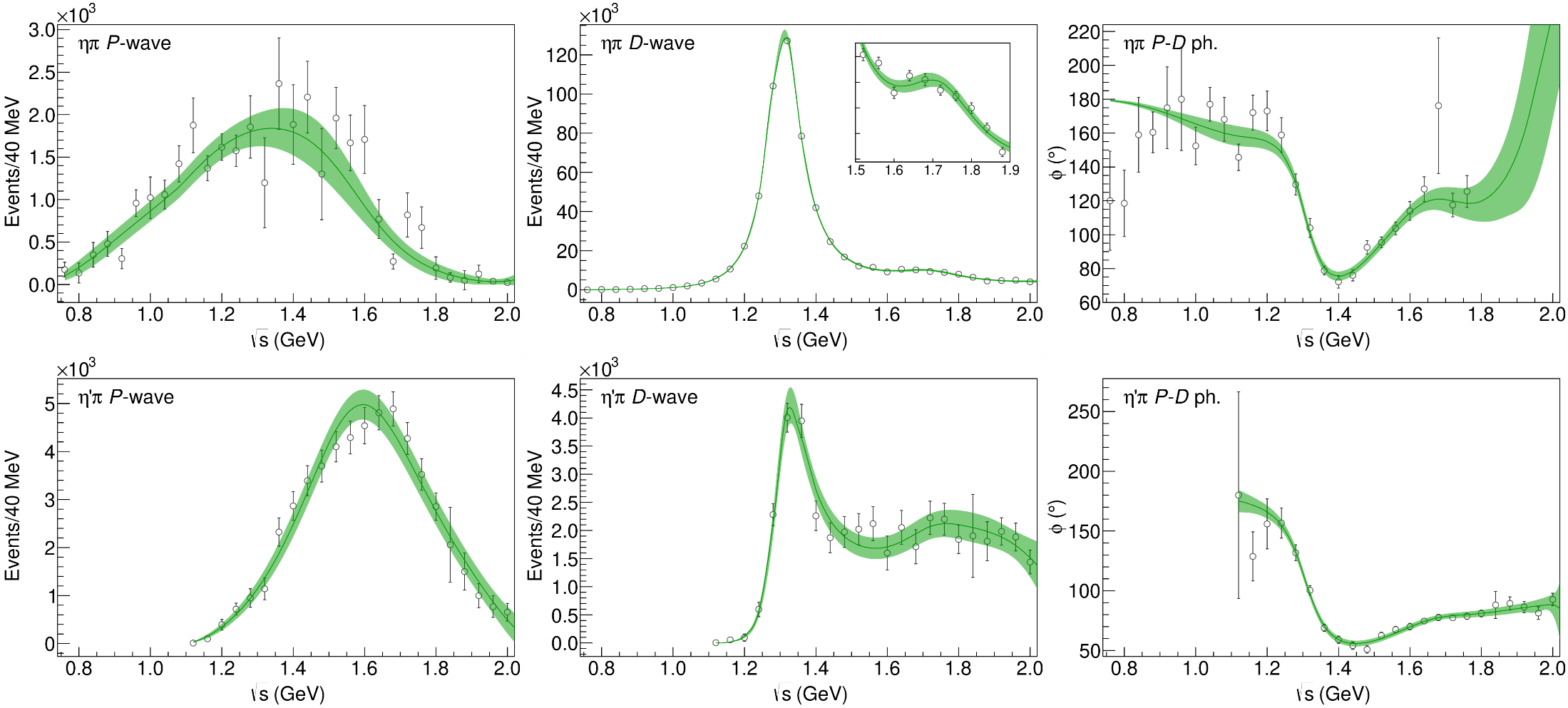 A. Pilloni – Amplitude analysis for hadron spectroscopy
63
[Speaker Notes: Controlla la parte su Regge]
Correlations
Denominator parameters uncorrelated between P- and D-wave 
Denominator parameters uncorrelated with the numerator ones 
K-matrix «bkg» parameters
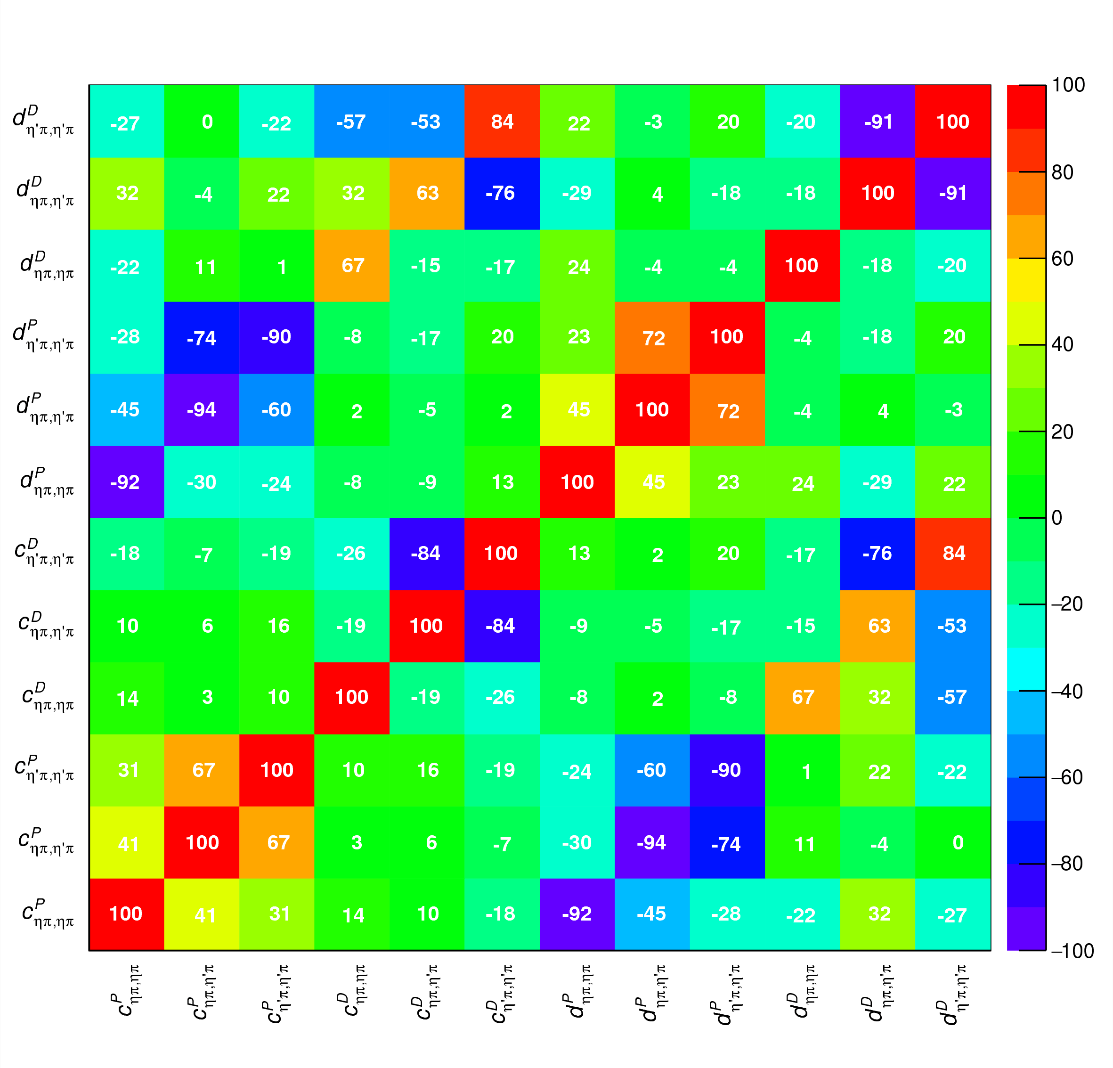 Production (numerator) parameters
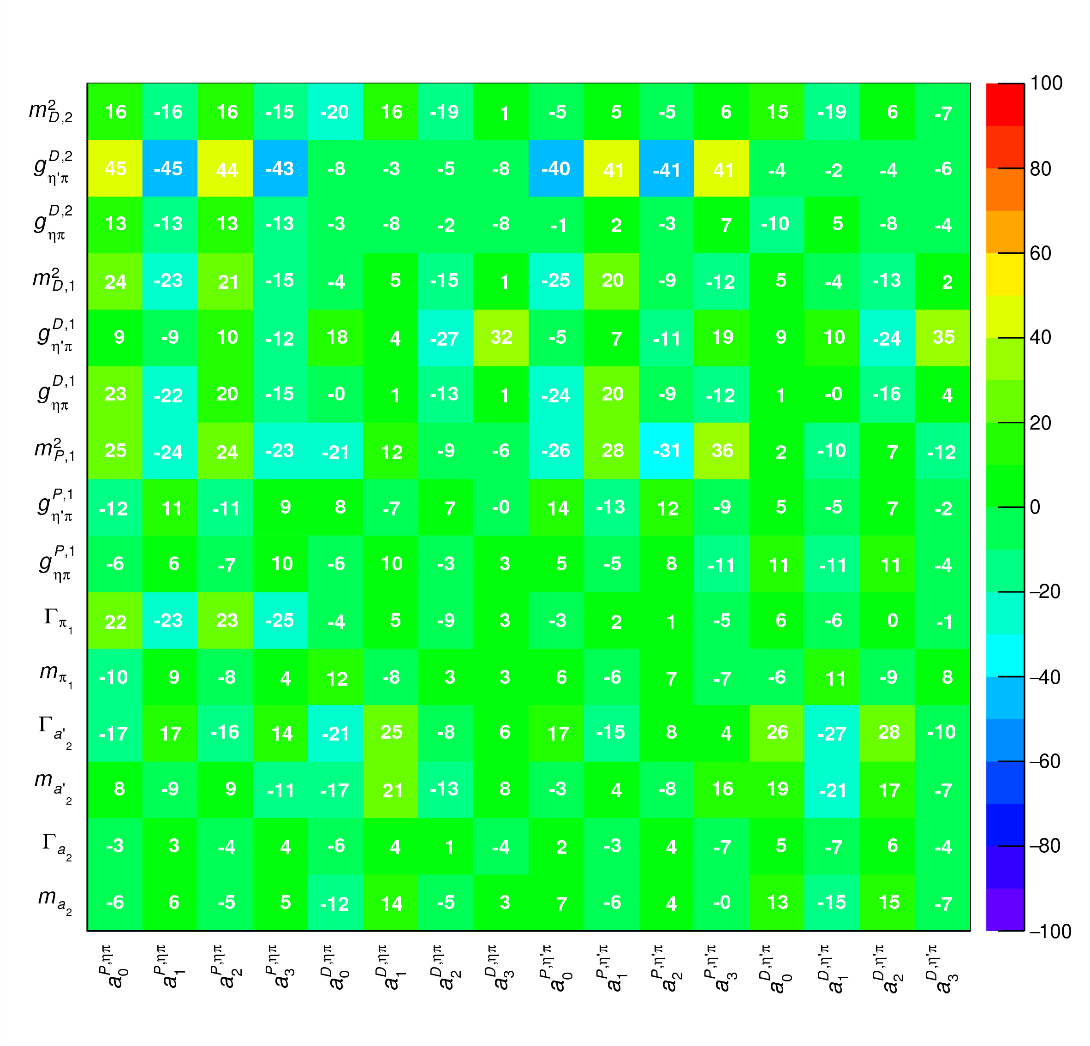 K-matrix «bkg» parameters
K-matrix «pole» parameters
A. Pilloni – Amplitude analysis for hadron spectroscopy
64
[Speaker Notes: Controlla la parte su Regge]
Statistical Bootstrap
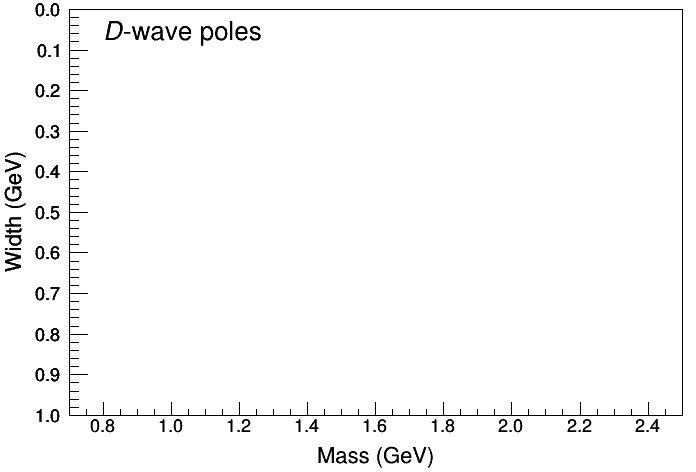 A. Pilloni – Challenges in Hadron Spectroscopy
65
[Speaker Notes: Controlla la parte su Regge]
Statistical Bootstrap
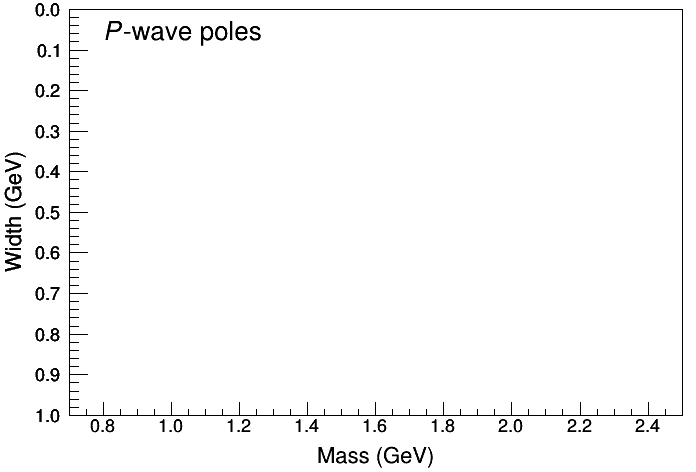 A. Pilloni – Challenges in Hadron Spectroscopy
66
[Speaker Notes: Controlla la parte su Regge]
Systematic studies
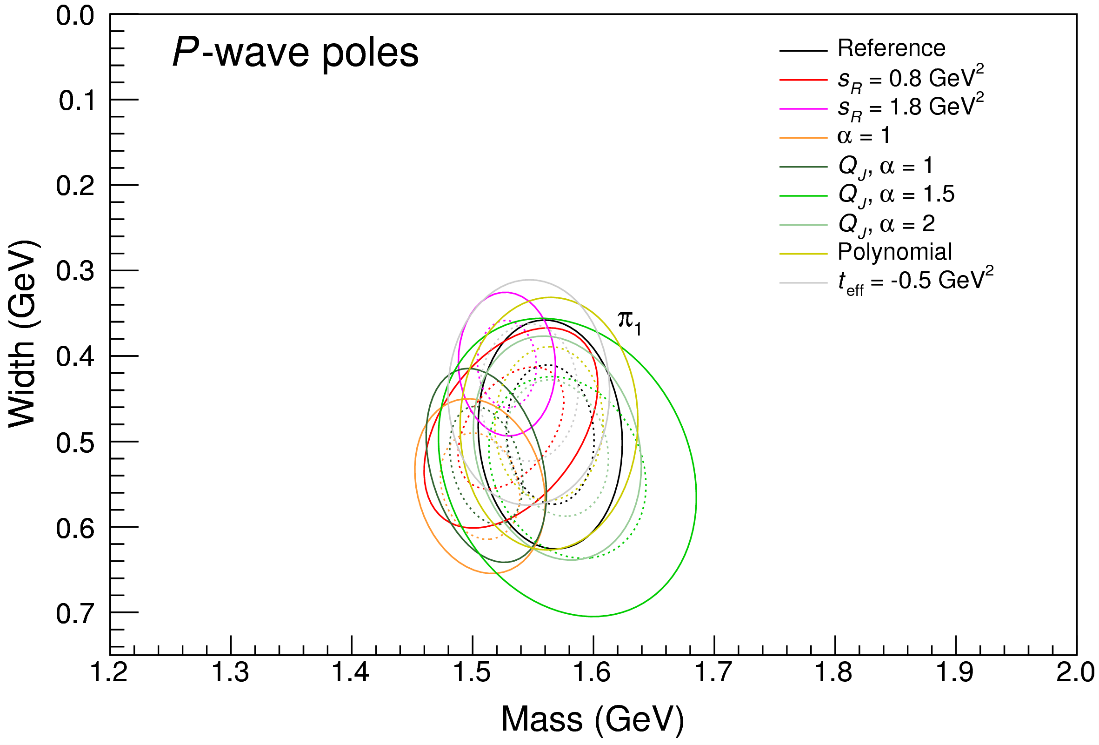 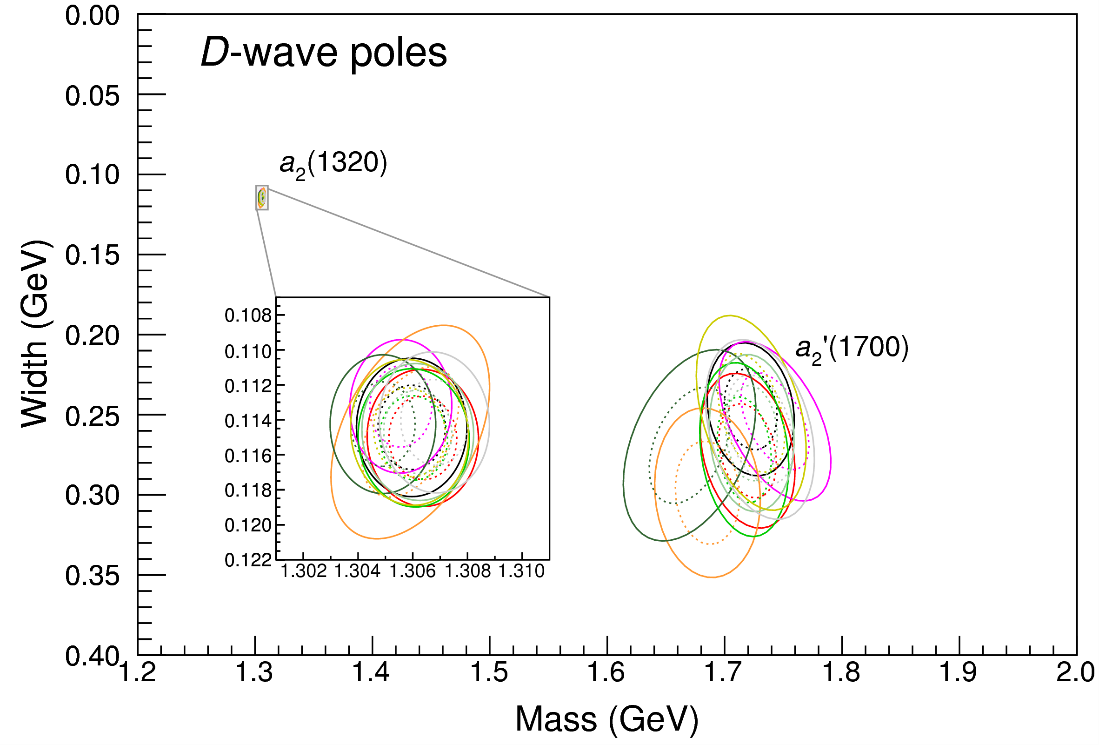 For each class, the maximum deviation of mass and width is taken as a systematic errorDeviation smaller than the statistical error are neglectedSystematic of different classes are summed in quadrature
A. Pilloni – Amplitude analysis for hadron spectroscopy
67
[Speaker Notes: Controlla la parte su Regge]
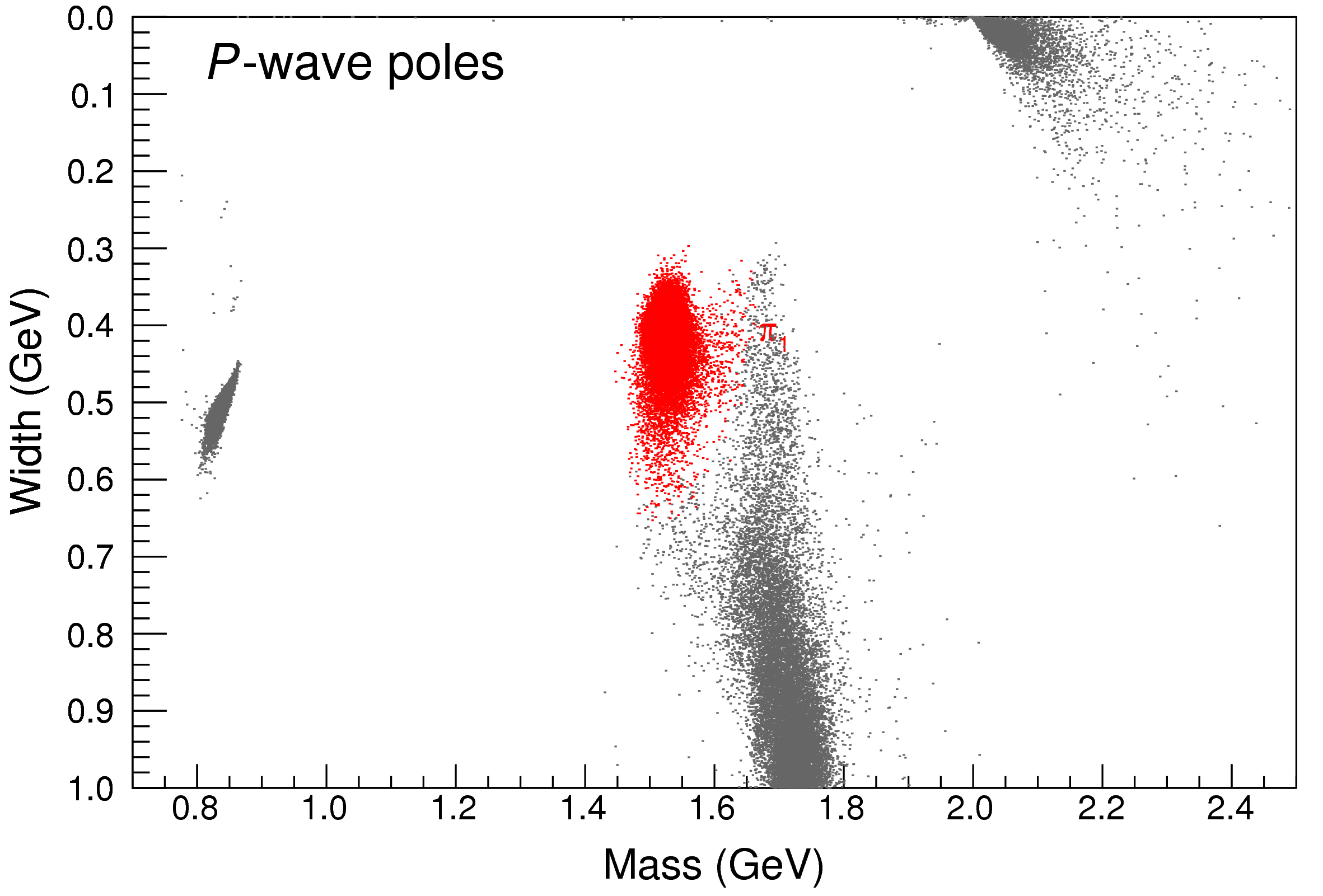 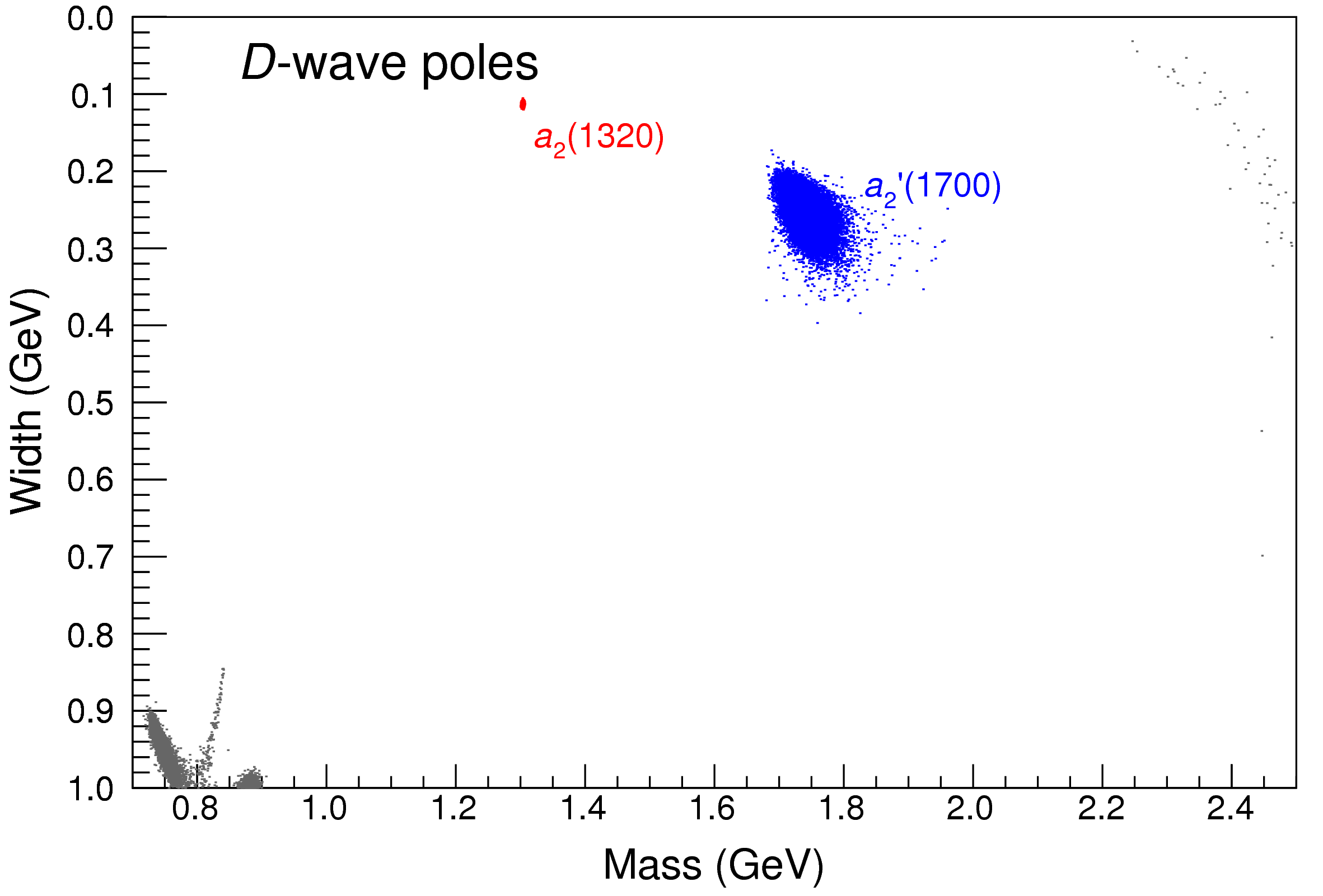 Our skepticism about a second pole in the relevant region is confirmed:
It is unstable and not trustable
A. Pilloni – Amplitude analysis for hadron spectroscopy
68
[Speaker Notes: Controlla la parte su Regge]
Final results
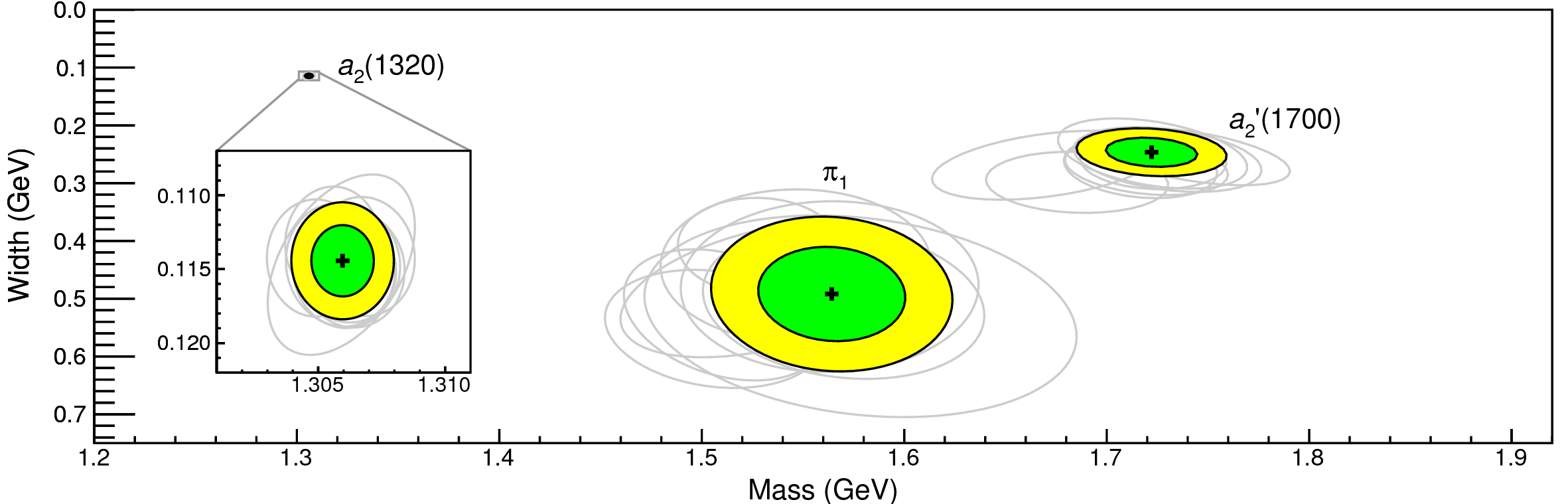 Agreement with Lattice is restored
That’s the most rigorous extractionof an exotic meson available so far!
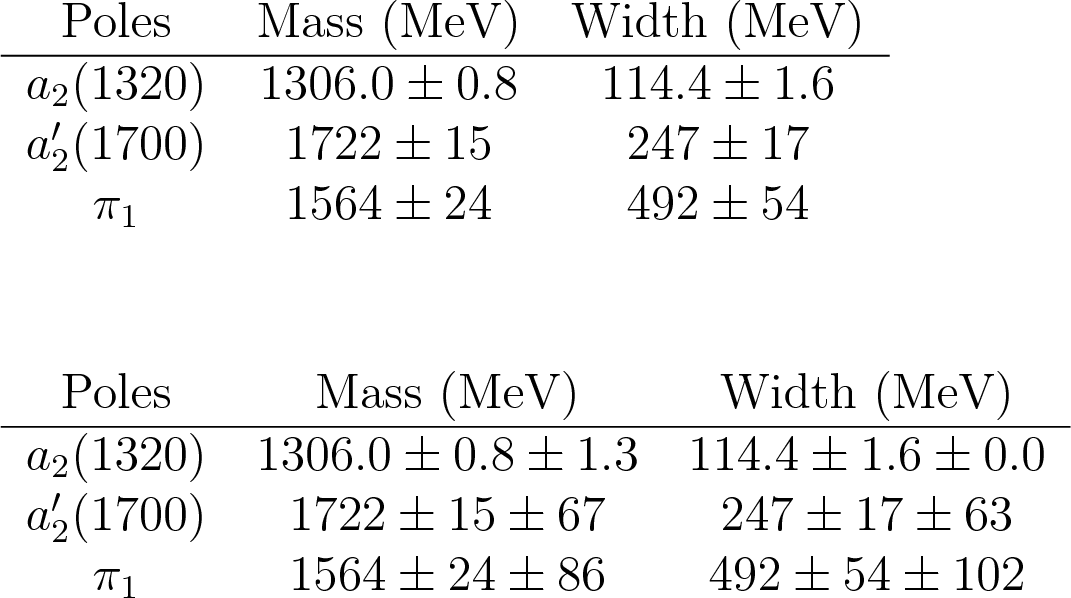 A. Pilloni – Amplitude analysis for hadron spectroscopy
69
[Speaker Notes: Controlla la parte su Regge]
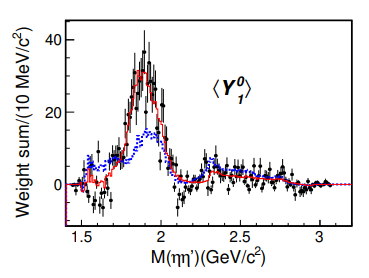 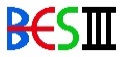 A. Pilloni – Amplitude analysis for hadron spectroscopy
70
[Speaker Notes: 2 slides su Zc, a Bes e a Belle
2 slide su tetraquark model: dall’hamiltoniana di Jaffe al calcolo delle masse
1 slide su molecular models, dove sono i carichi? (non in Tornqvist, si in Hanhart, vedere Braaten, citare Nefediev)
2 slides su decay channels, dove si dovrebbe vedere, e a seconda del modello, vedere qualche plot
1 slide su Y(4260), tetraquark? C’è lo strano (si vede la f0)
1 slide su Zc a cleo (anche il neutro)]
The scalar glueball
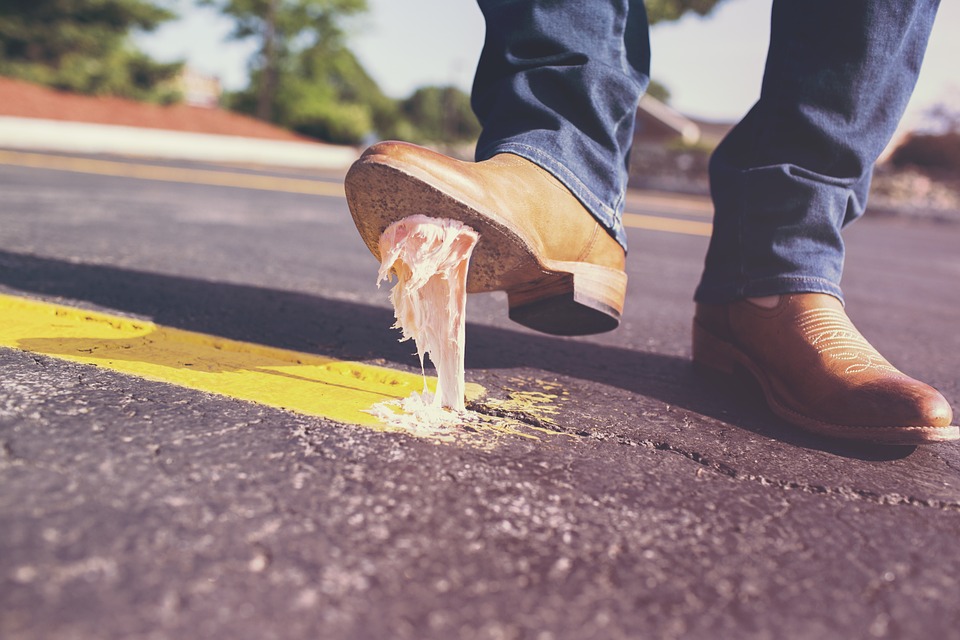 A. Pilloni – Amplitude analysis for hadron spectroscopy
71
[Speaker Notes: 2 slides su Zc, a Bes e a Belle
2 slide su tetraquark model: dall’hamiltoniana di Jaffe al calcolo delle masse
1 slide su molecular models, dove sono i carichi? (non in Tornqvist, si in Hanhart, vedere Braaten, citare Nefediev)
2 slides su decay channels, dove si dovrebbe vedere, e a seconda del modello, vedere qualche plot
1 slide su Y(4260), tetraquark? C’è lo strano (si vede la f0)
1 slide su Zc a cleo (anche il neutro)]
Glueballs
The clearest sign of confinement in pure Yang-MillsThe worst state to search in real life
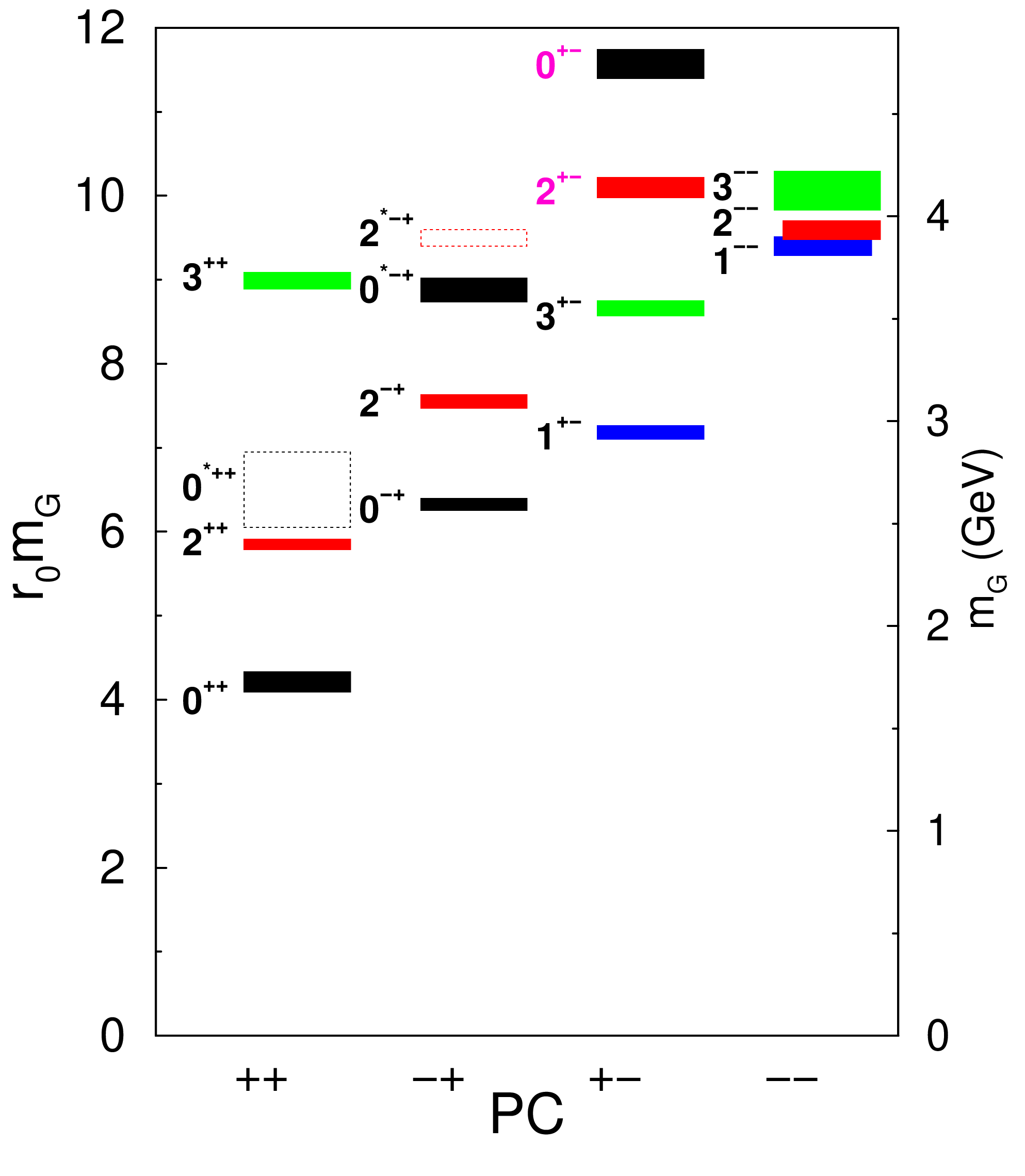 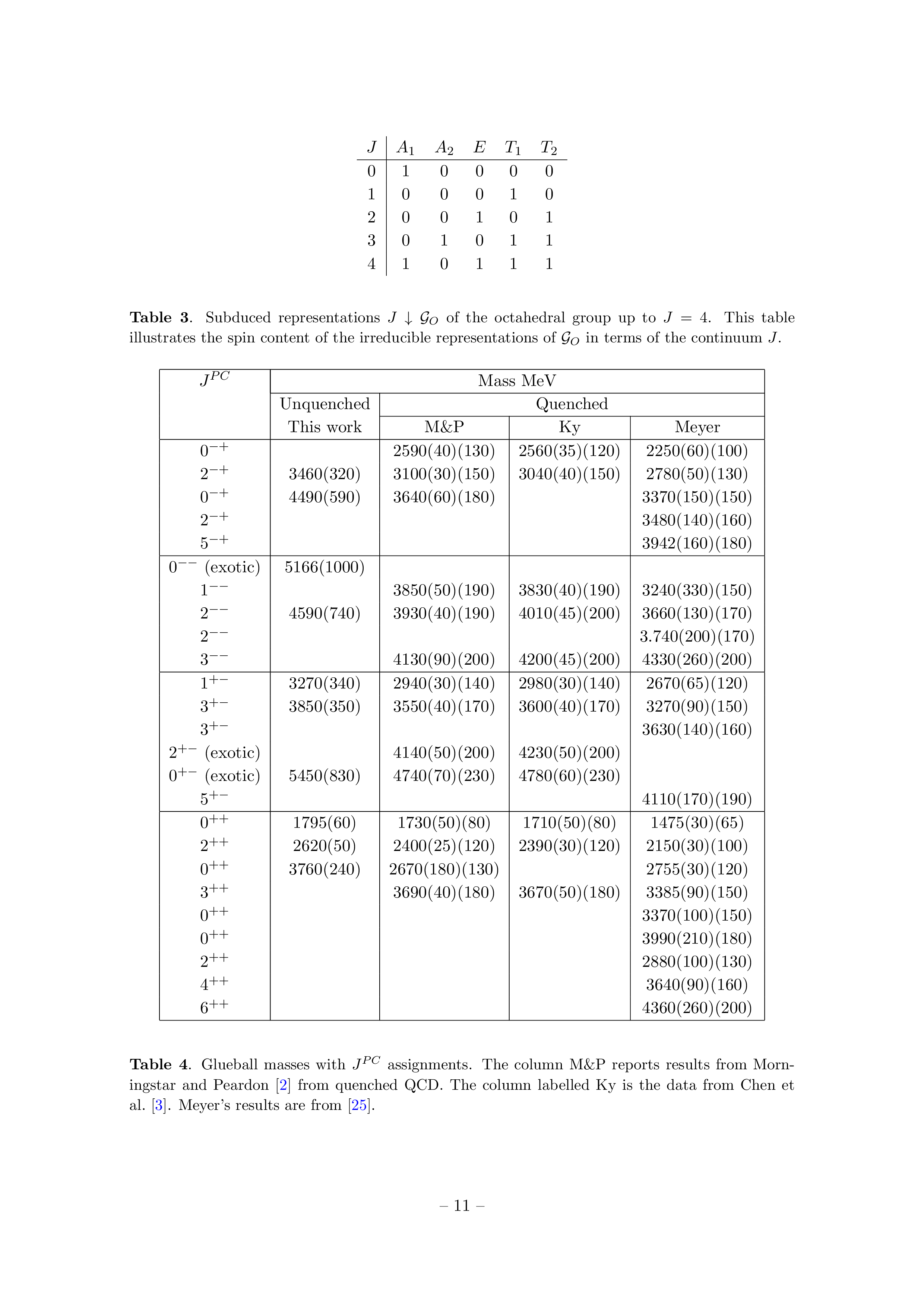 Morningstar and PeardonPRD60, 034509
Gregory et al.JHEP1210, 170
A. Pilloni – Amplitude analysis for hadron spectroscopy
72
How to identify a glueball
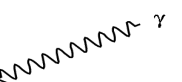 G
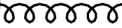 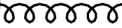 You don’t. Since it mixes with light isoscalars, there is no model-independent way of saying which state is (mostly) the glueball. Only suggestions:
A glueball couples to photons only throughout mixing, so radiative widths should be small
It couples equally to mesons of all flavors (?)
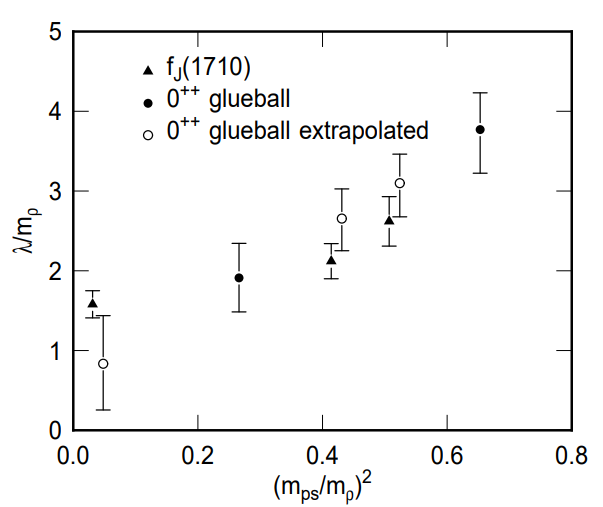 However, an argument based on chiral symmetryclaims the coupling proportional to quark mass
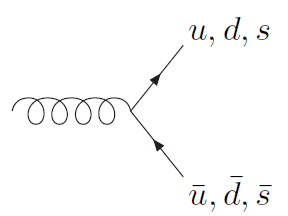 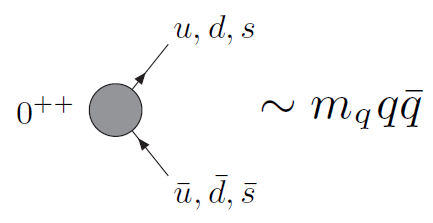 A. Pilloni – Amplitude analysis for hadron spectroscopy
73
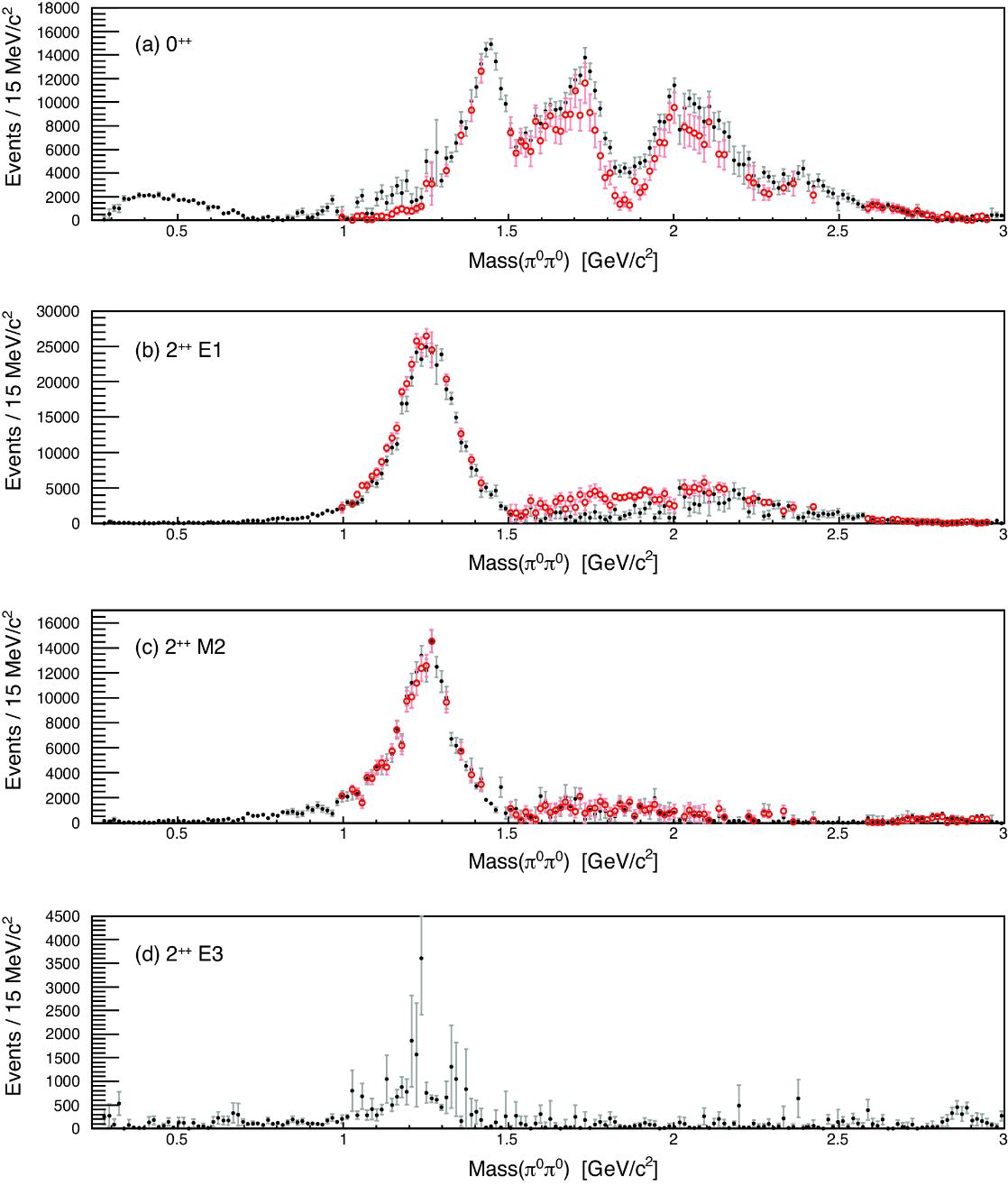 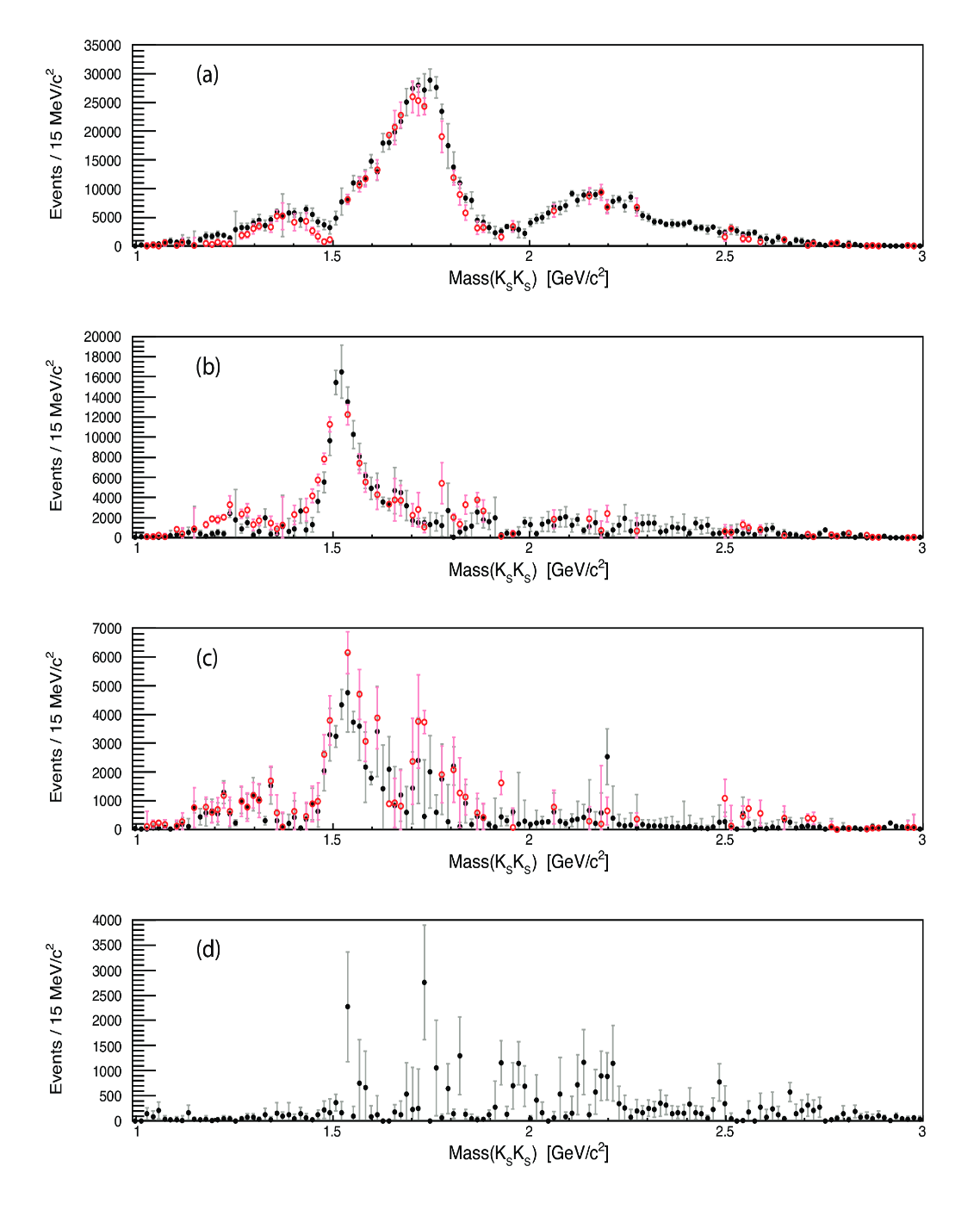 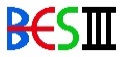 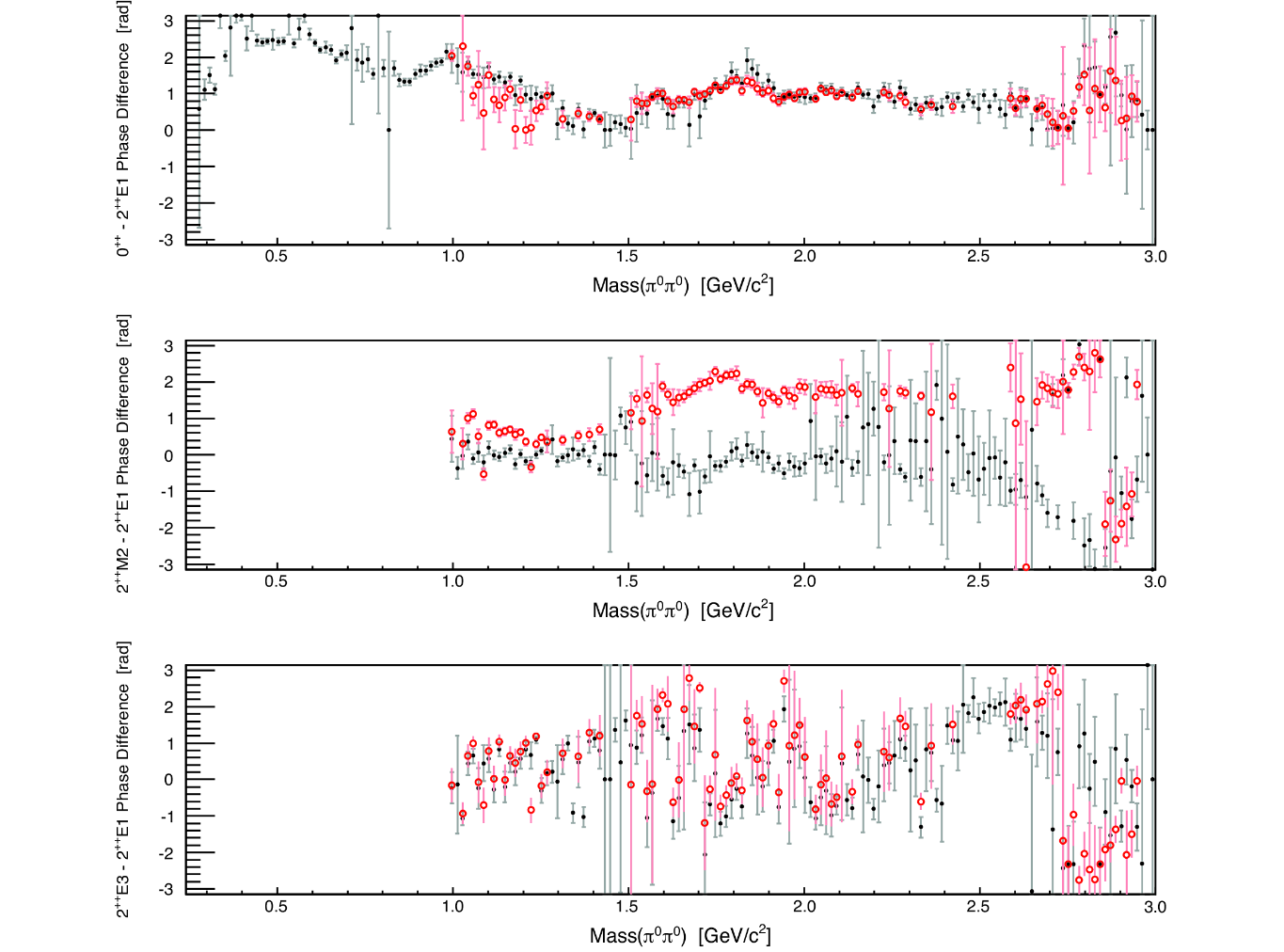 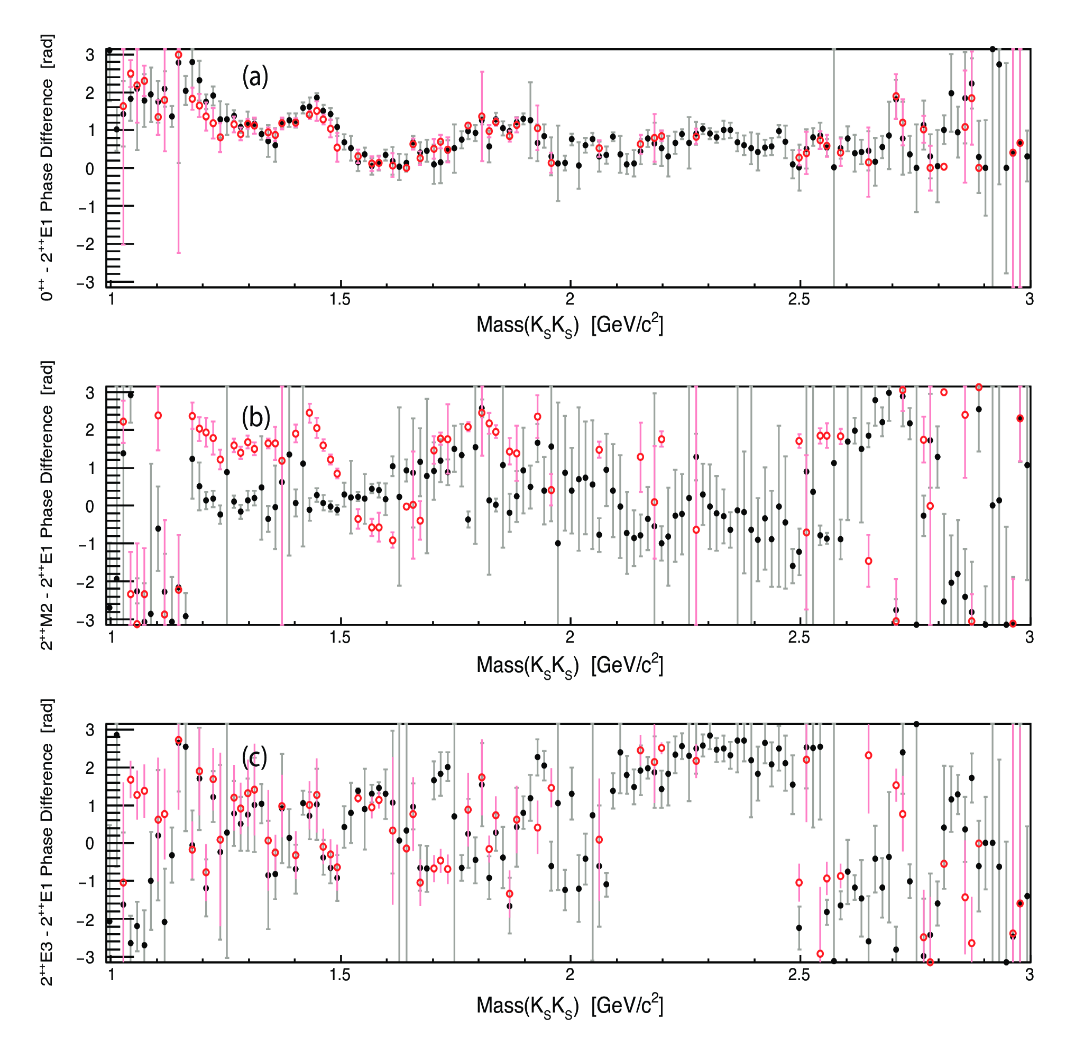 74
Same model as before
A. Rodas, AP et al. (JPAC) EPJC82, 1, 80 (2022)
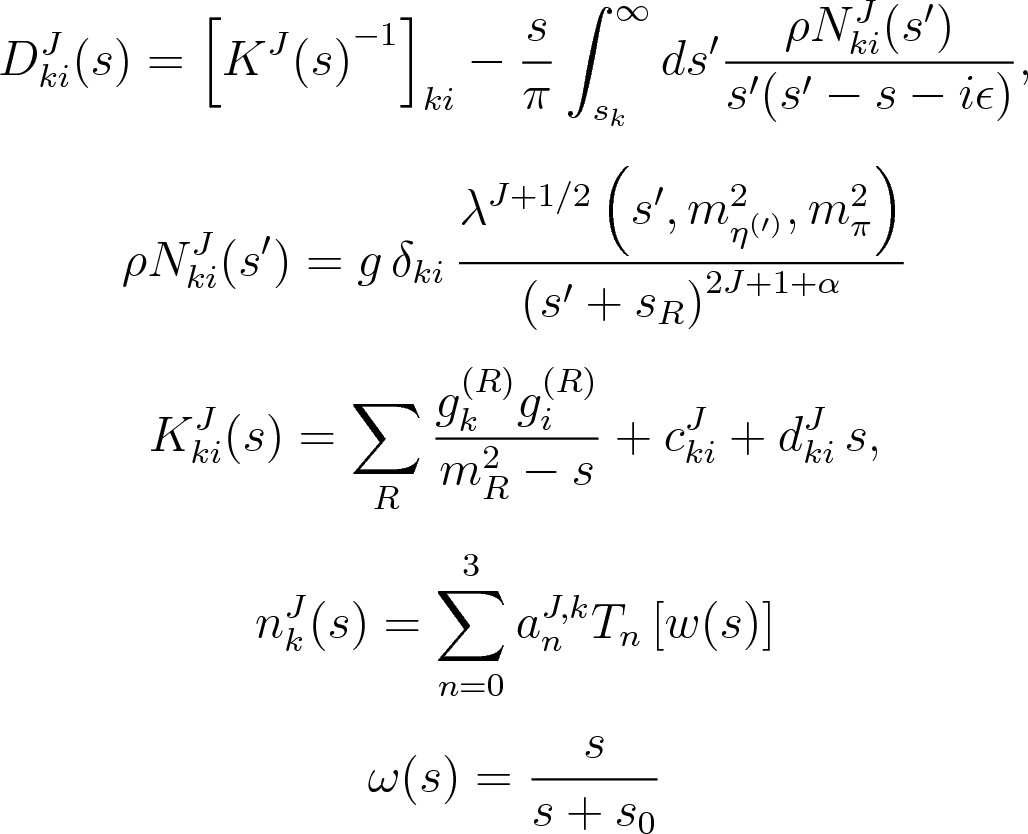 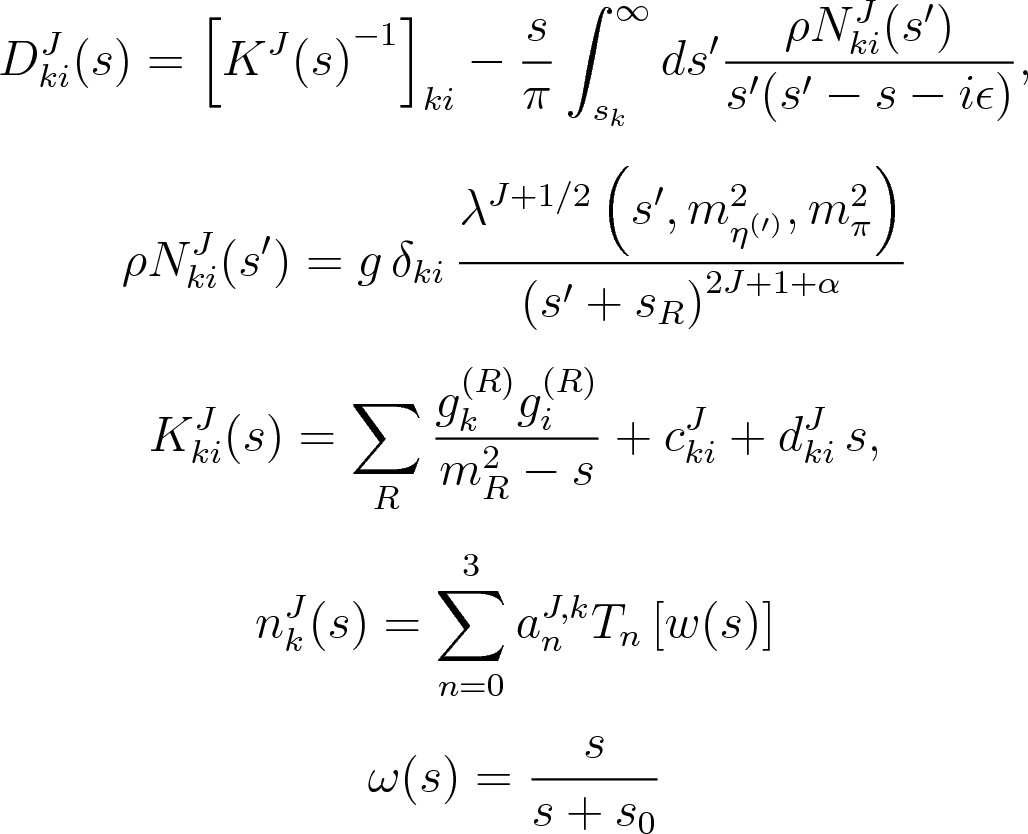 3 K-matrix pole for the S-wave
3 K-matrix poles for the D-wave
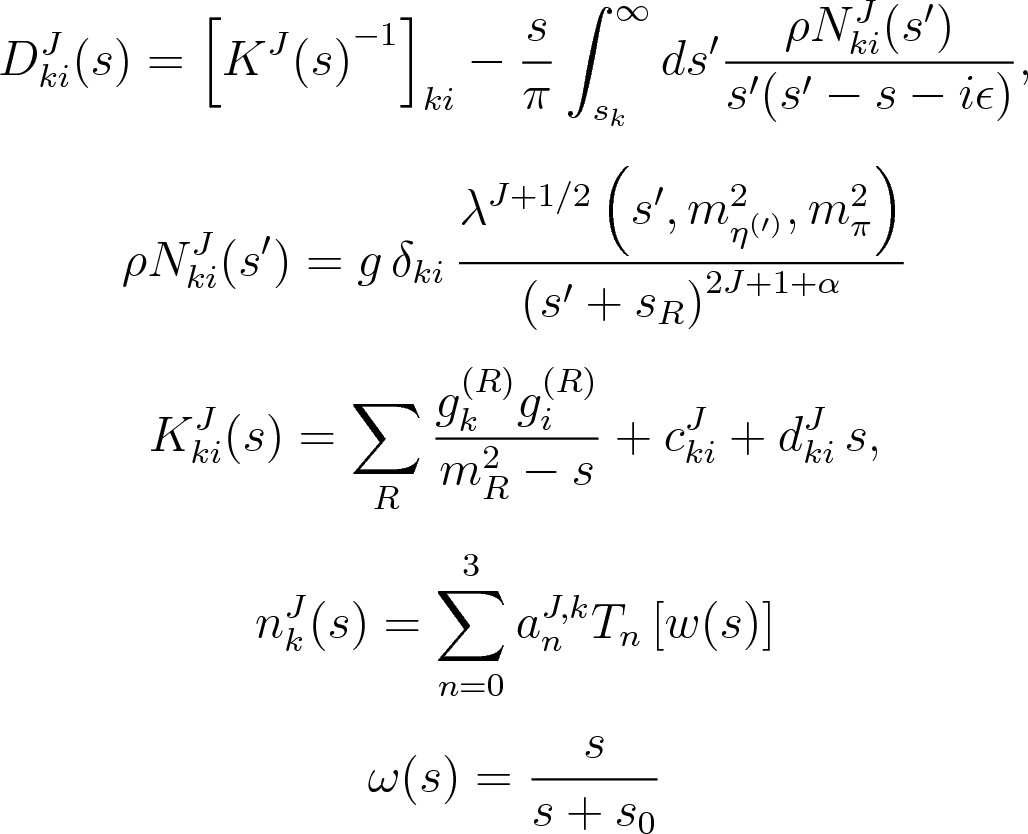 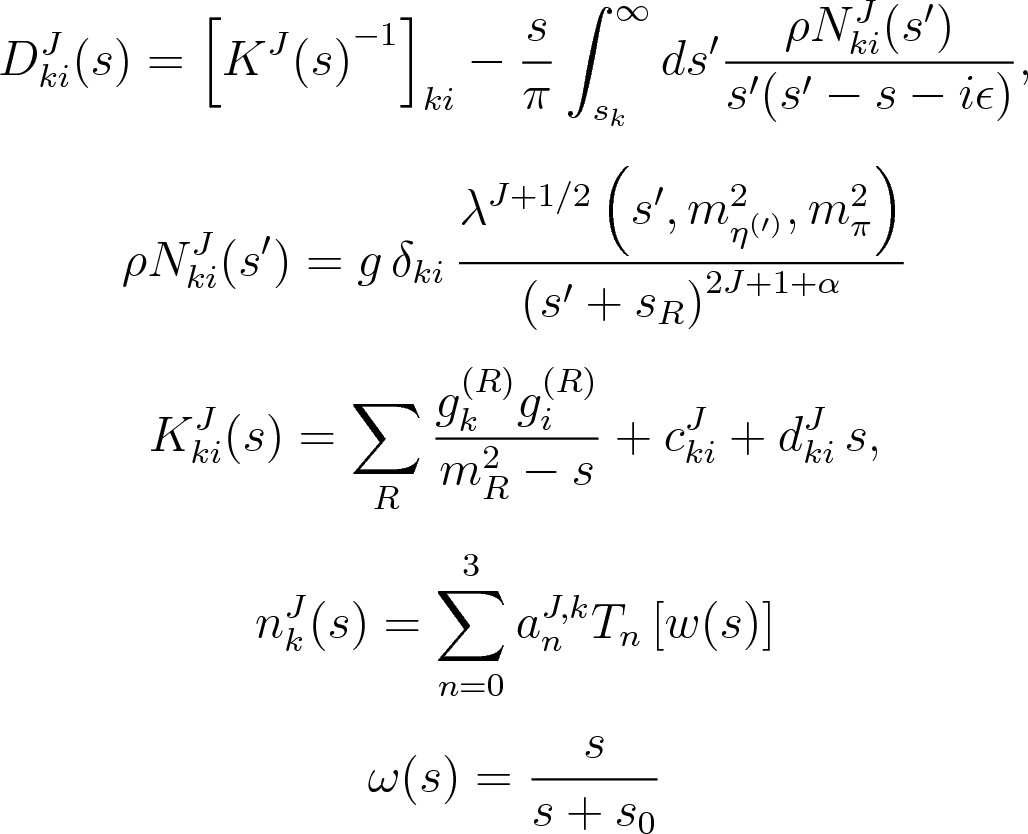 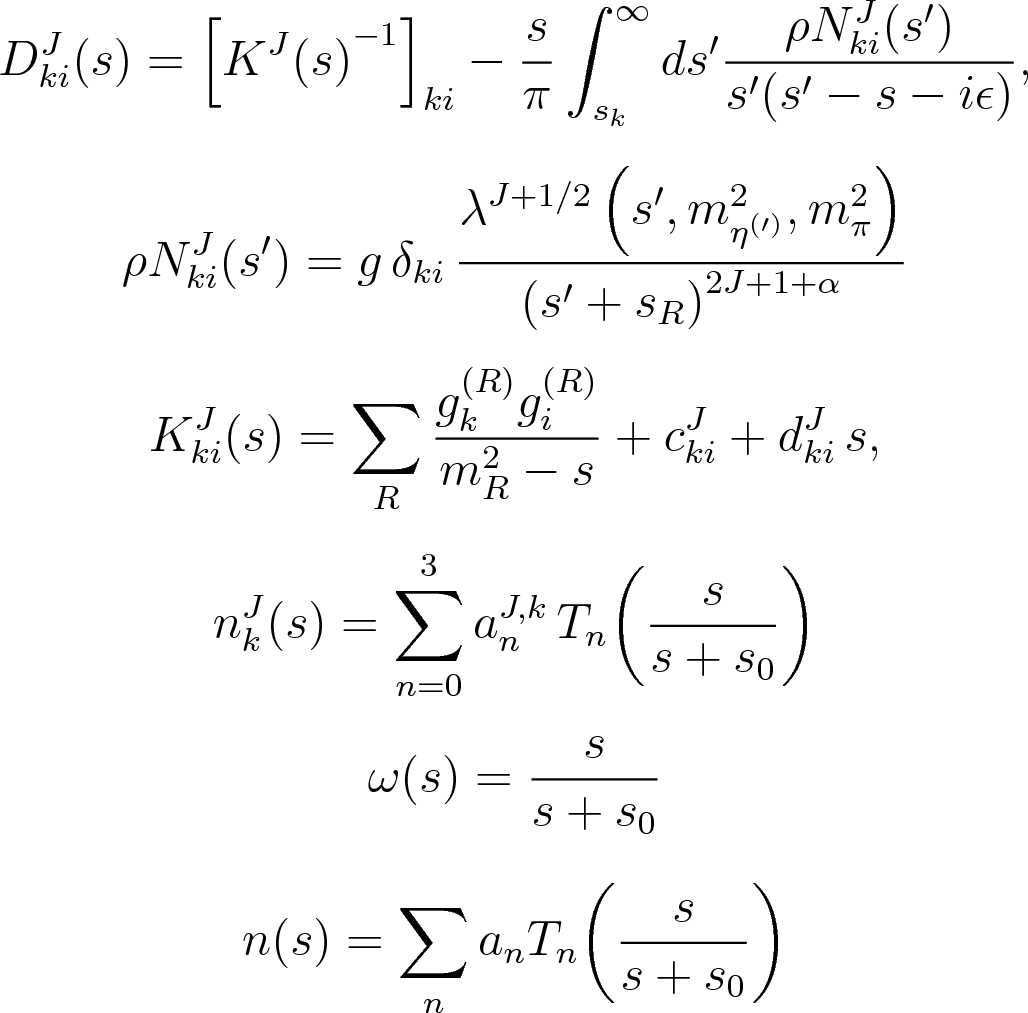 A. Pilloni – Amplitude analysis for hadron spectroscopy
75
[Speaker Notes: Controlla la parte su Regge]
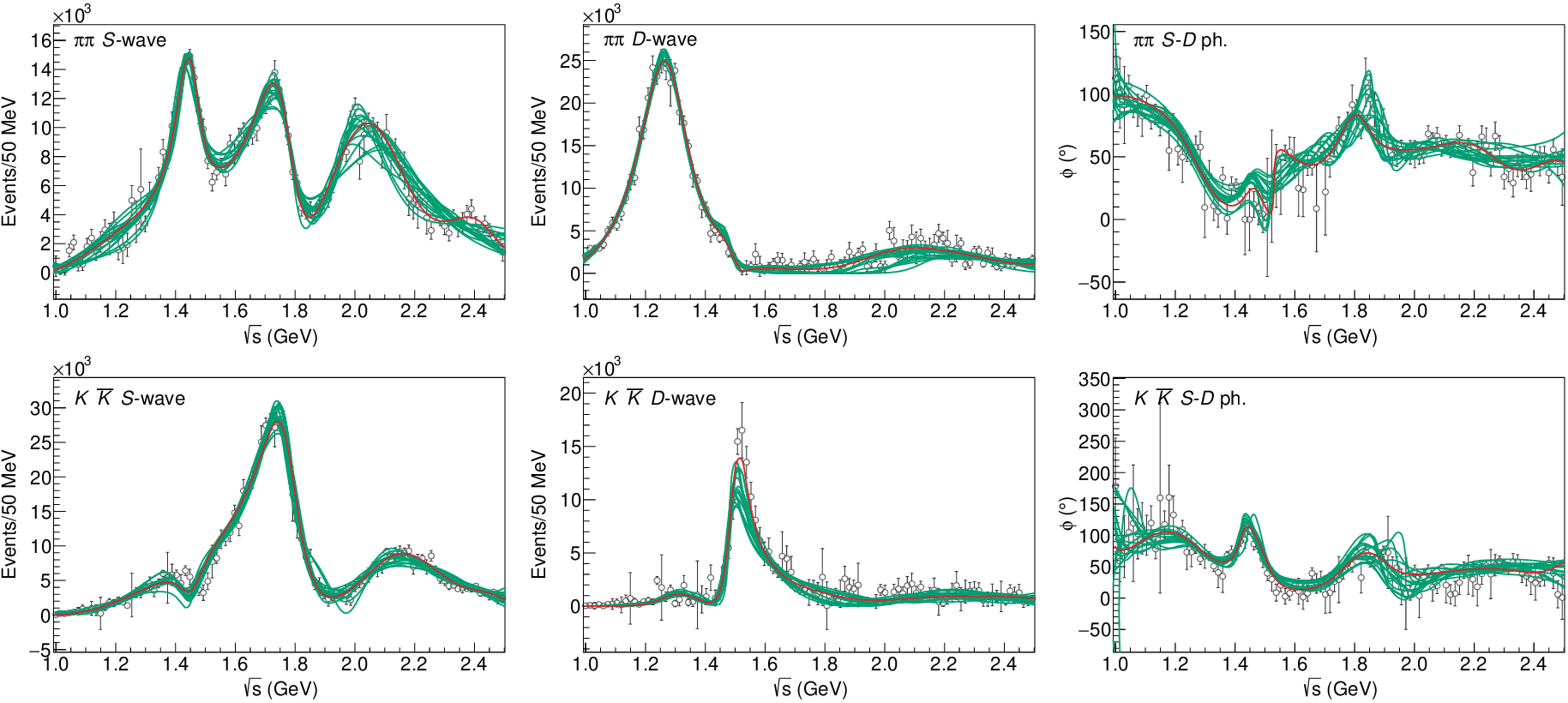 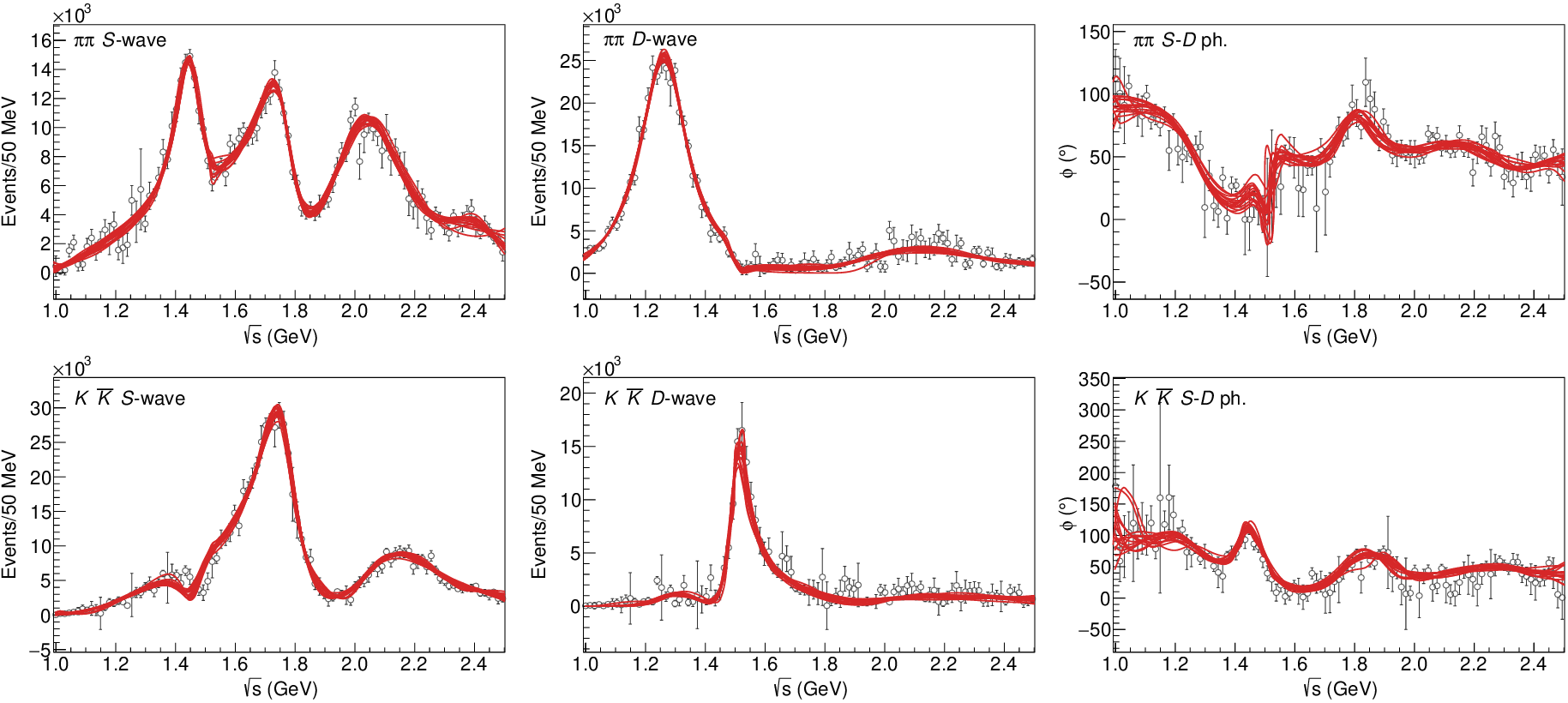 (          data)
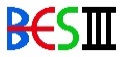 A. Pilloni – Amplitude analysis for hadron spectroscopy
76
Pole extraction
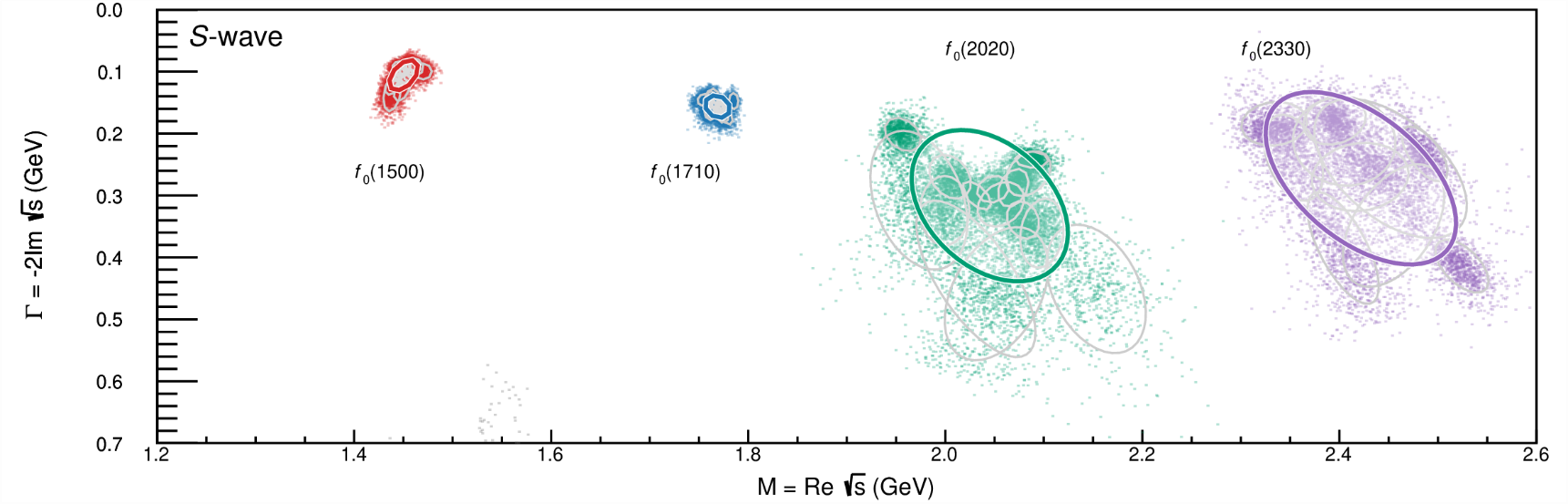 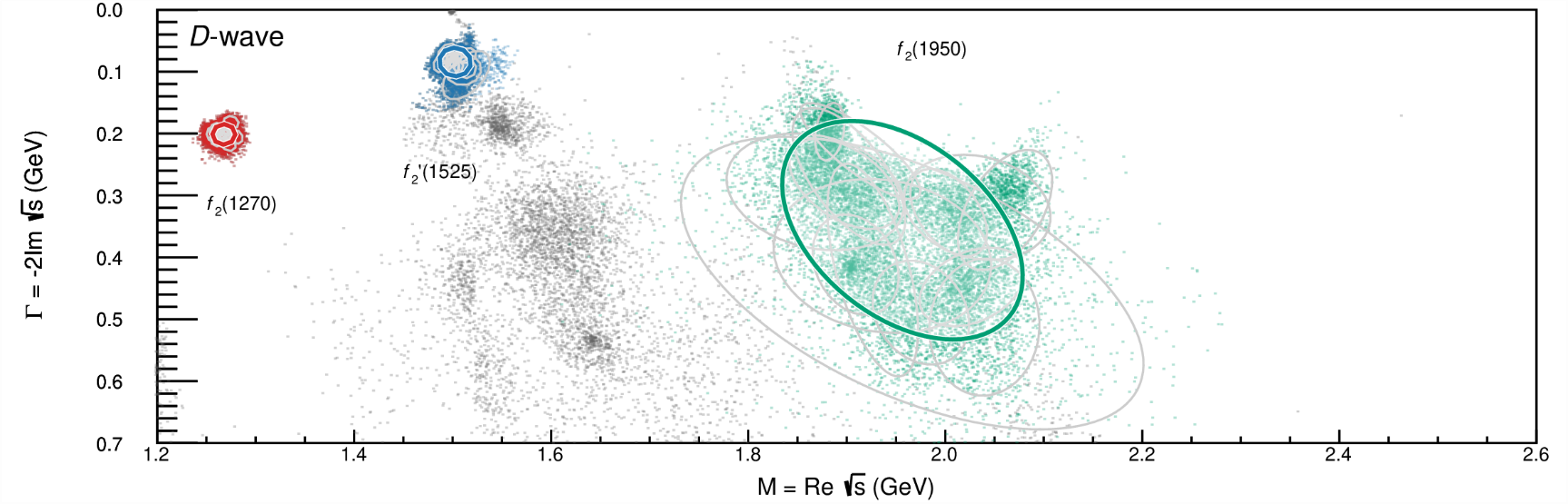 A. Pilloni – Amplitude analysis for hadron spectroscopy
Looking at the residues
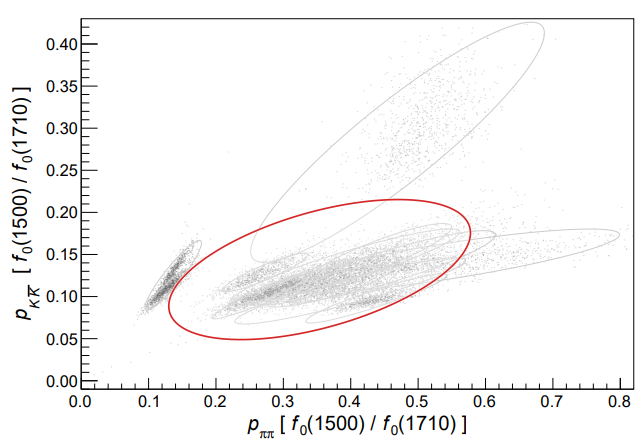 A. Pilloni – Amplitude analysis for hadron spectroscopy
Conclusions
Lots of unexpected stuff happening!
Needs rigorous methods, as well as fantasy
Thank you
A. Pilloni – Amplitude analysis for hadron spectroscopy
79
[Speaker Notes: 2 slides su Zc, a Bes e a Belle
2 slide su tetraquark model: dall’hamiltoniana di Jaffe al calcolo delle masse
1 slide su molecular models, dove sono i carichi? (non in Tornqvist, si in Hanhart, vedere Braaten, citare Nefediev)
2 slides su decay channels, dove si dovrebbe vedere, e a seconda del modello, vedere qualche plot
1 slide su Y(4260), tetraquark? C’è lo strano (si vede la f0)
1 slide su Zc a cleo (anche il neutro)]
Backup
Diquarks
Attraction and repulsion in 1-gluon exchange approximation is given by
Now the two quarks are identical particles, they obey Fermi statistics
If we restrict to the ground state in S-wave, we have two options
«Good» diquark
«Bad» diquark
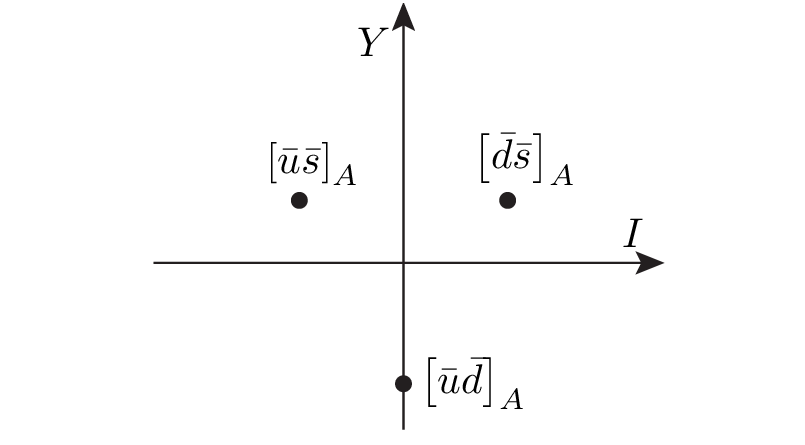 Because of spin-spin interaction,good diquark are lighter, and easier to produceFrom the flavor point of view, it behaves likean antiquark
A. Pilloni – Amplitude analysis for hadron spectroscopy
The light scalar nonet/2
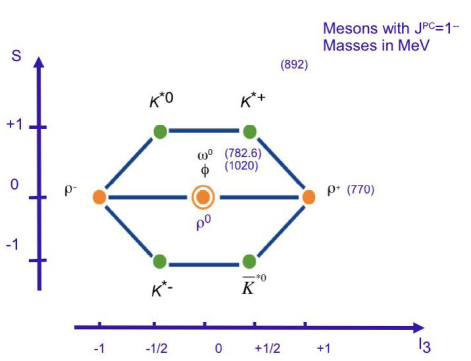 A. Pilloni – Amplitude analysis for hadron spectroscopy
82
Reference frames
M. Mikhasenko, AP et al. (JPAC), to appear
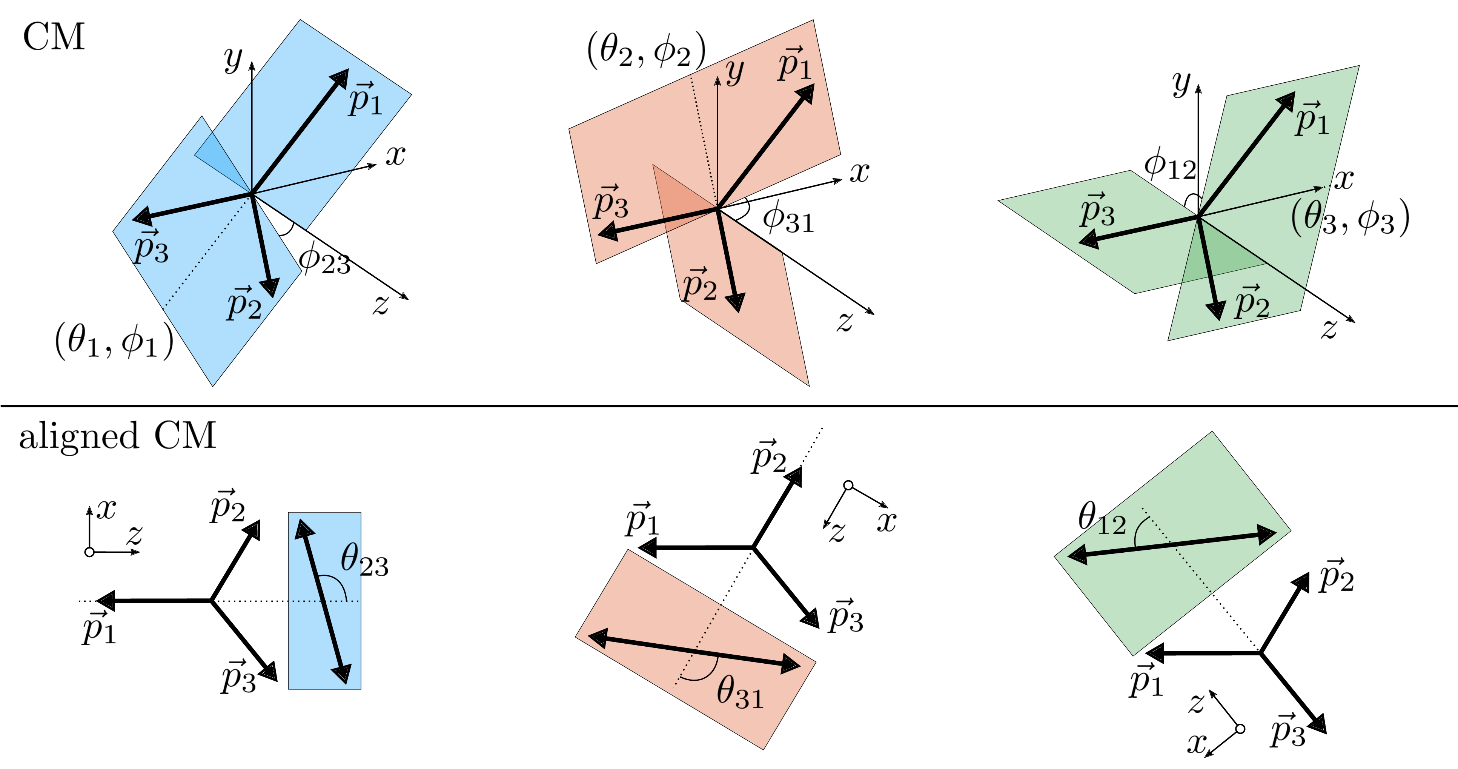 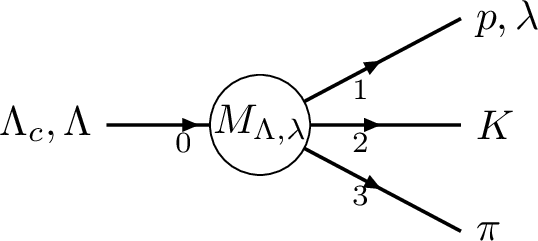 The 5 variables of each chain can be expressedin terms of the variables of another chain
A. Pilloni – Amplitude analysis for hadron spectroscopy
83
Isobar model in the helicity formalism
The natural choice for the amplitude looks
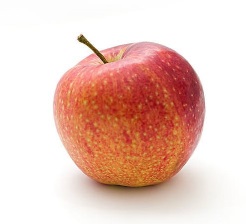 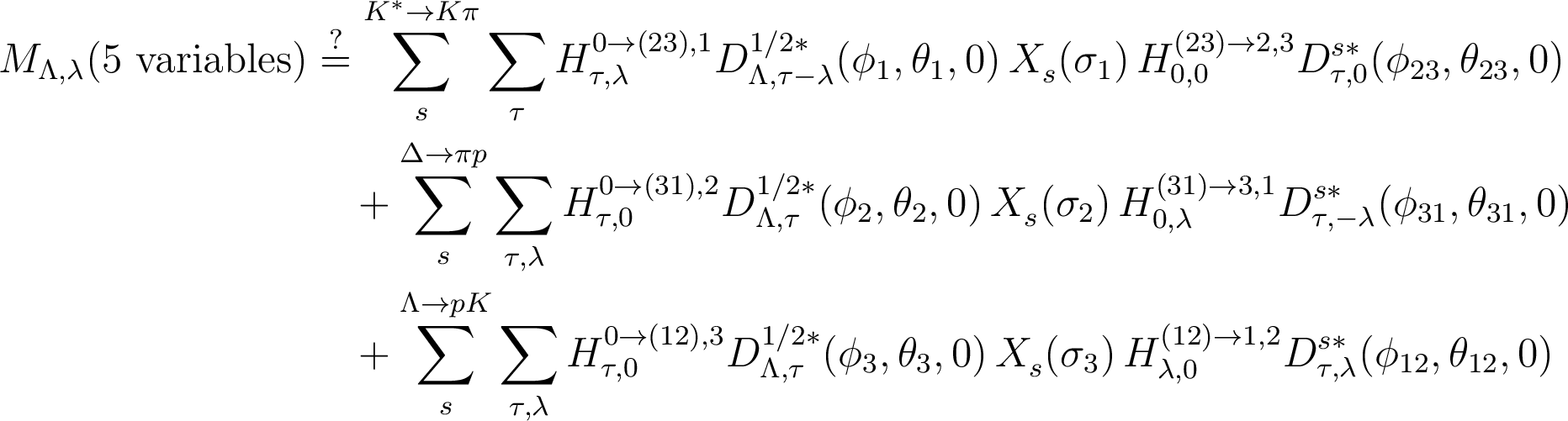 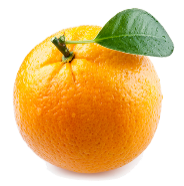 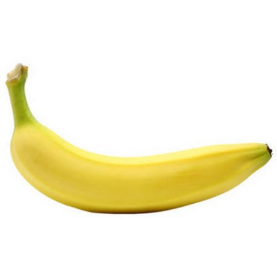 with the cross section given by the trace with the spin-density matrix
No! The helicities have not the same meaning in the different chains!
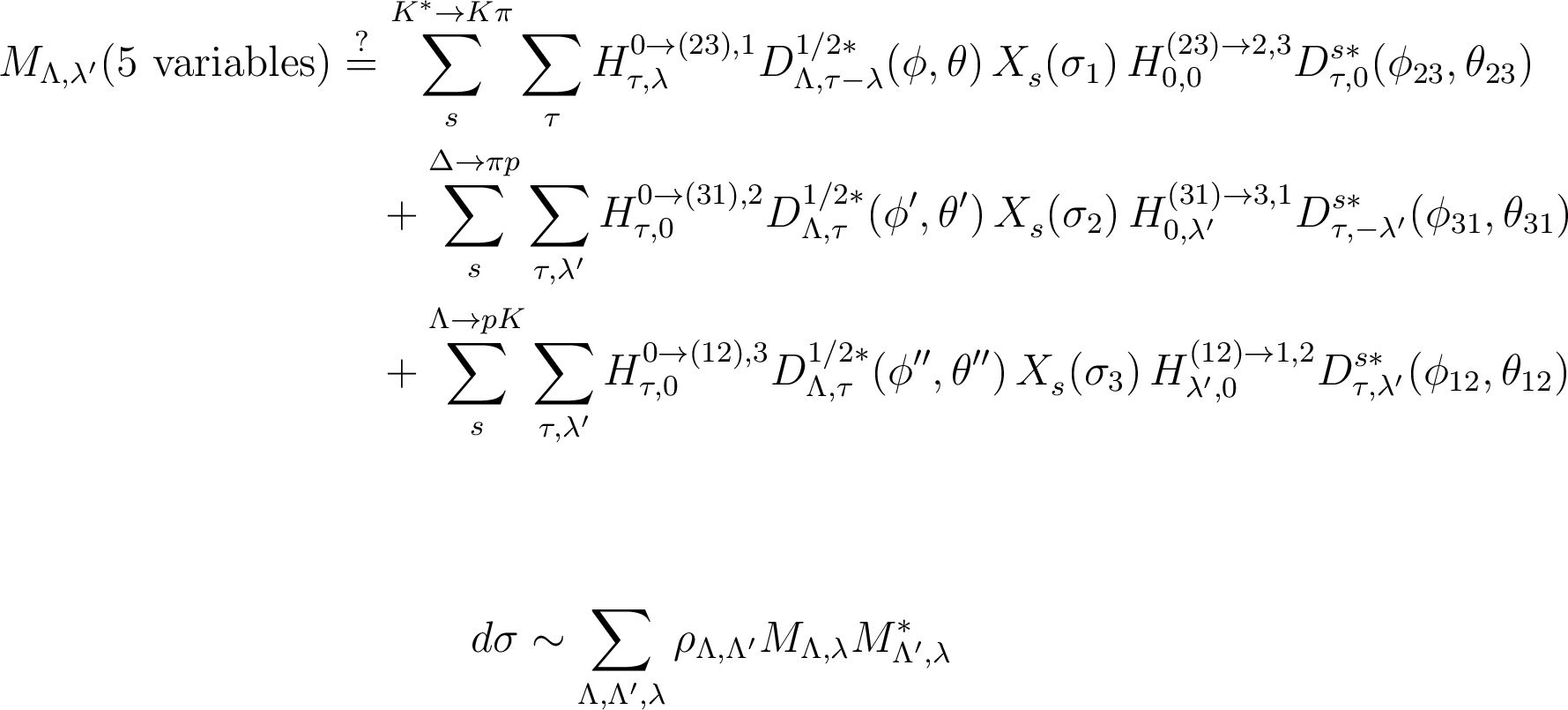 A. Pilloni – Amplitude analysis for hadron spectroscopy
84
Wigner rotations
Let’s analyze the process in the decay plane
(23) rest frame
(12) rest frame
A. Pilloni – Amplitude analysis for hadron spectroscopy
85
Wigner rotations
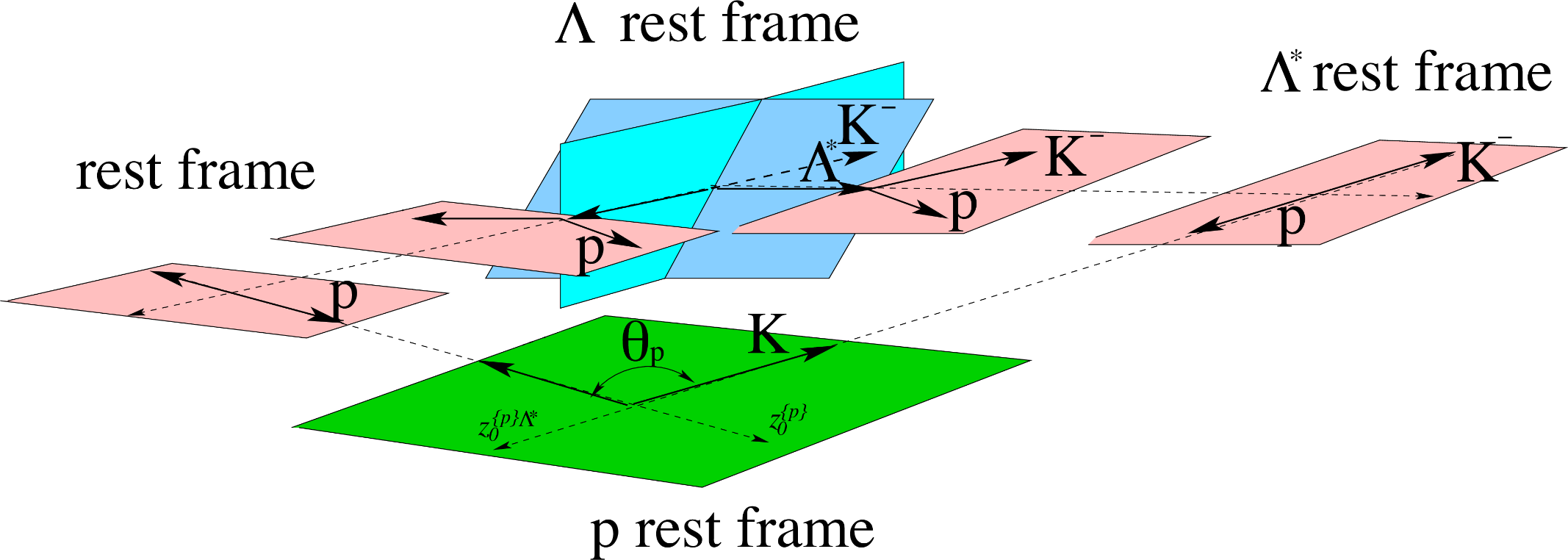 c
A. Pilloni – Amplitude analysis for hadron spectroscopy
86
Isobar model in the decay plane
The natural choice for the amplitude looks
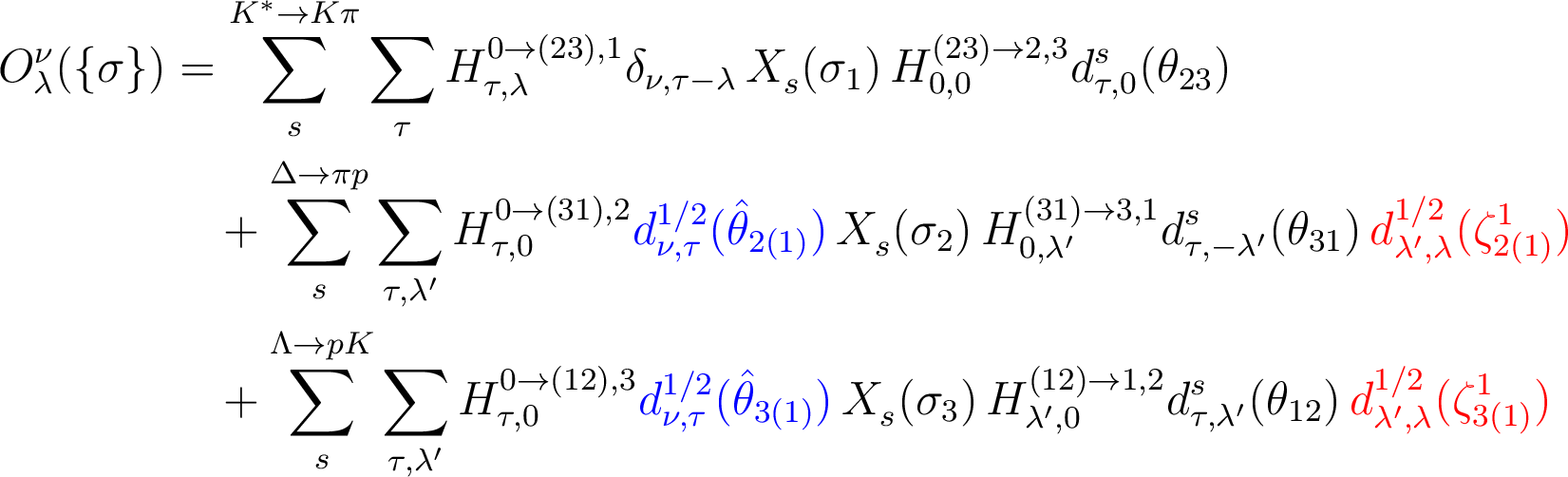 A. Pilloni – Amplitude analysis for hadron spectroscopy
87
Isobar model in the decay plane
The natural choice for the amplitude looks
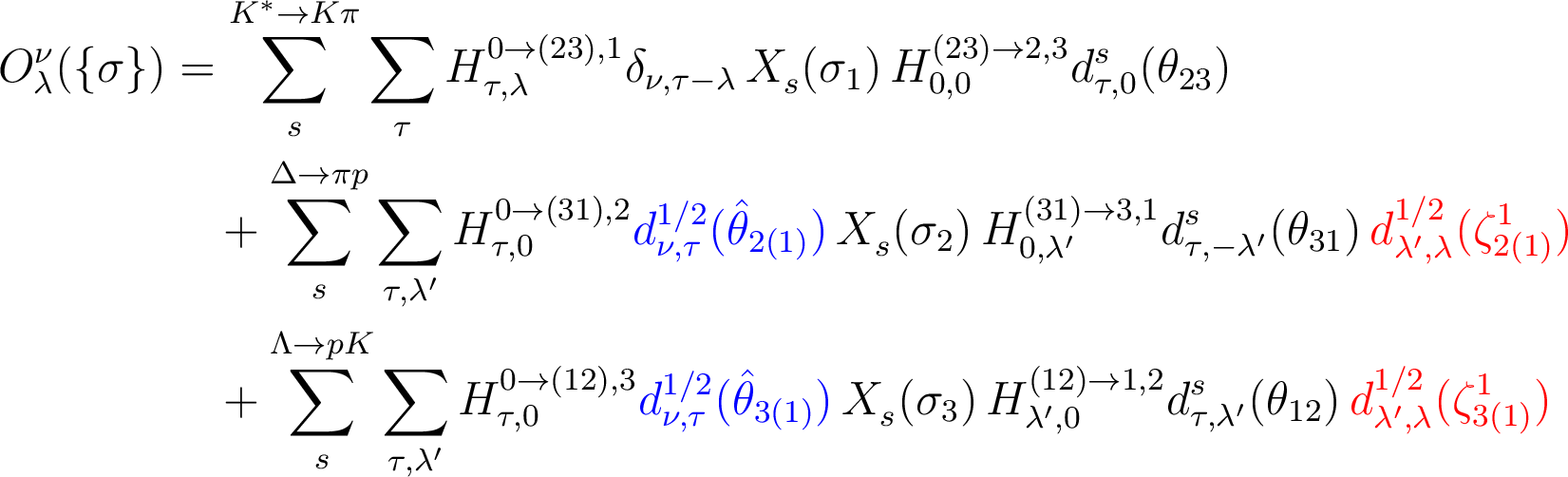 A. Pilloni – Amplitude analysis for hadron spectroscopy
88
Isobar model out of the decay plane
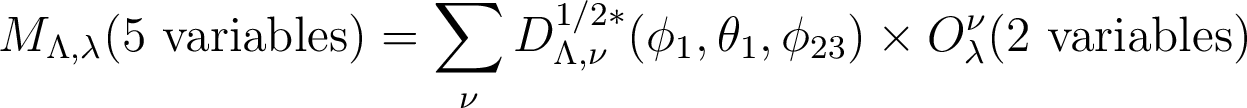 A. Pilloni – Amplitude analysis for hadron spectroscopy
89
Amplitude model
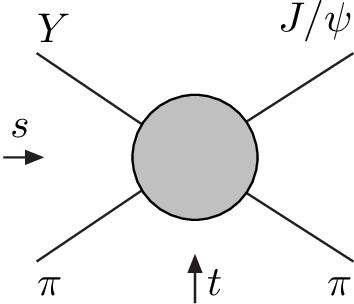 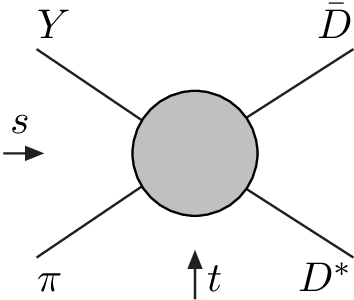 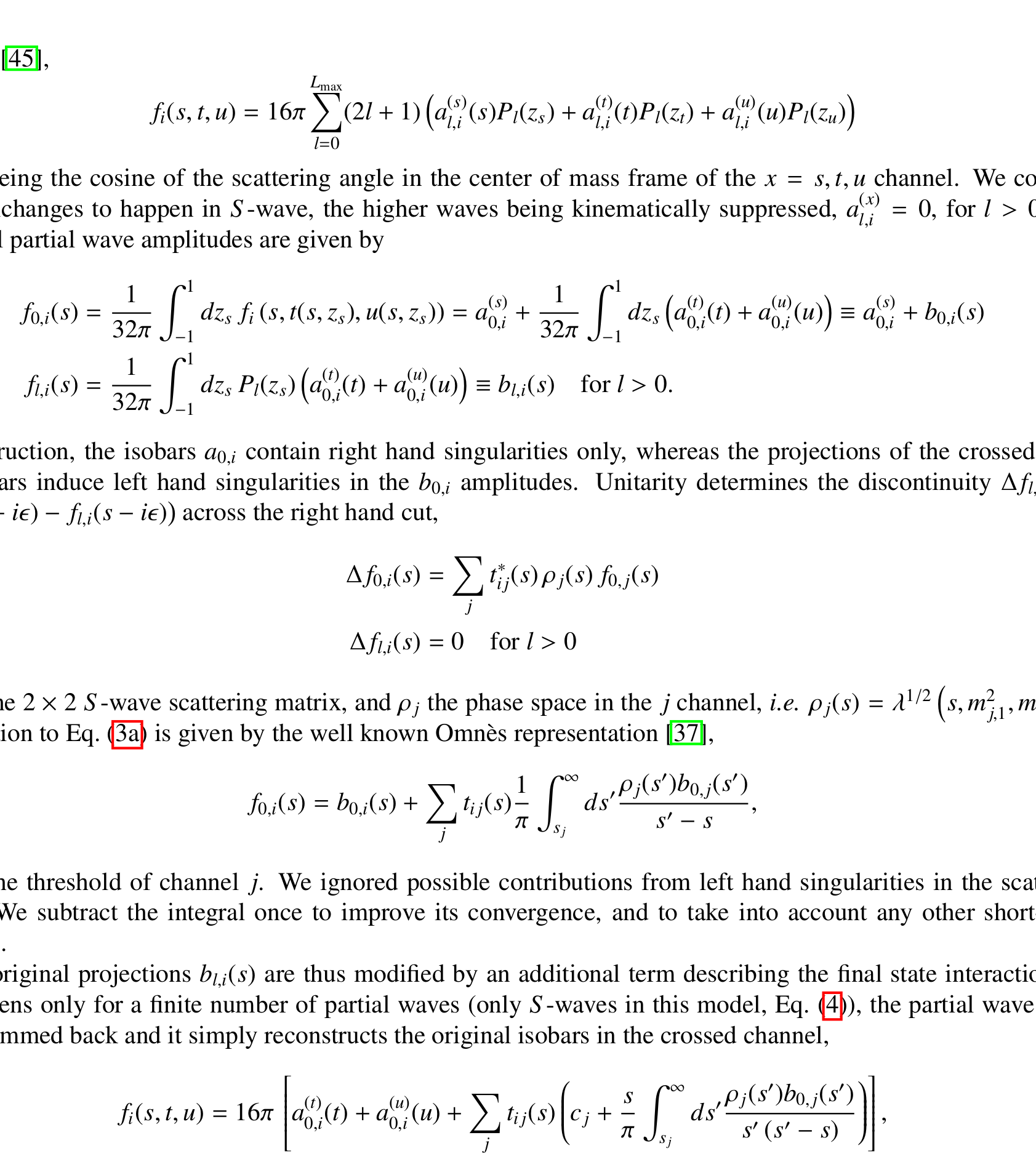 Logarithmic branch points simulate resonant behavior, only in special kinematics 
Coleman and Norton, Nuovo Cim. 38, 438
Schmid, Phys.Rev. 154, 1363
Szczepaniak, PLB747, 410-416
Szczepaniak, PLB757, 61-64
Guo, Nucl.Phys.Rev.37, 406
Isobars
Rescattering
Triangle singularity?
A. Pilloni – Amplitude analysis for hadron spectroscopy
90
Fit: III
(           data)
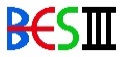 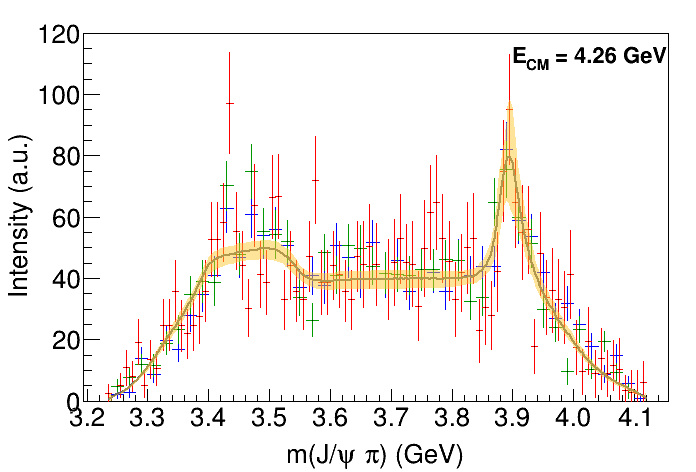 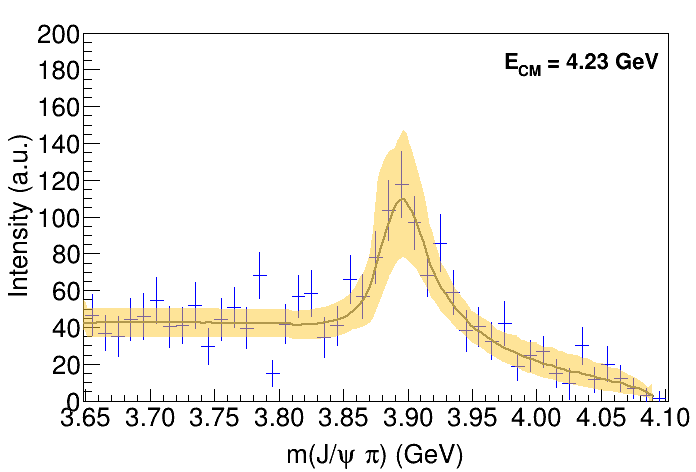 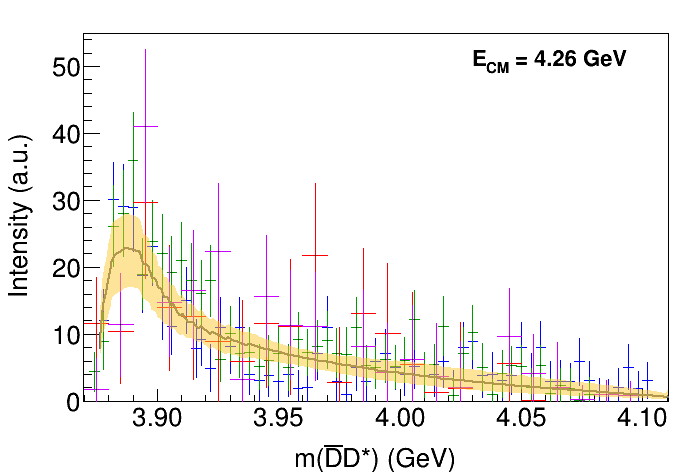 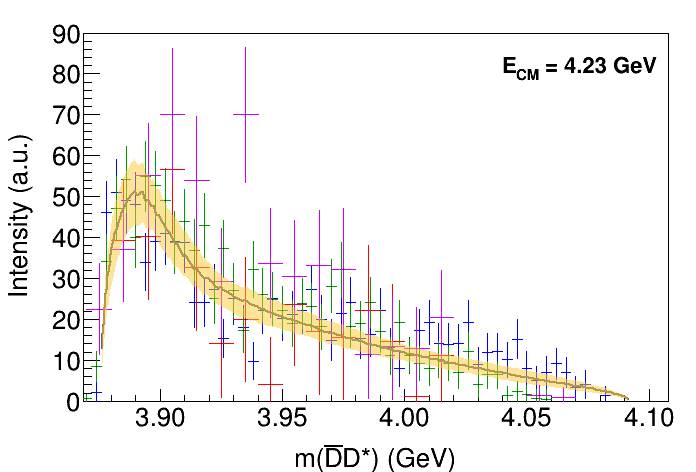 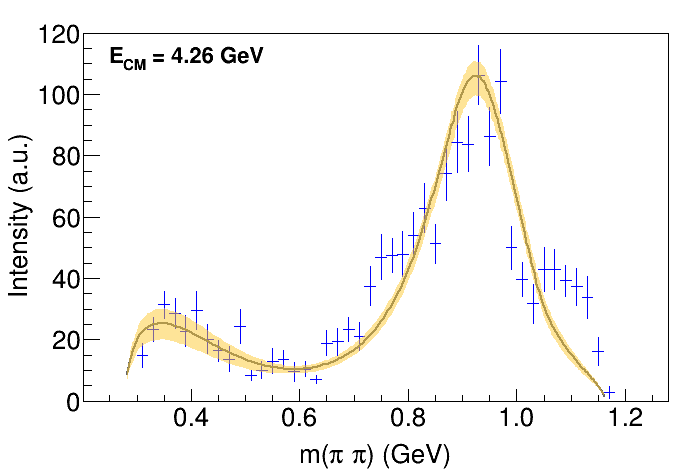 A. Pilloni – Amplitude analysis for hadron spectroscopy
91
[Speaker Notes: Controlla la parte su Regge]
Fit: III+tr.
(           data)
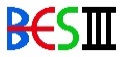 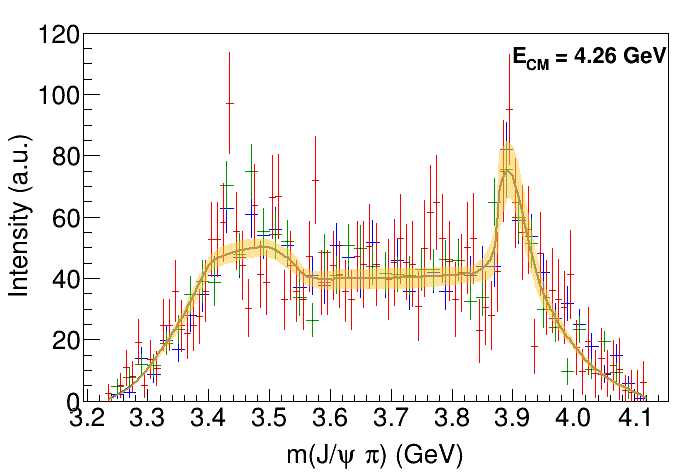 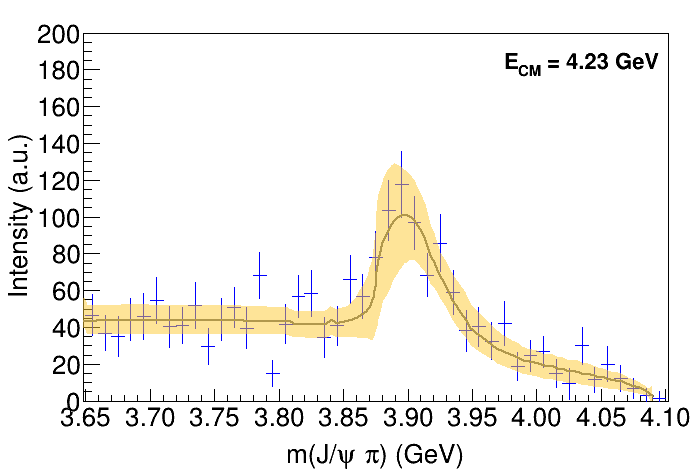 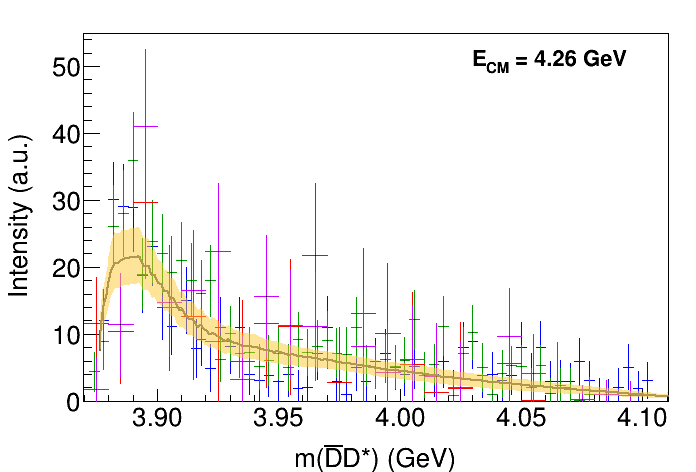 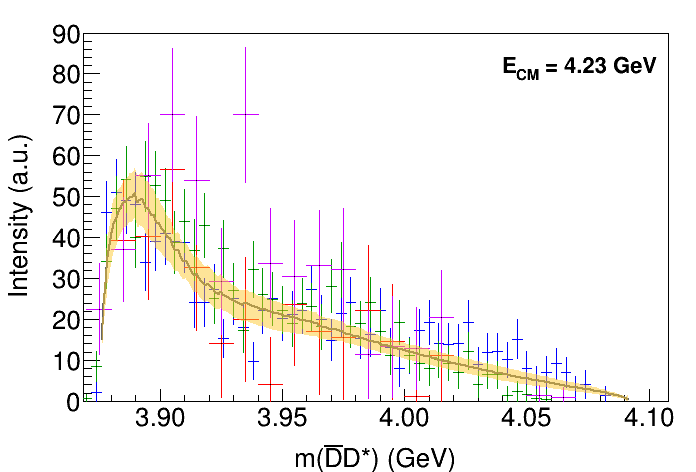 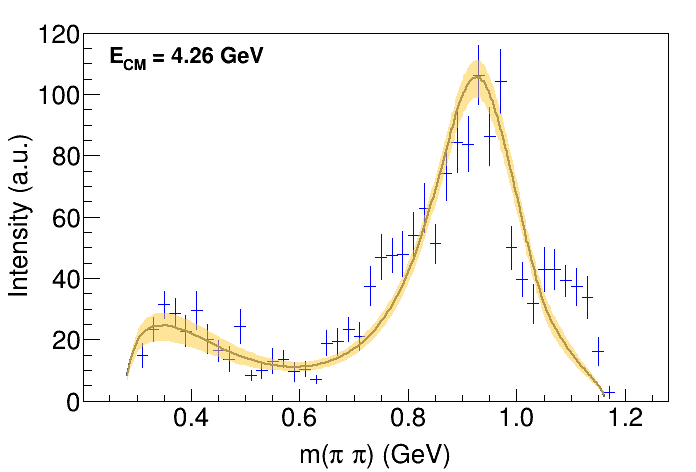 A. Pilloni – Amplitude analysis for hadron spectroscopy
92
[Speaker Notes: Controlla la parte su Regge]
Fit: IV+tr.
(           data)
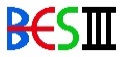 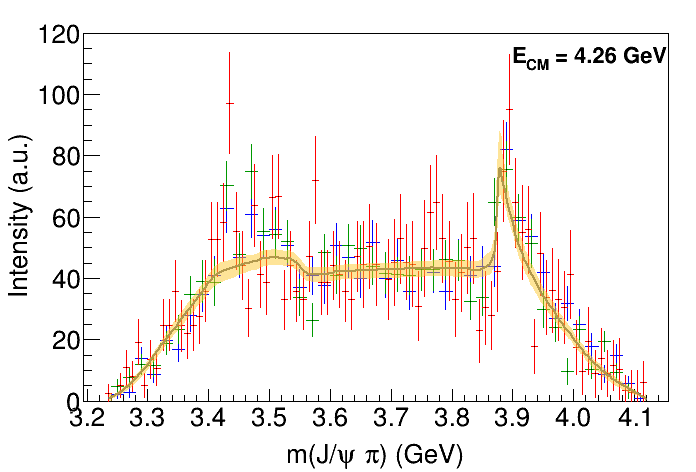 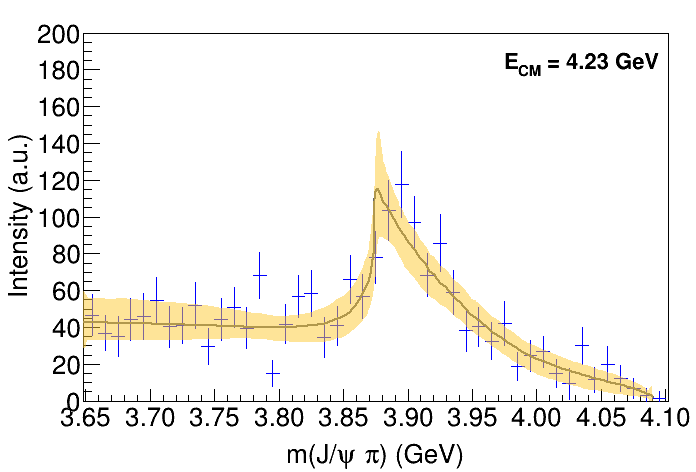 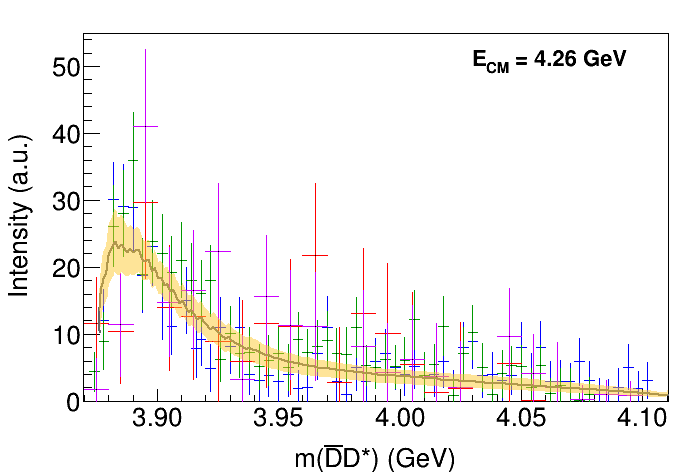 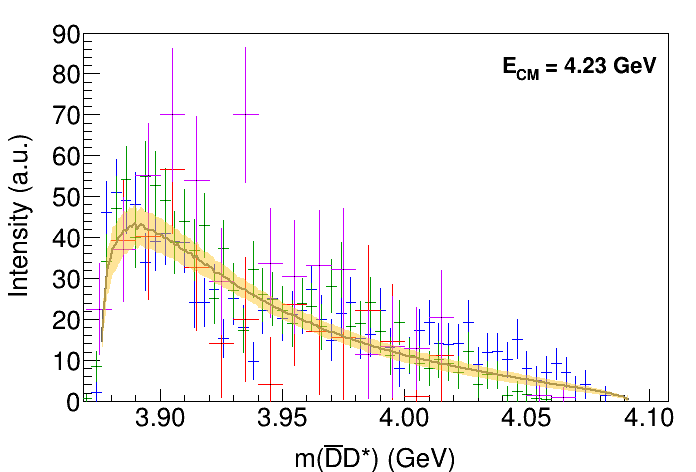 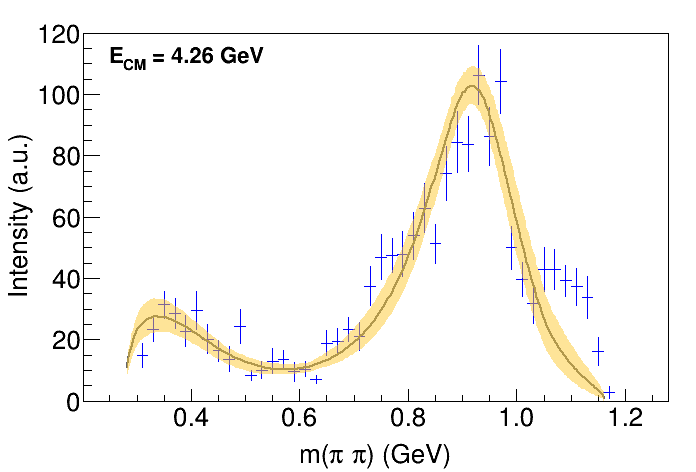 A. Pilloni – Amplitude analysis for hadron spectroscopy
93
[Speaker Notes: Controlla la parte su Regge]
Fit: tr.
(           data)
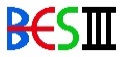 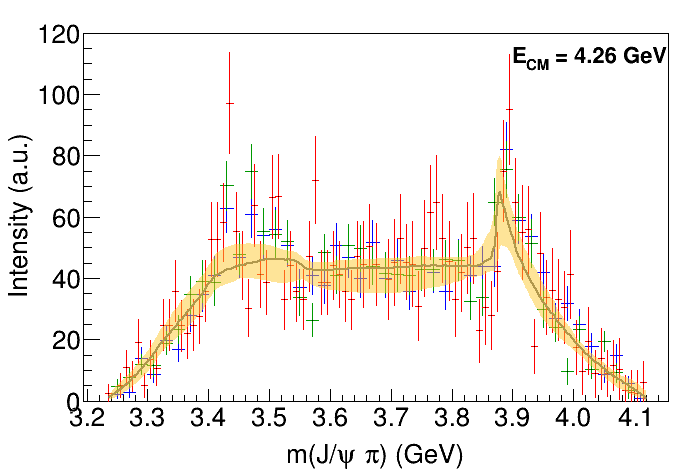 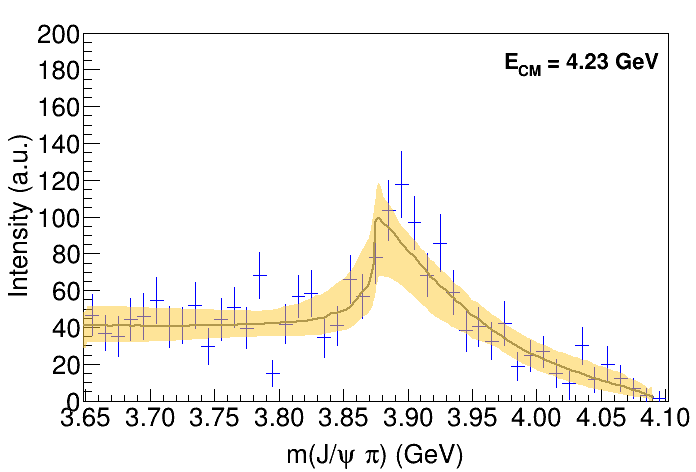 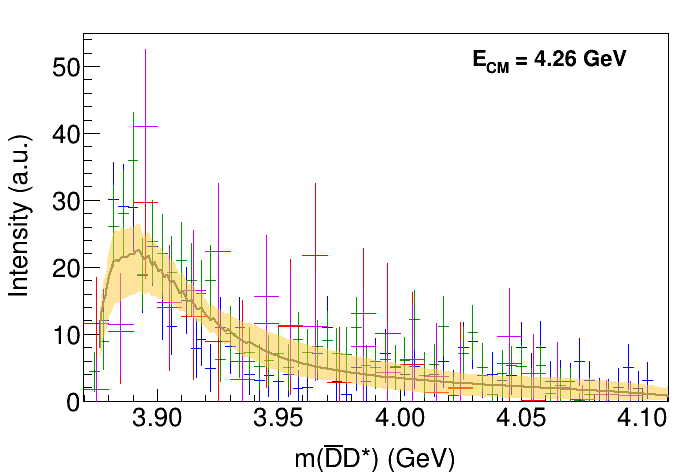 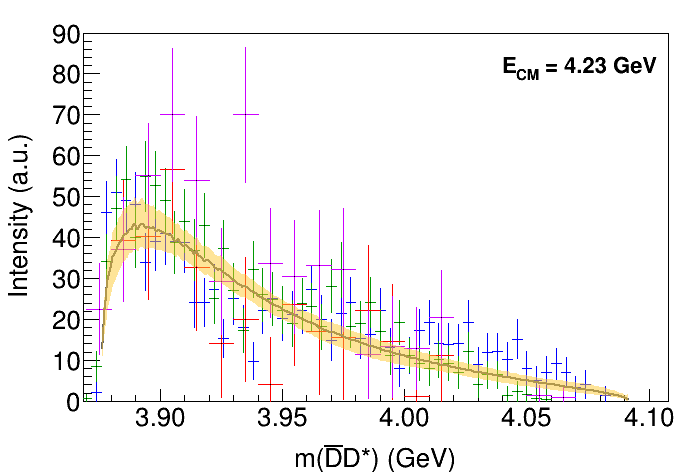 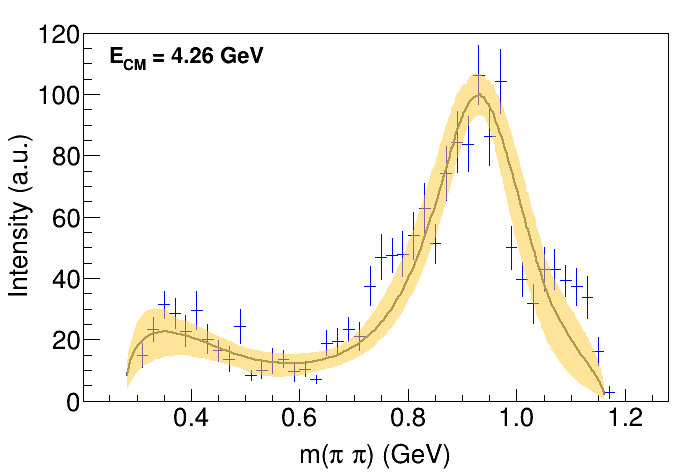 A. Pilloni – Amplitude analysis for hadron spectroscopy
94
[Speaker Notes: Controlla la parte su Regge]
Pole extraction
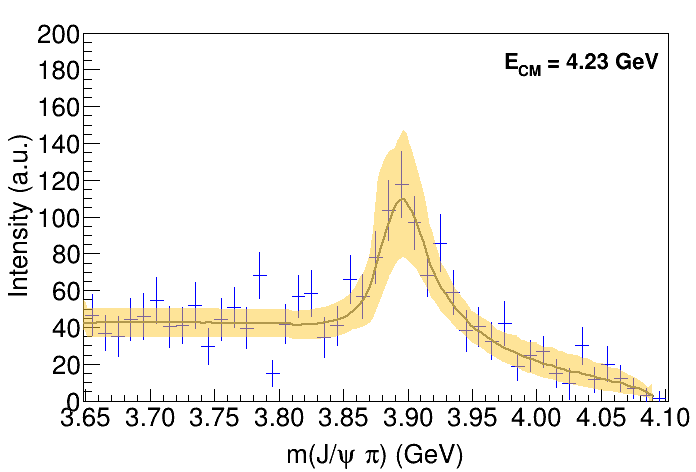 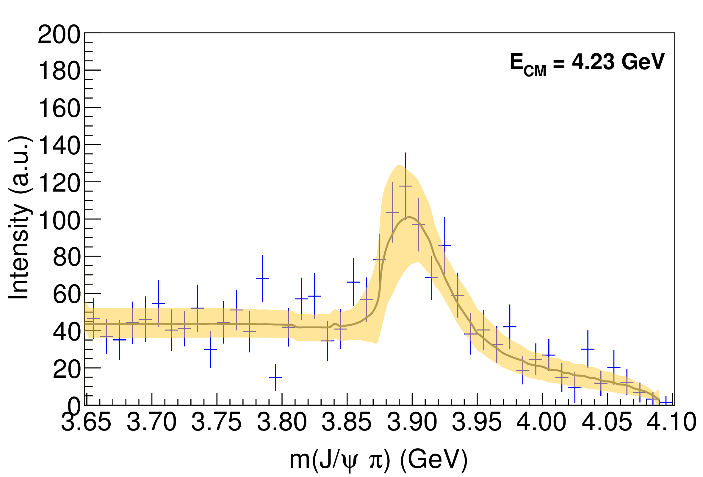 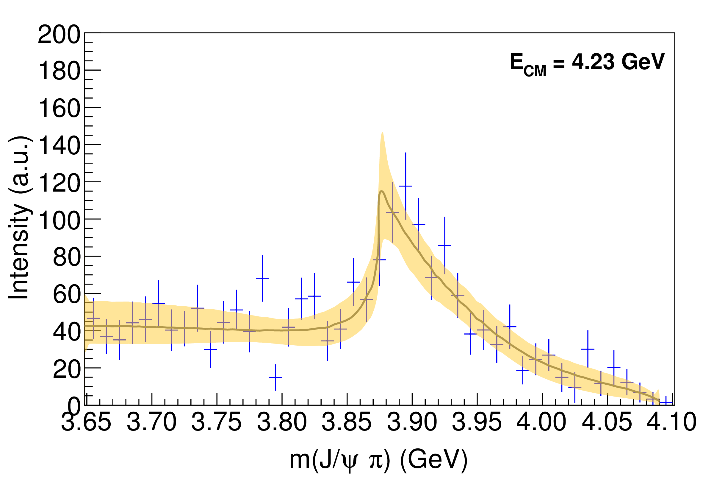 IV+tr.
III
III+tr.
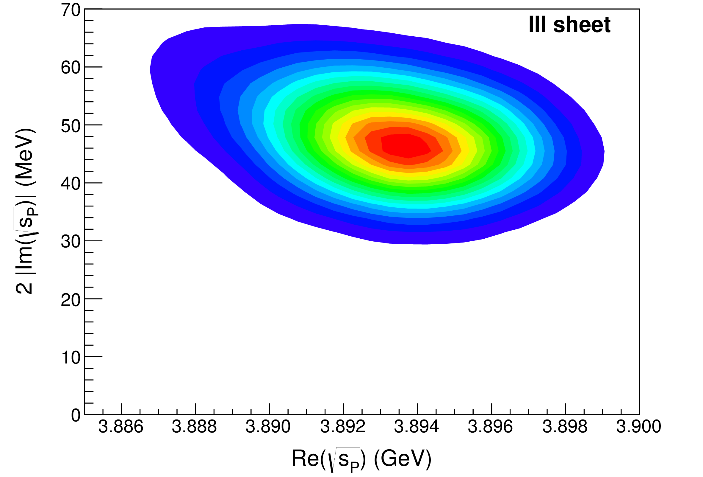 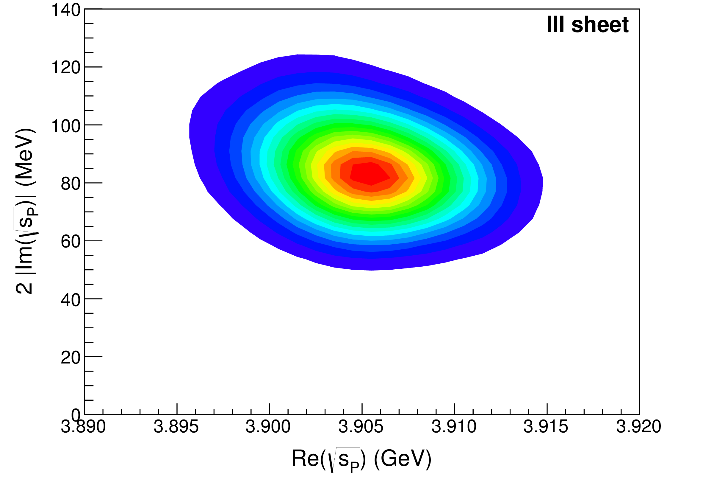 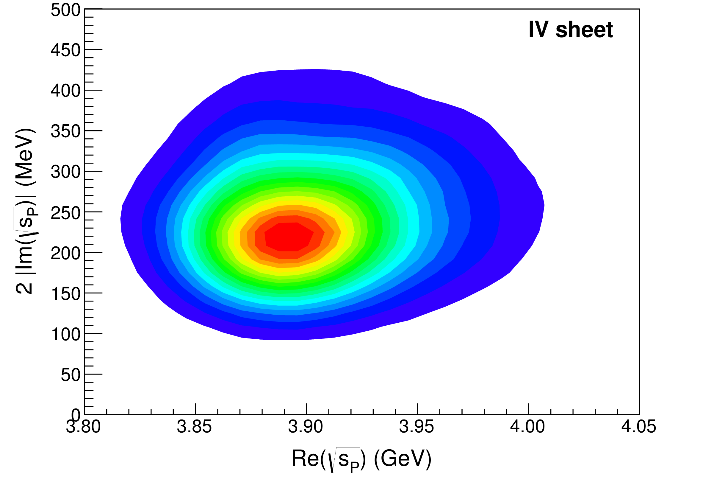 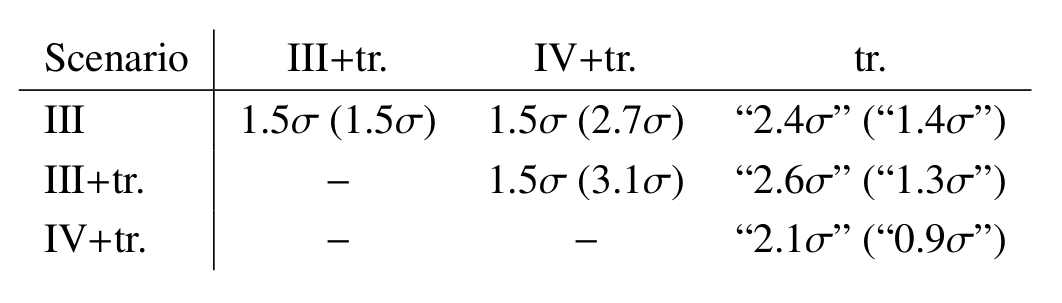 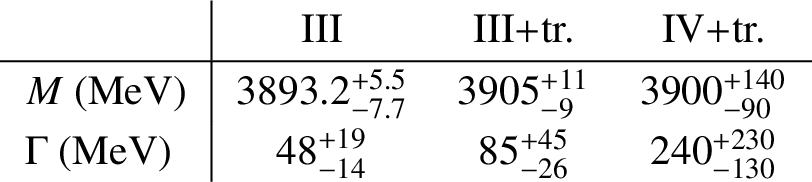 A. Pilloni – Amplitude analysis for hadron spectroscopy
95
Not conclusive at this stage
[Speaker Notes: Controlla la parte su Regge]
Triangle singularity
Logarithmic branch points can simulate a resonant behavior, only in very special kinematical conditions 
Coleman and Norton, Nuovo Cim. 38, 438
However, this effects cancels in Dalitz projections, no peaks Schmid, Phys.Rev. 154, 1363
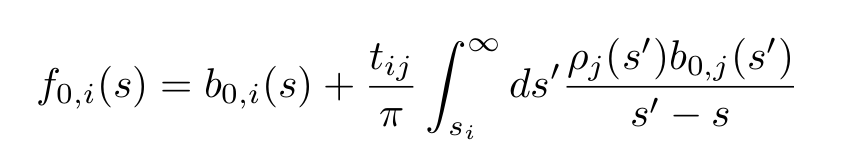 Szczepaniak, PLB747, 410-416
Szczepaniak, PLB757, 61-64
Guo, Meissner, Wang, Yang PRD92, 071502
...but the cancellation can be spread in different channels, you might still see peaks in other channels only!
A. Pilloni – Amplitude analysis for hadron spectroscopy
96